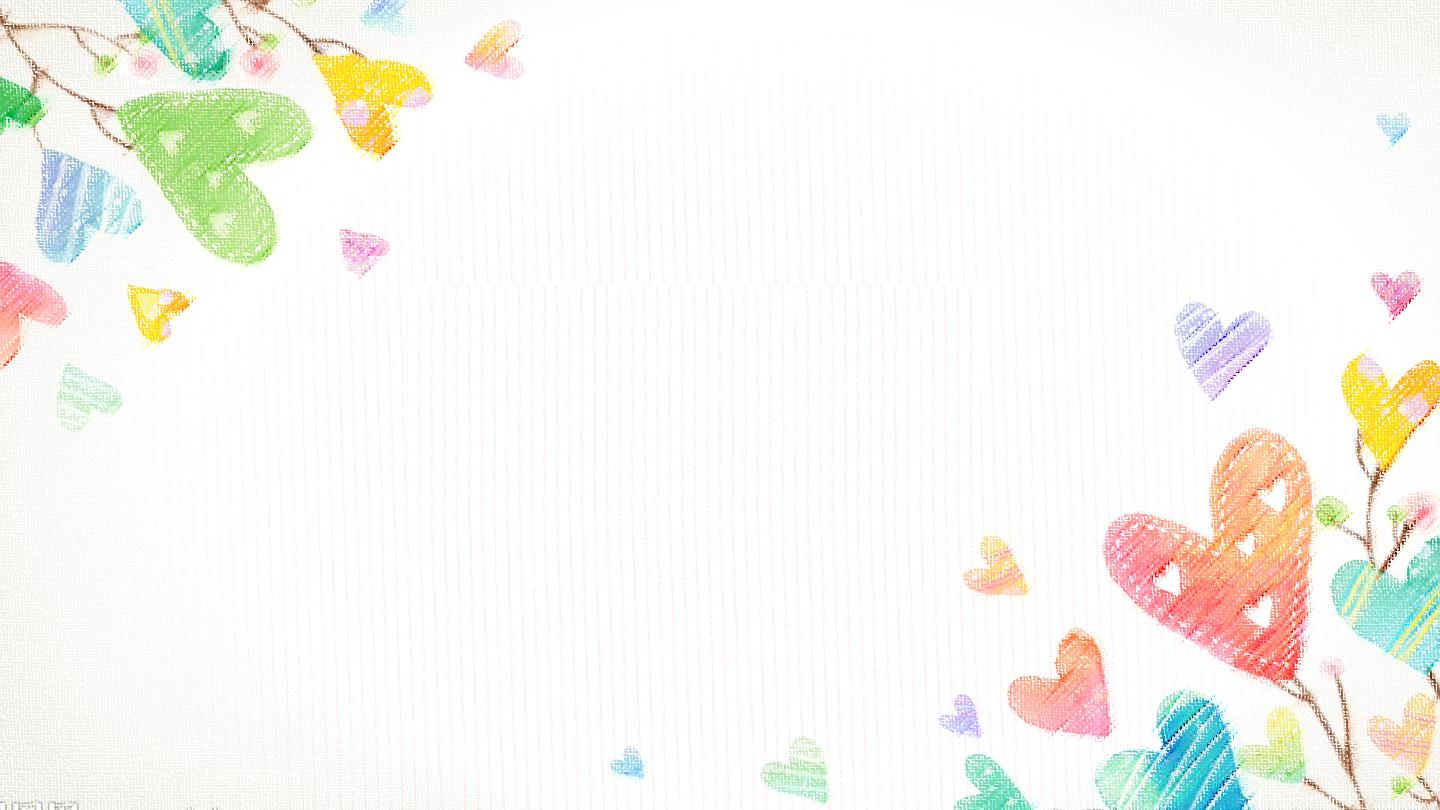 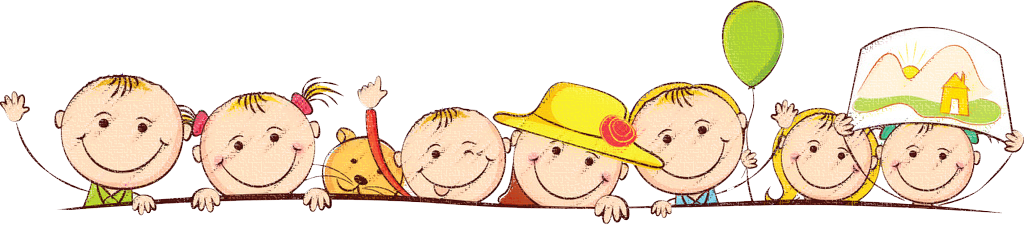 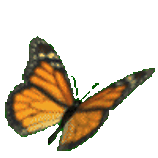 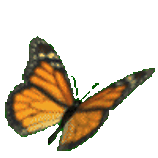 Chào mừng các em đến với tiết Tiếng Việt
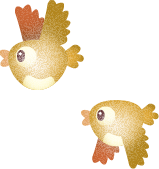 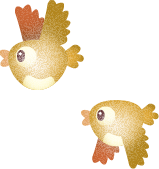 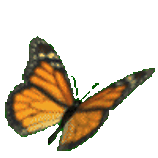 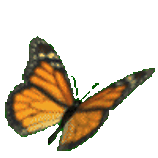 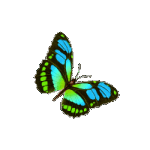 Hành tinh xanh của em
Tuần 23
Bài
9
Vè chim
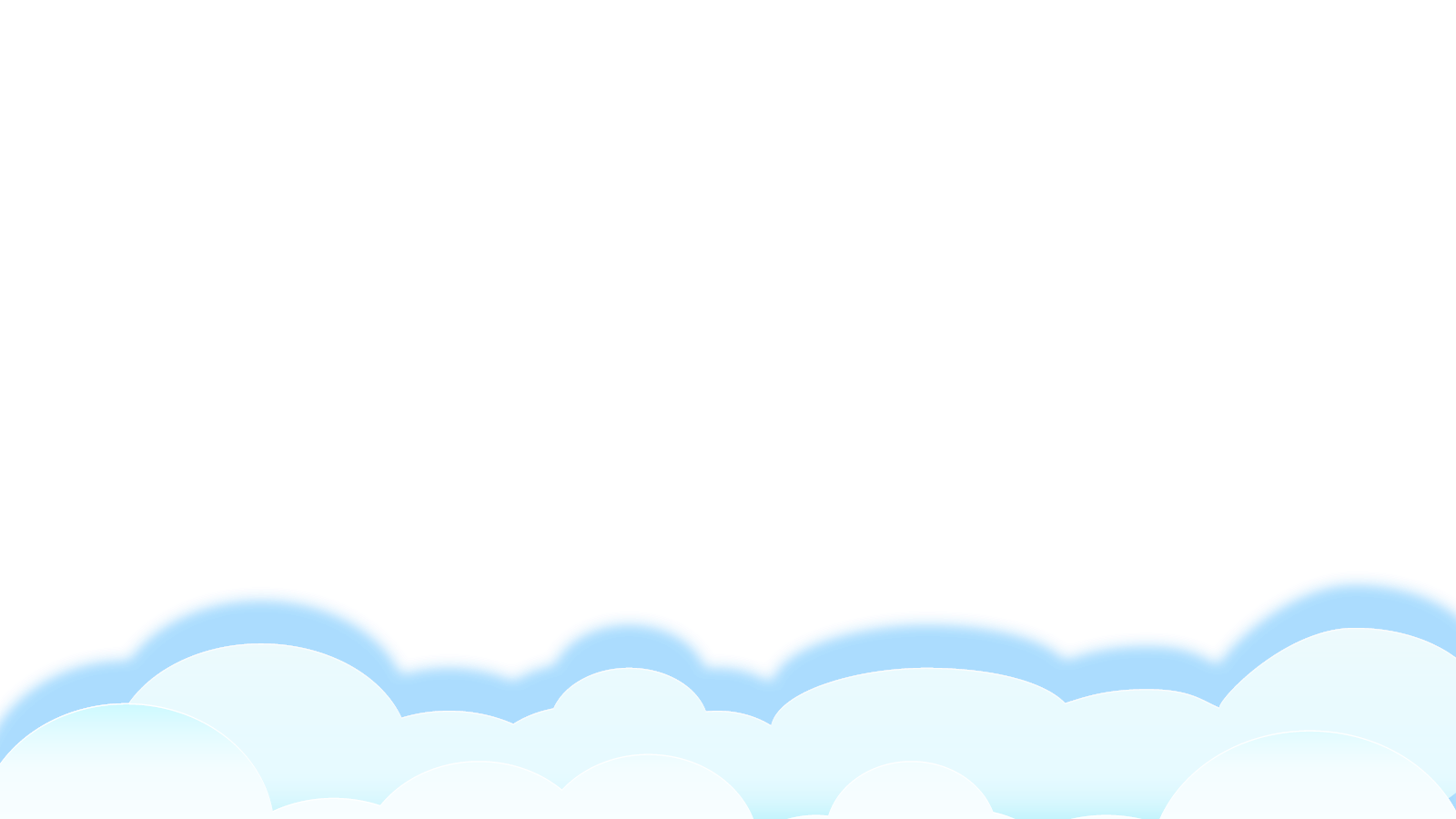 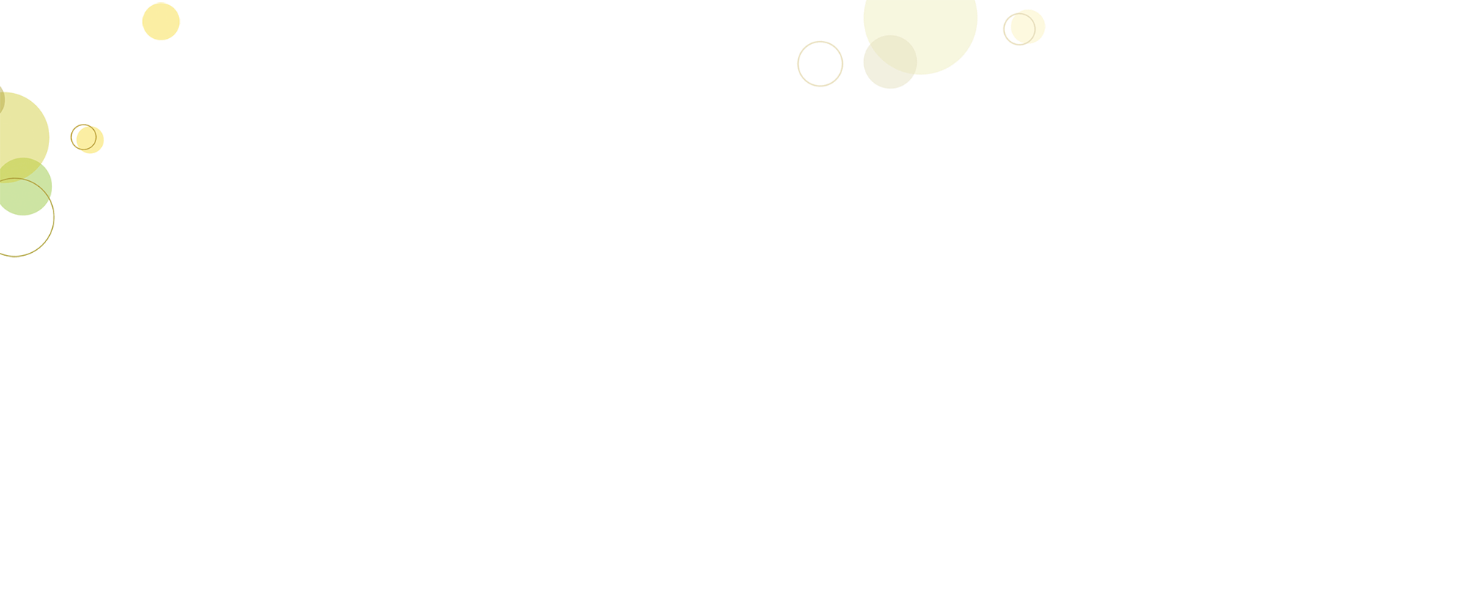 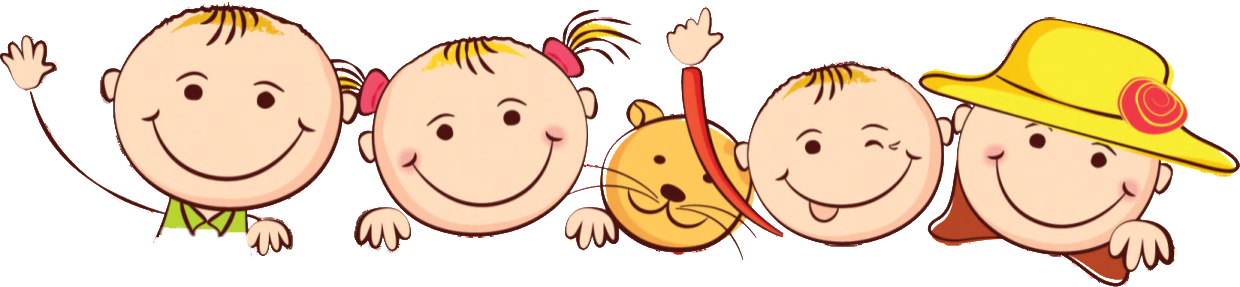 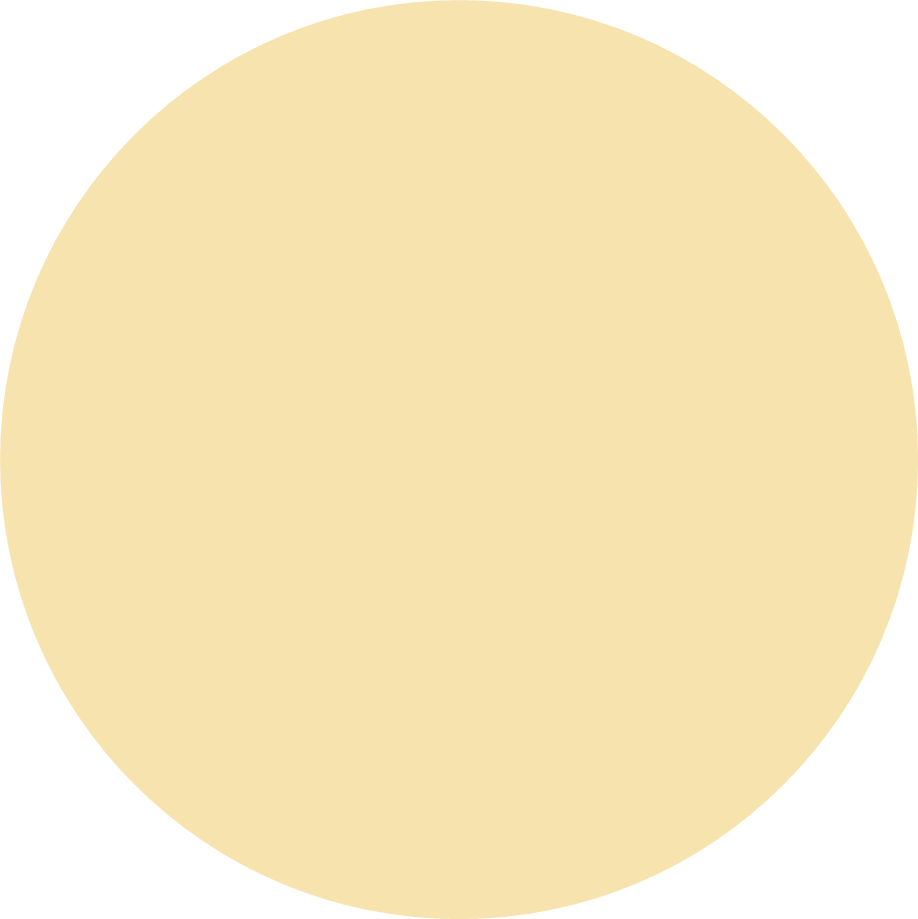 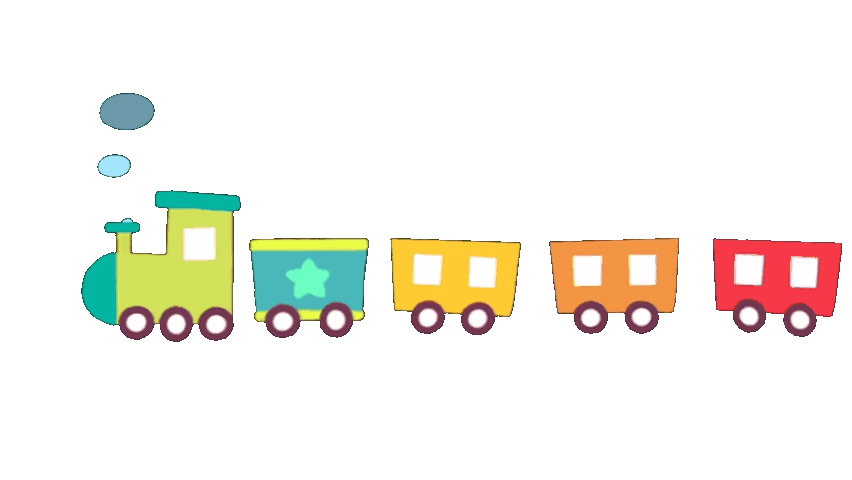 Khởi động
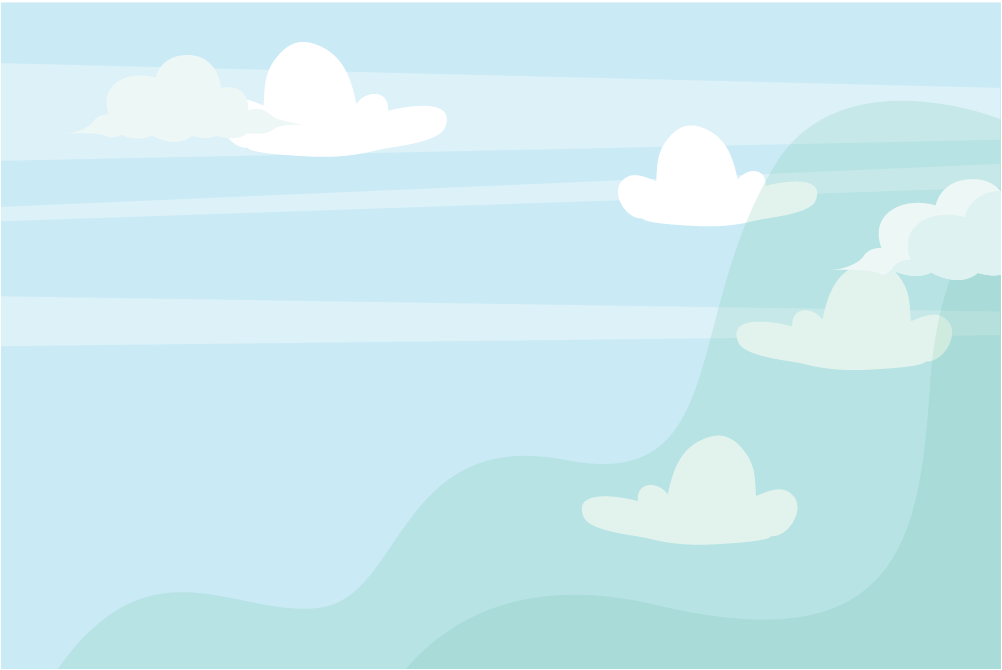 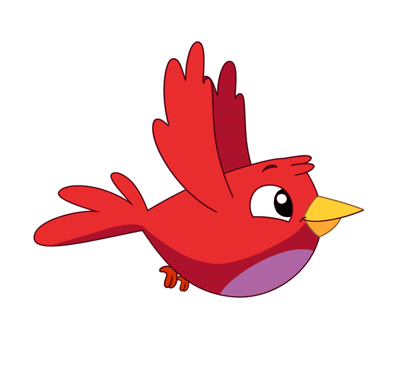 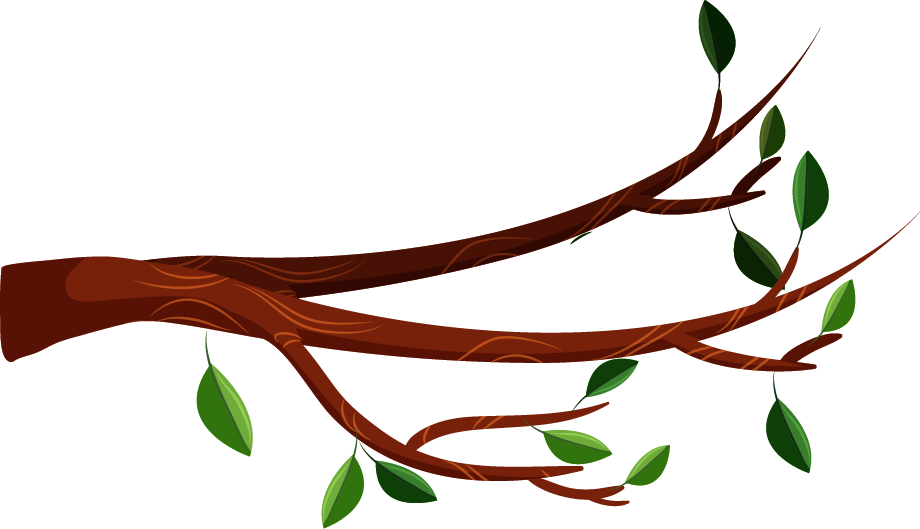 GIÚP CHIM XÂY TỔ
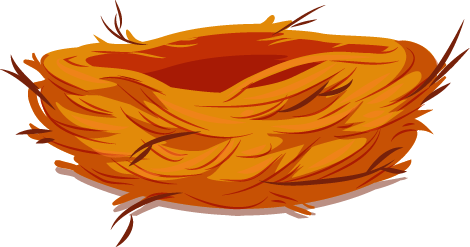 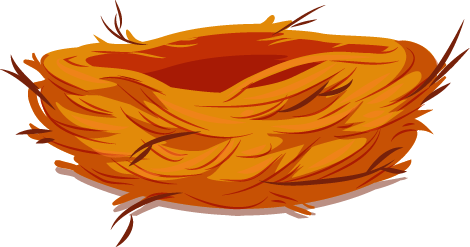 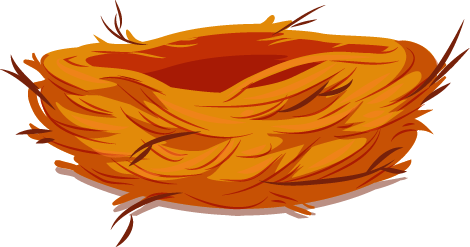 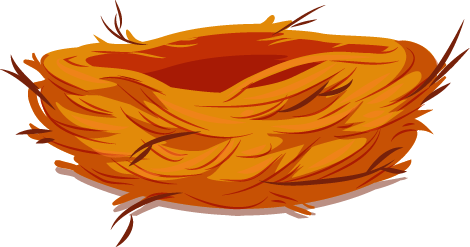 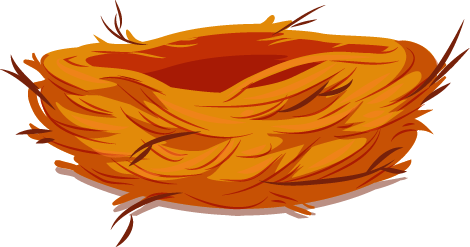 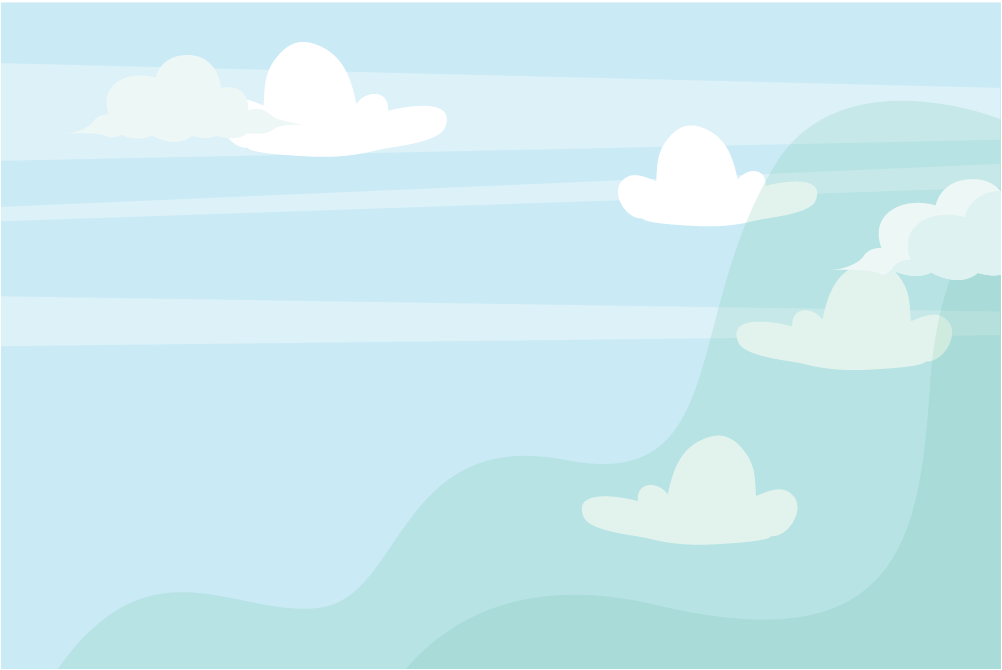 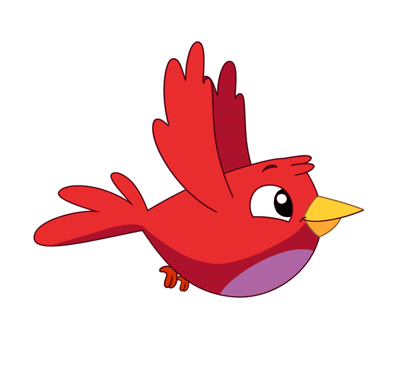 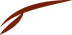 Đến bài mới
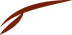 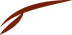 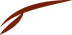 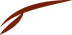 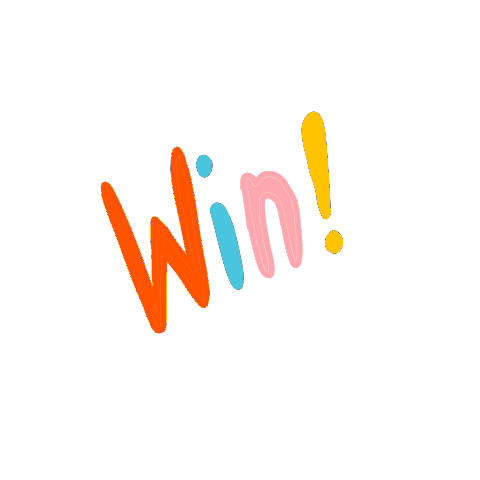 1
2
3
4
5
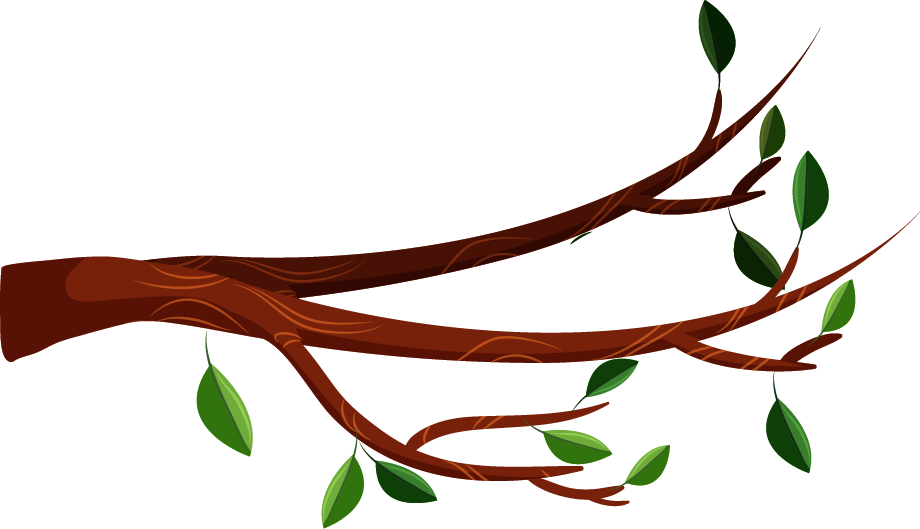 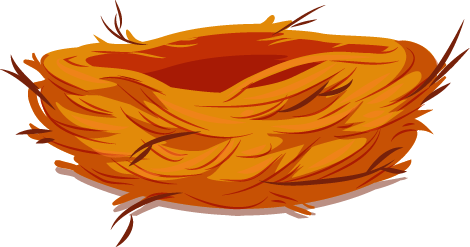 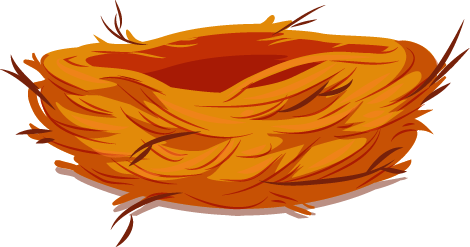 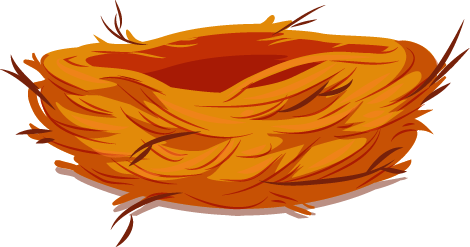 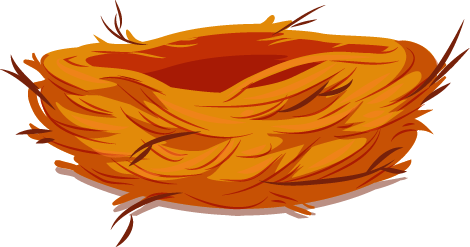 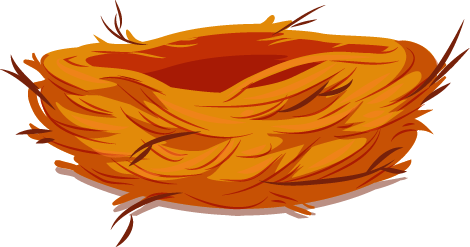 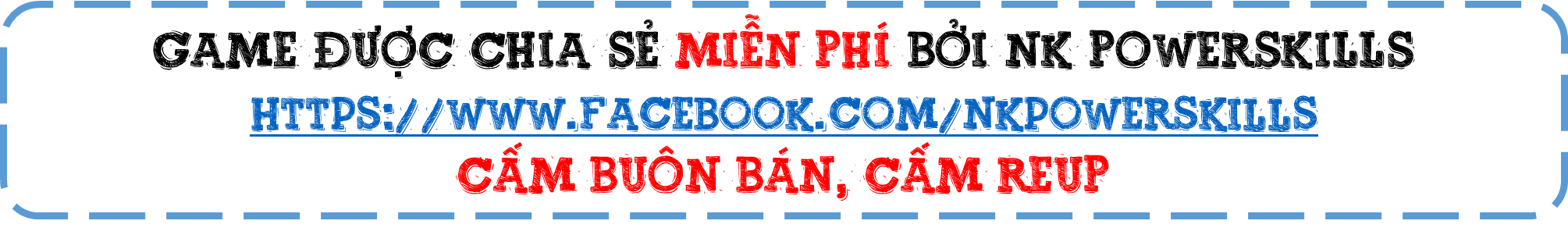 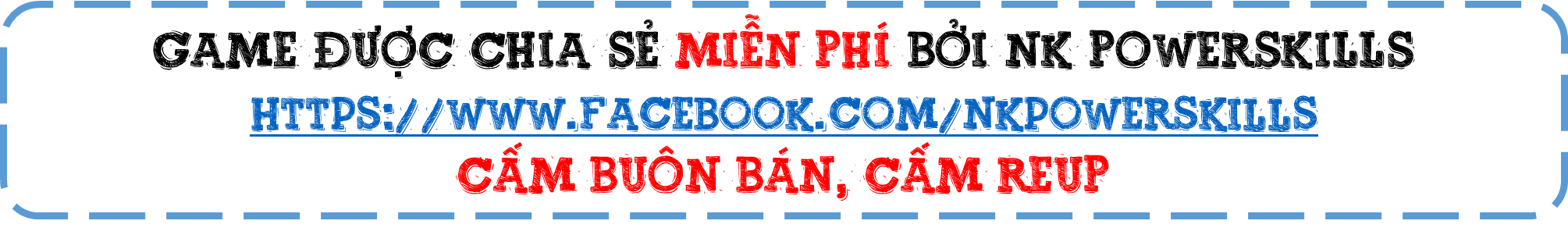 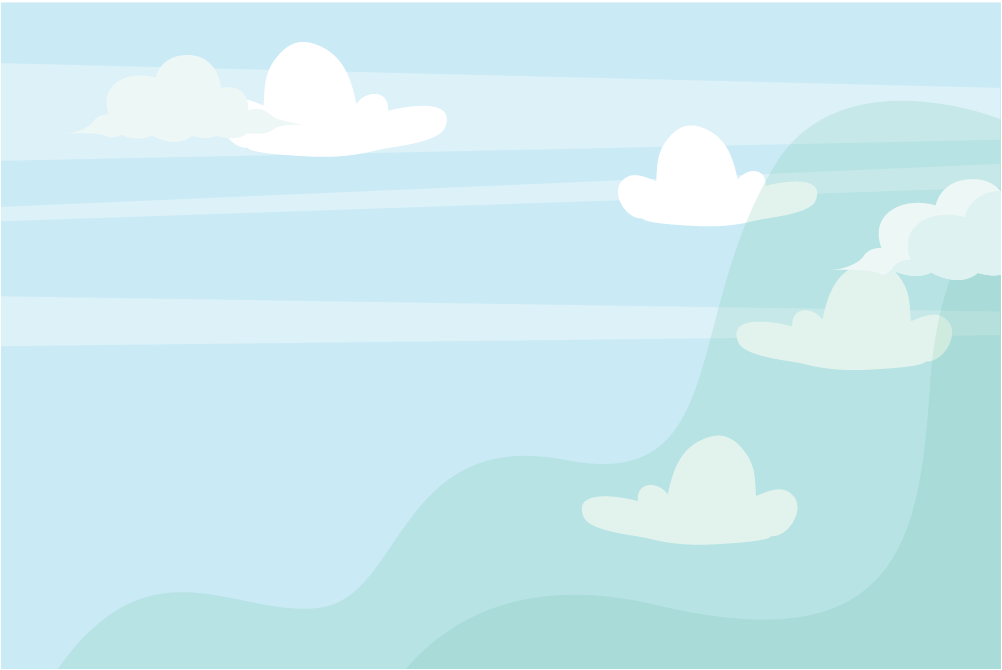 1. Cổ cao cao, cẳng cao cao
Chân đen cánh trắng ra vào đồng xanh
Cảnh quê thêm đẹp bức tranh
Sao đành chịu tiếng ma lanh nhử mồi?
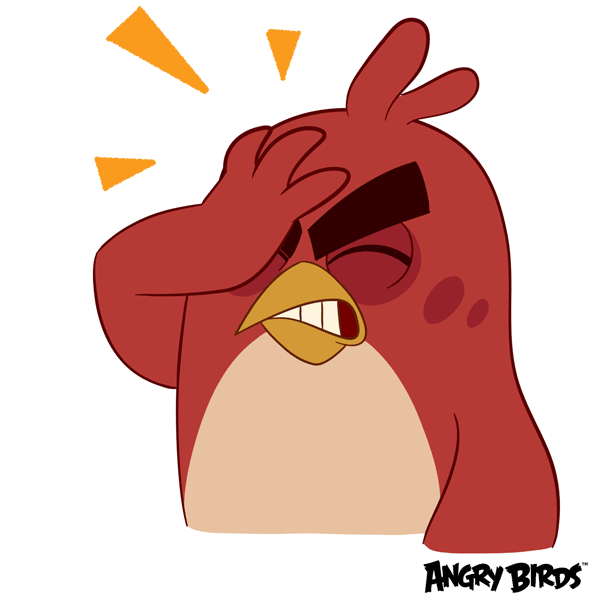 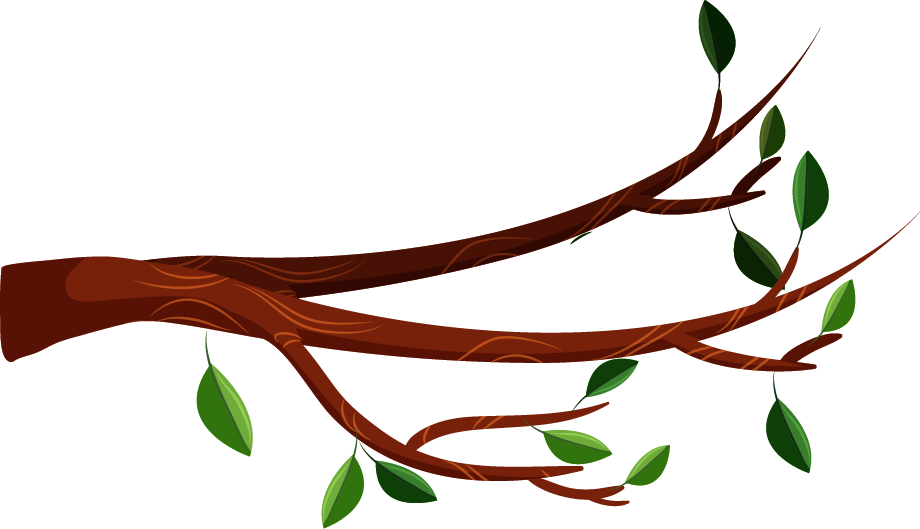 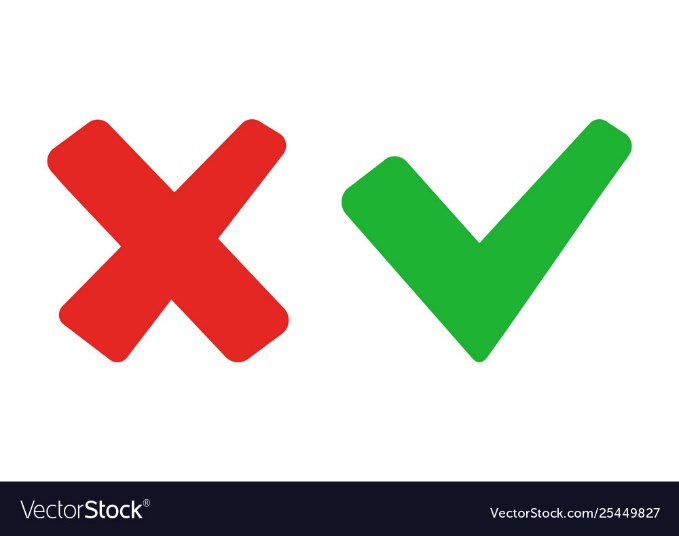 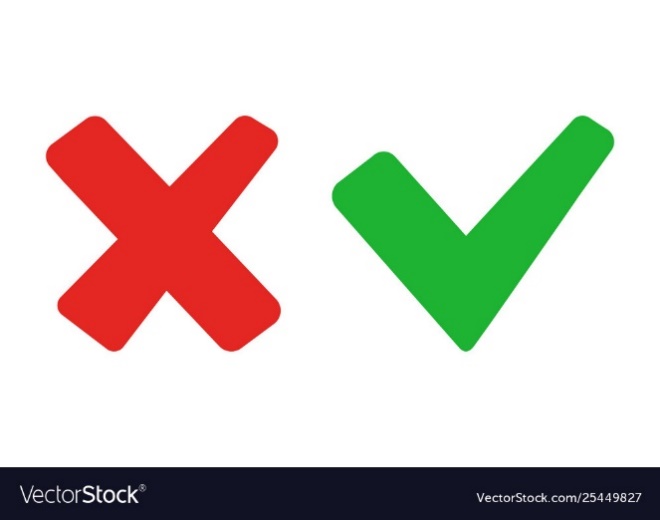 B. Con cò
A. Con cú
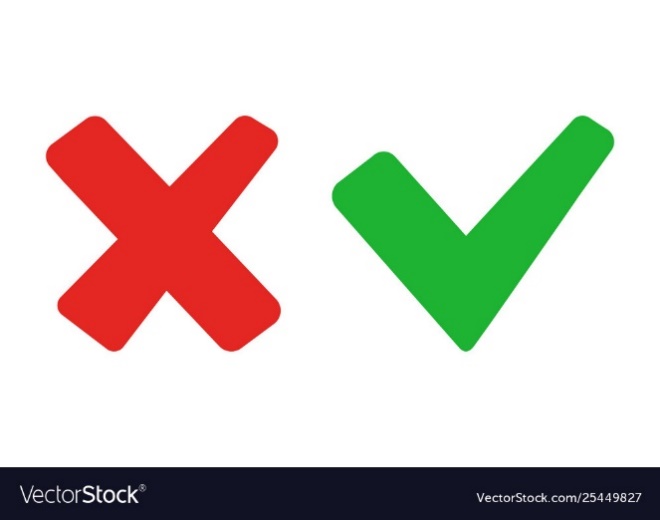 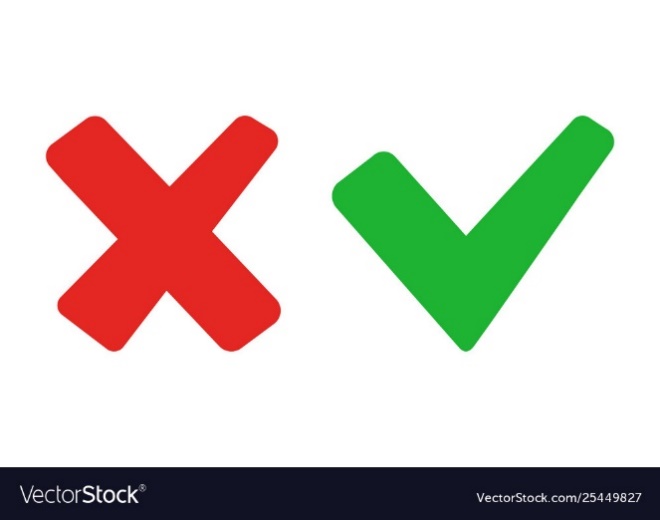 C. Con quạ
D. Con chim sâu
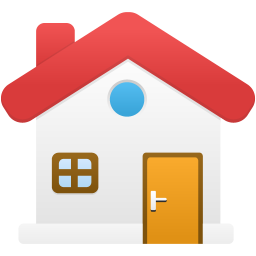 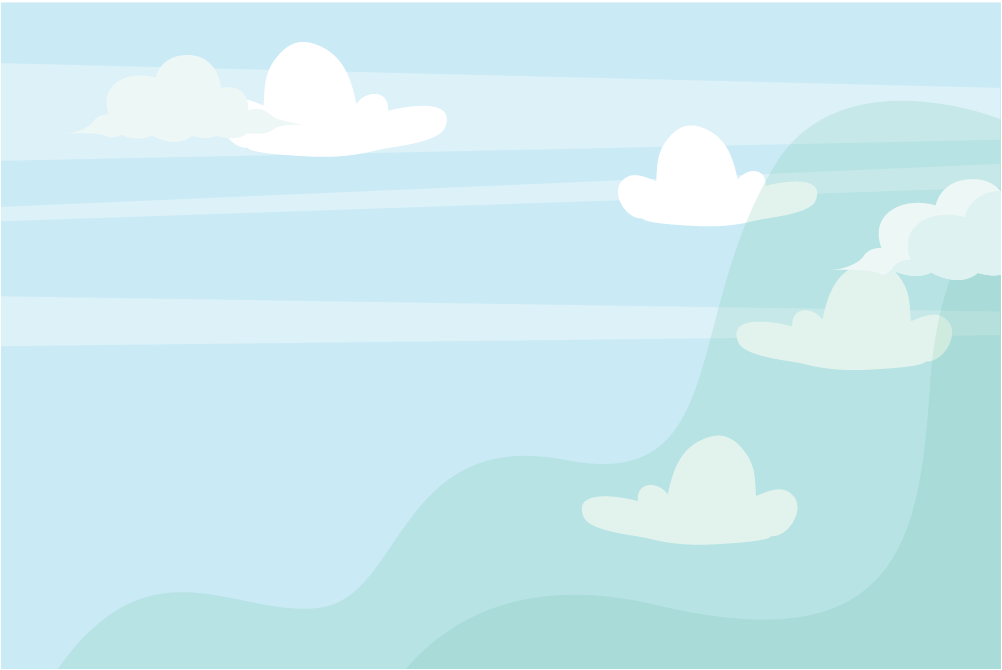 2. Chim gì biểu tượng hòa bình thế gian
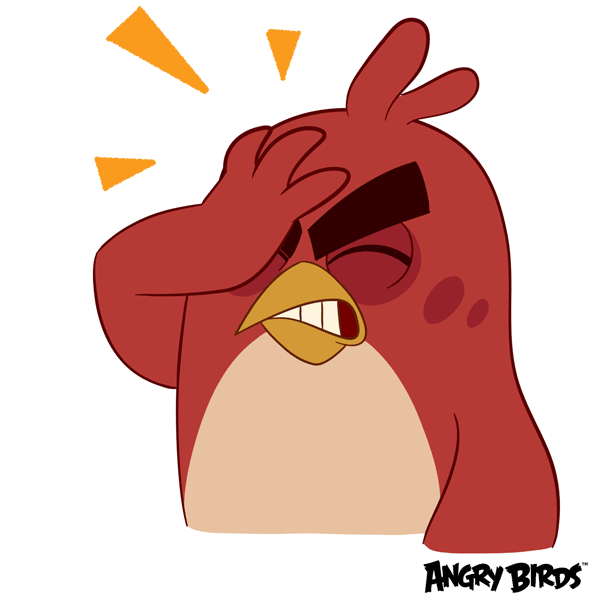 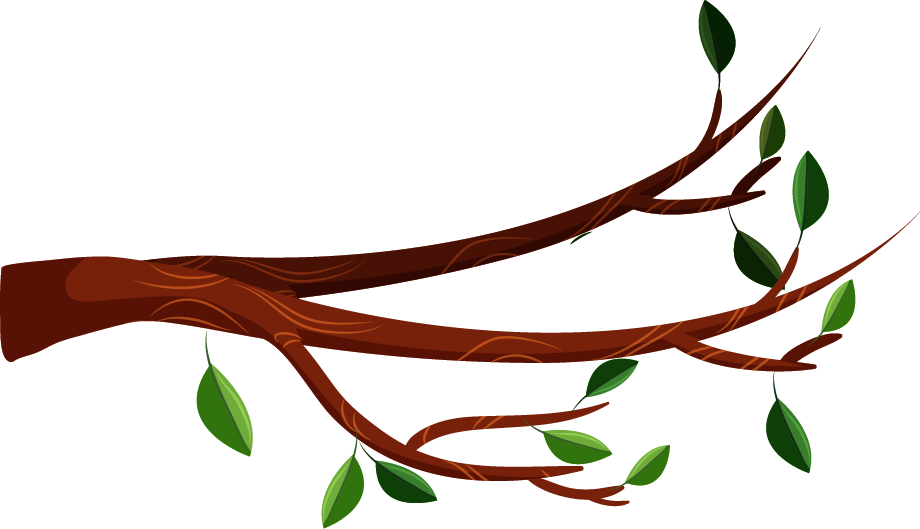 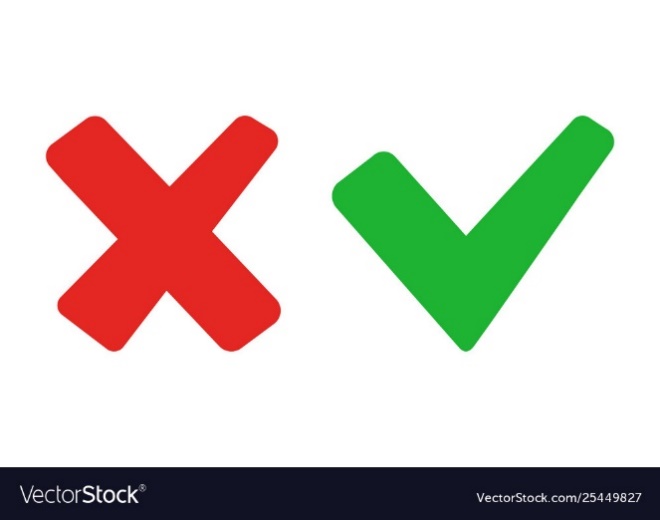 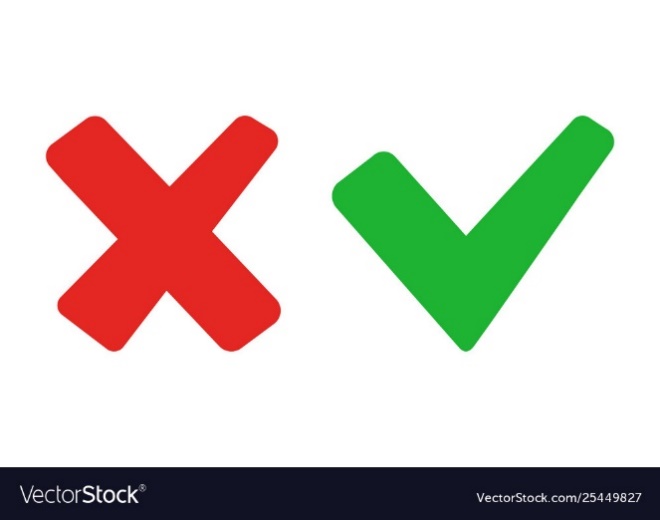 C. Chim én
A. Con công
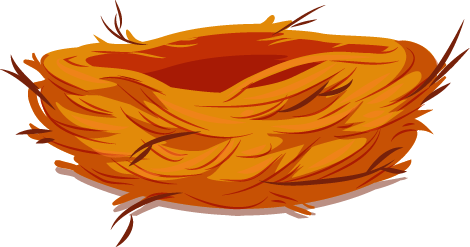 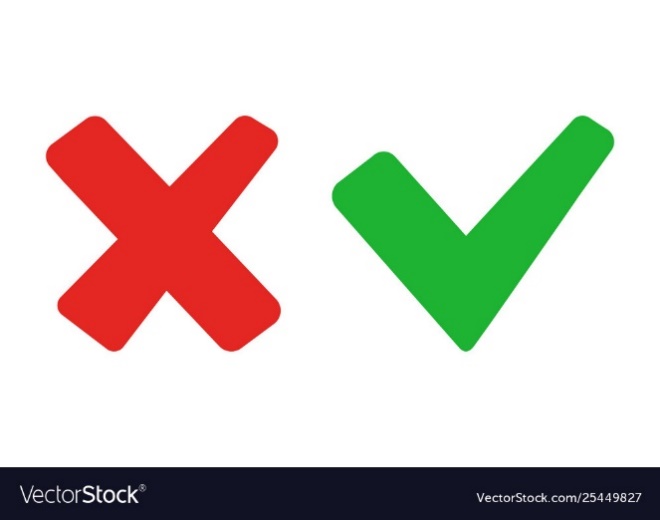 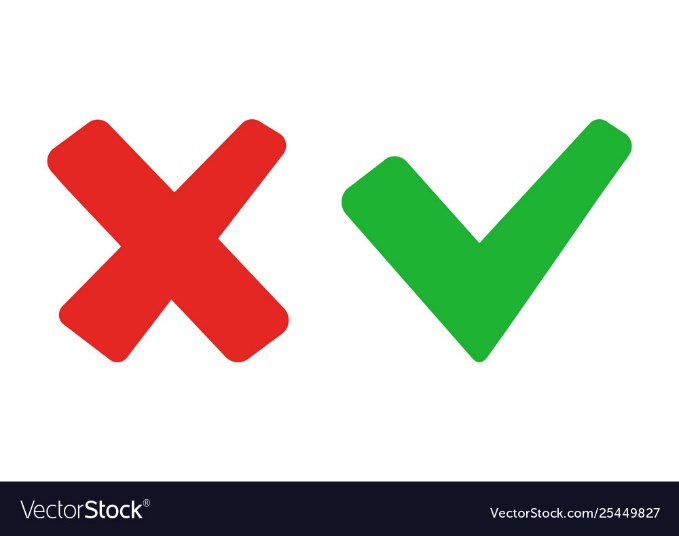 D. Chim bồ câu
B. Con hạc
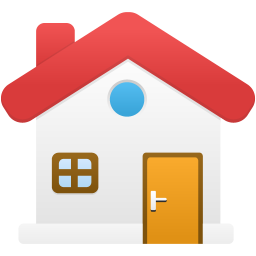 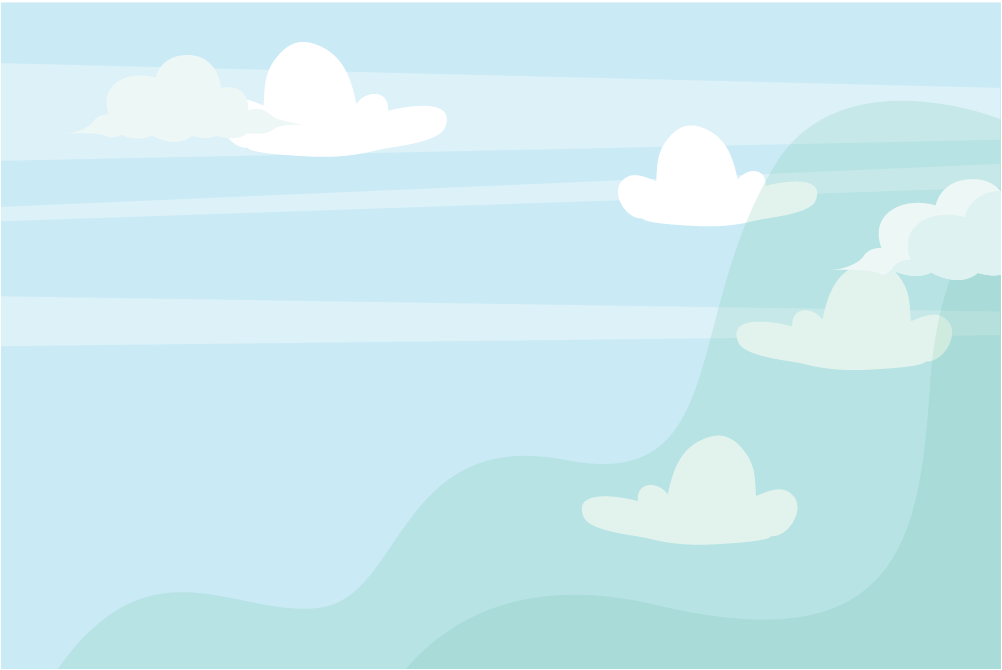 3. Bé tẻo teo
Rất hay trèo
Từ cành na
Qua cành bưởi
Sang bụi chuối
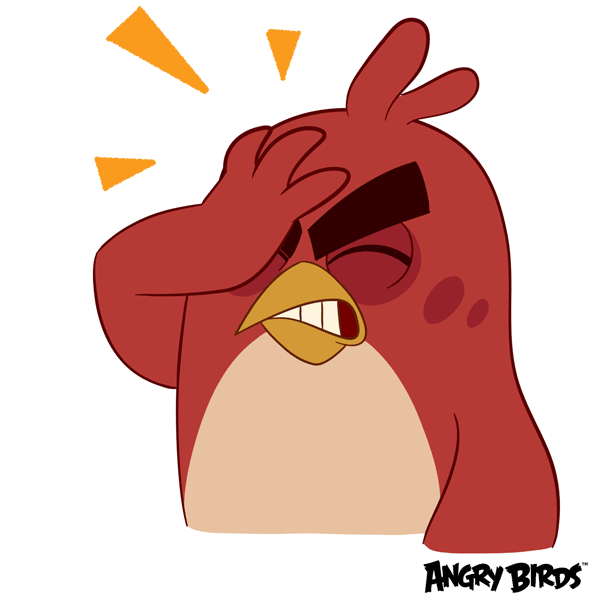 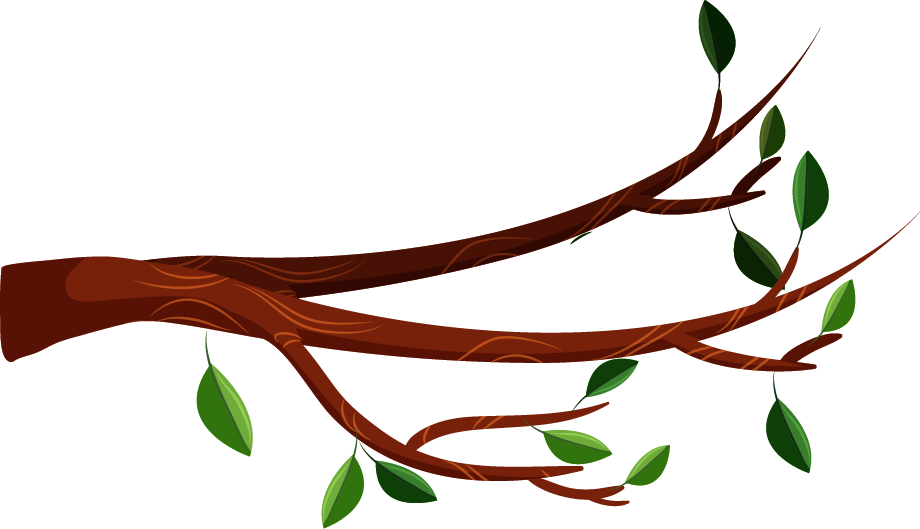 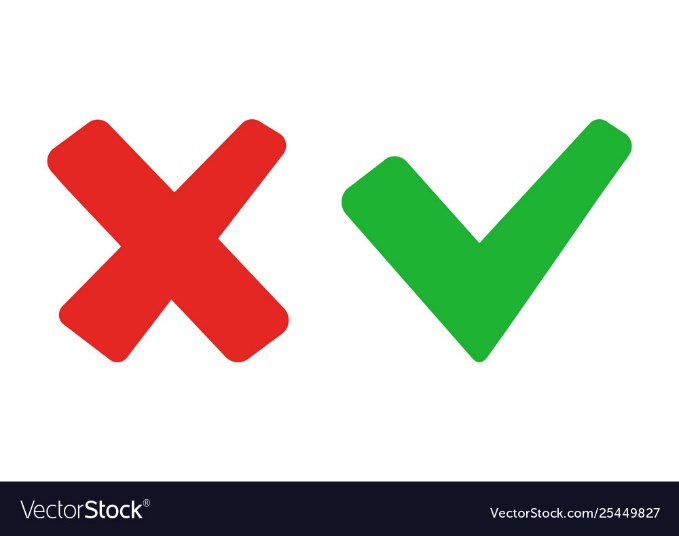 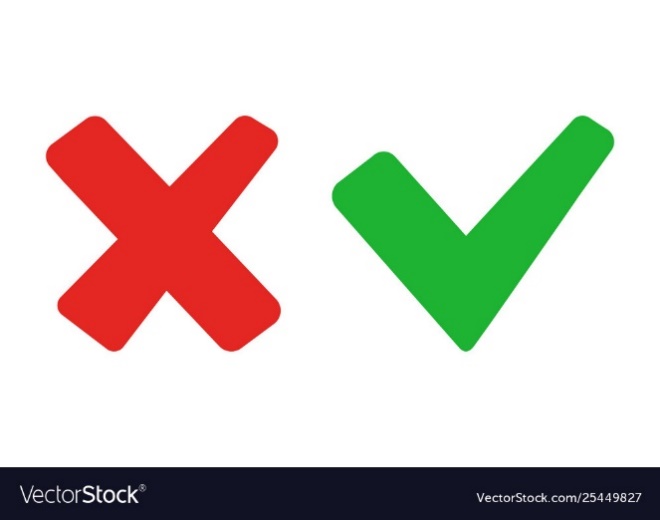 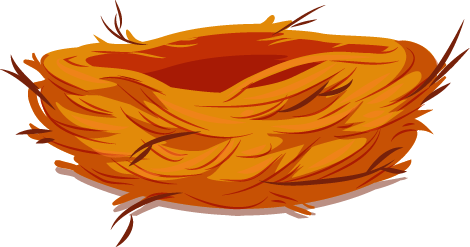 B. Chim chích bông
A. Chim công
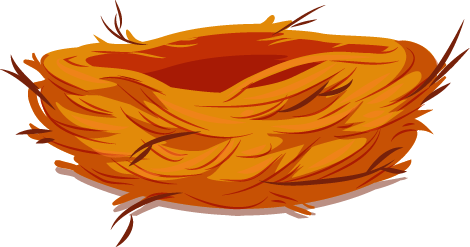 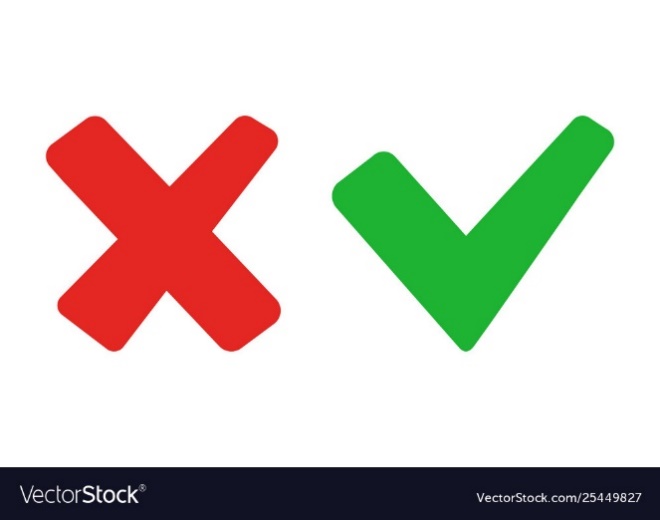 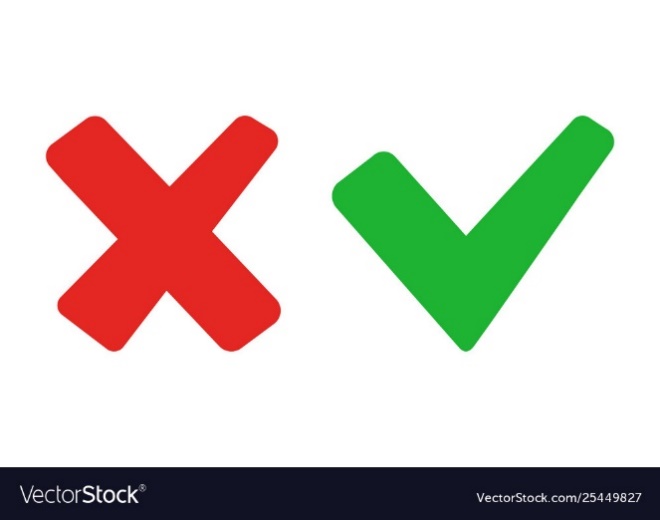 B. Chim sâu
D. Chim én
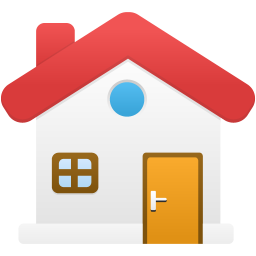 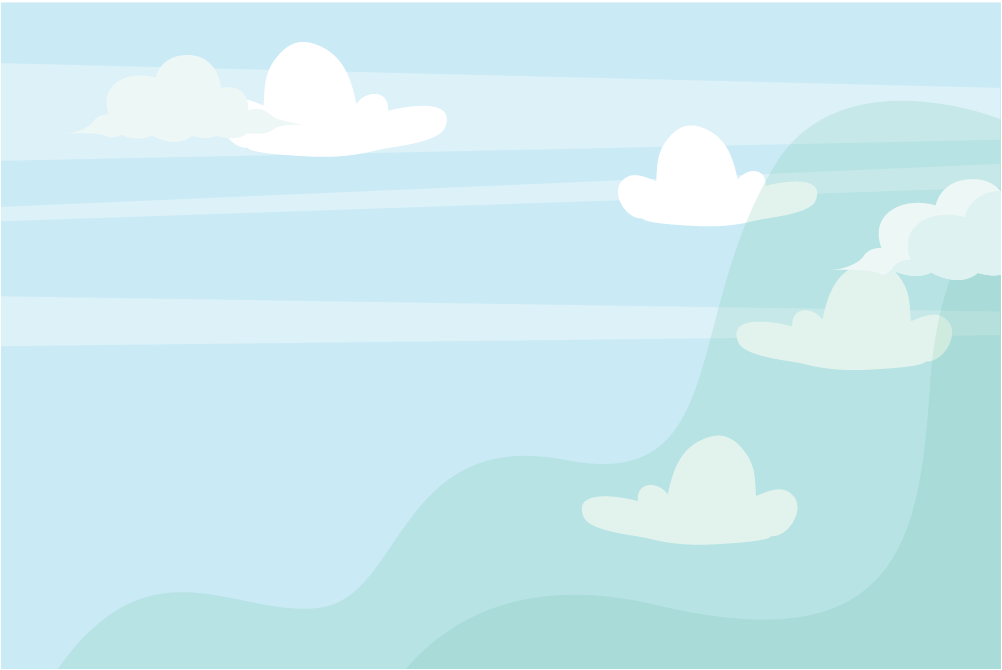 4. Chim gì mỏ gõ rất hăng
Bắt sâu bắt bọ cho bằng sạch cây?
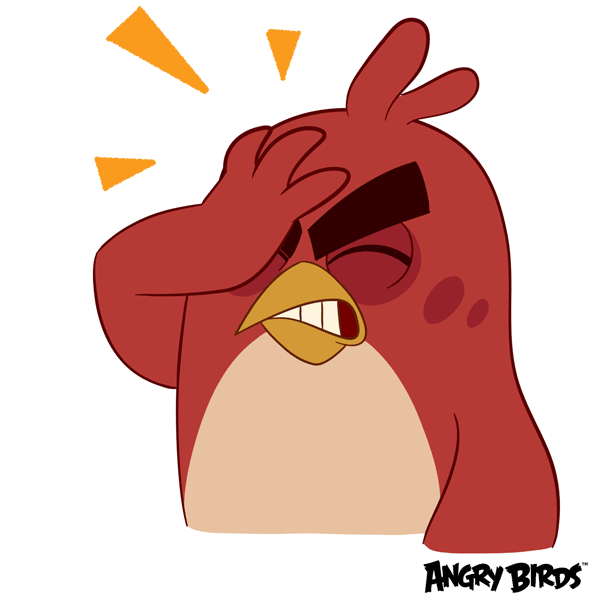 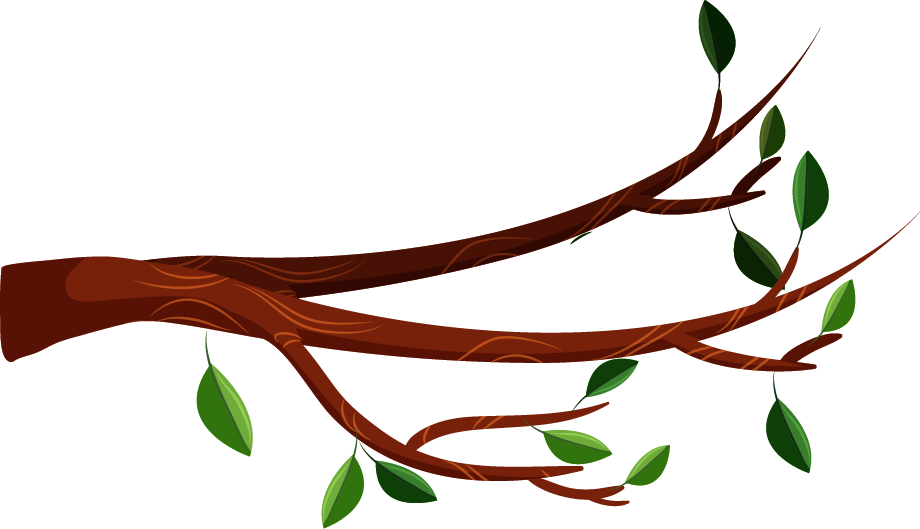 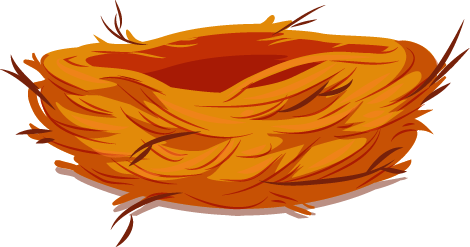 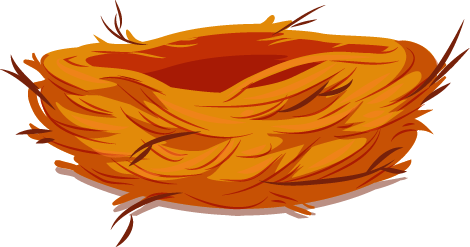 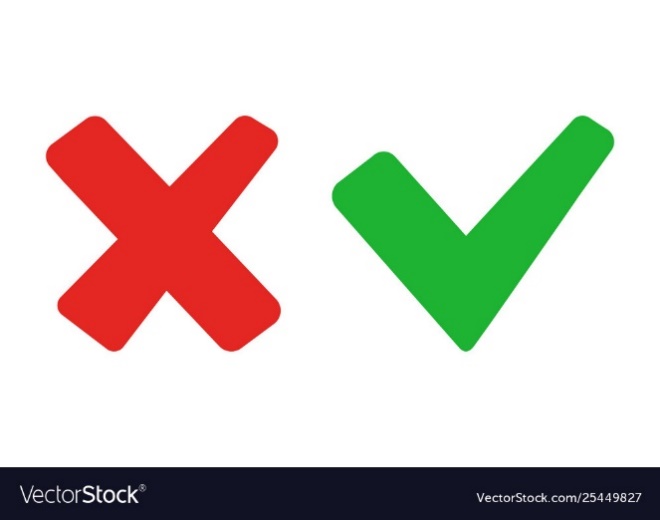 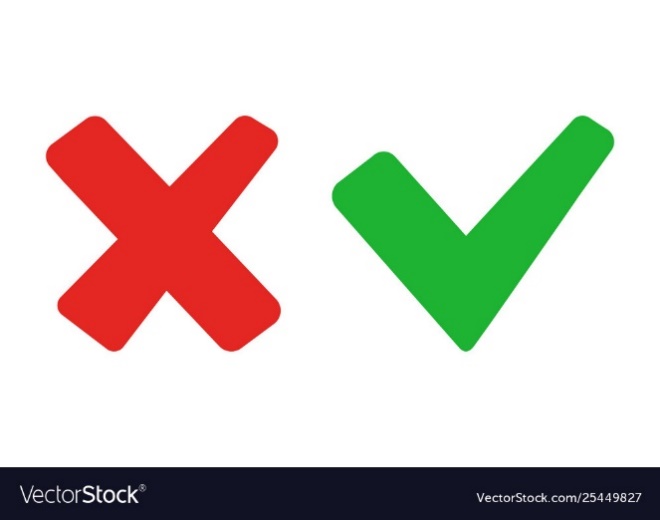 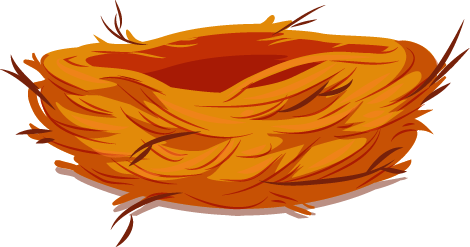 A. Chim cánh cụt
C. Chim én
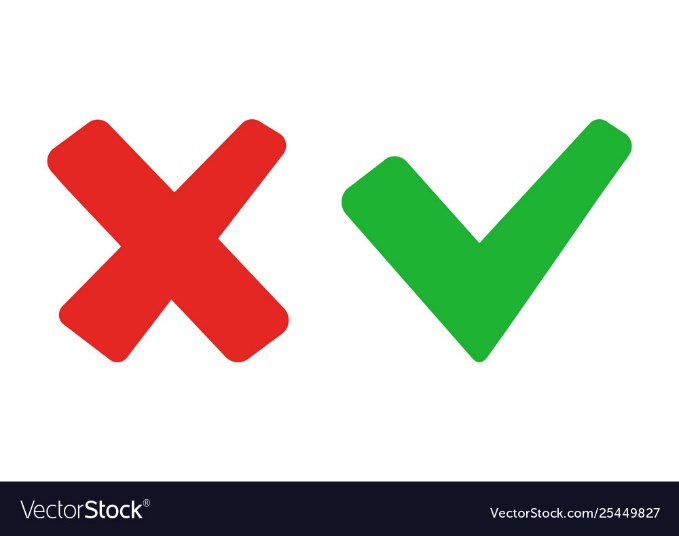 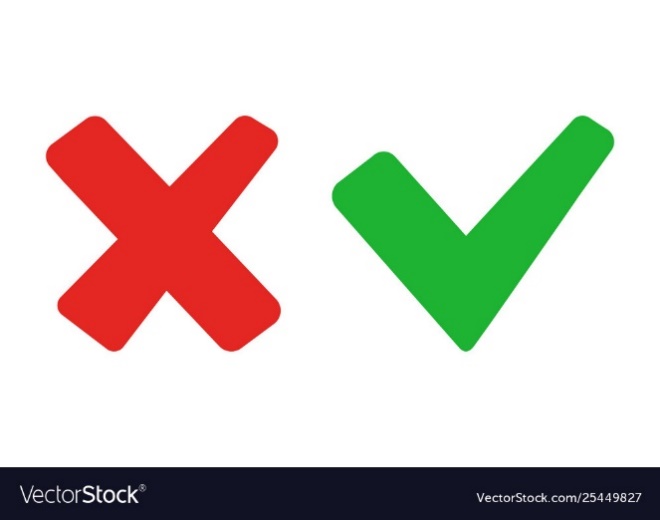 D. Chim gõ kiến
C. Chim chào mào
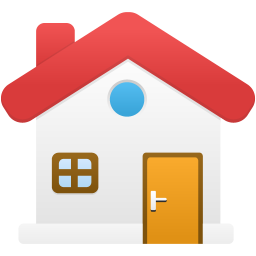 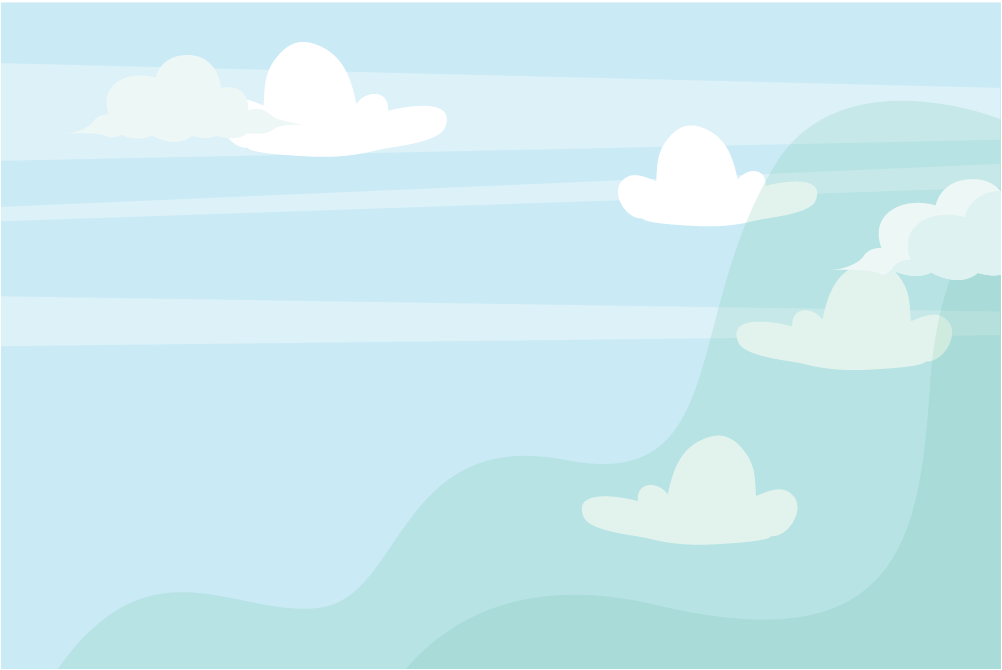 Chim gì bắt chước rất hay
Dạy nó nói được tiếng Tây, tiếng Tàu?
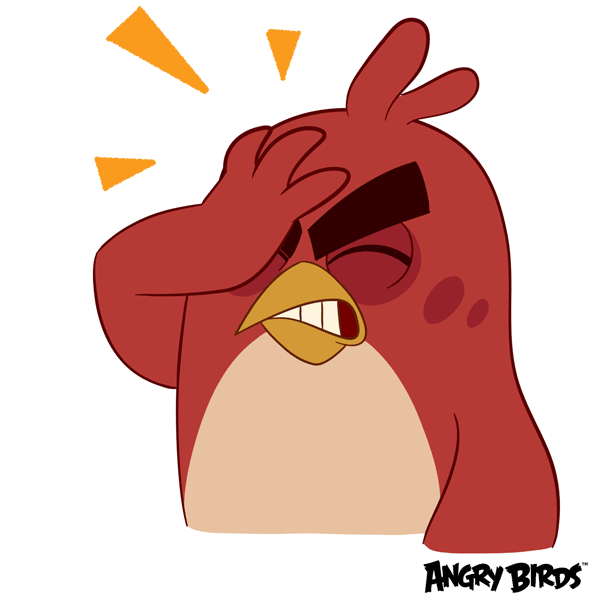 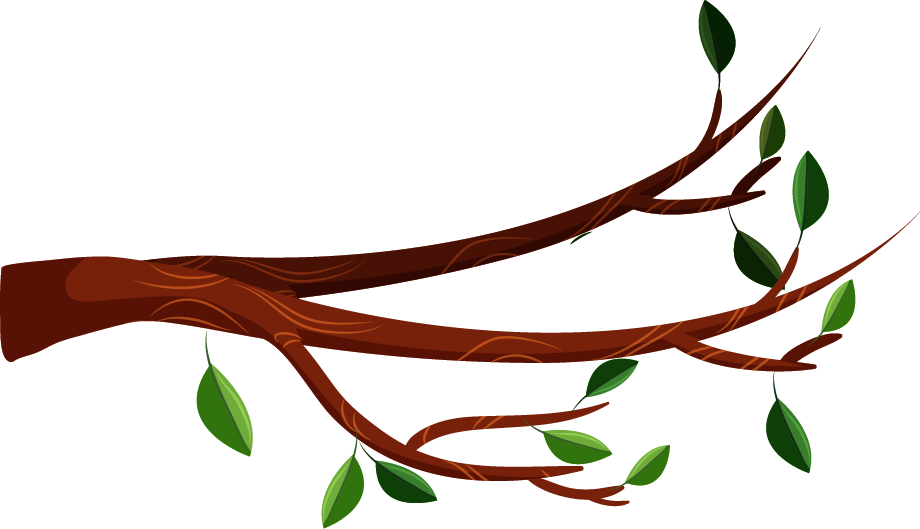 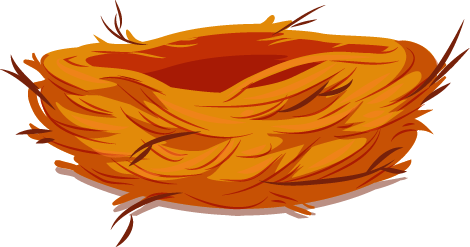 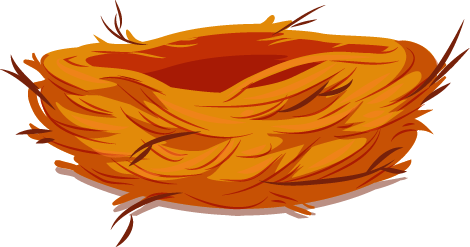 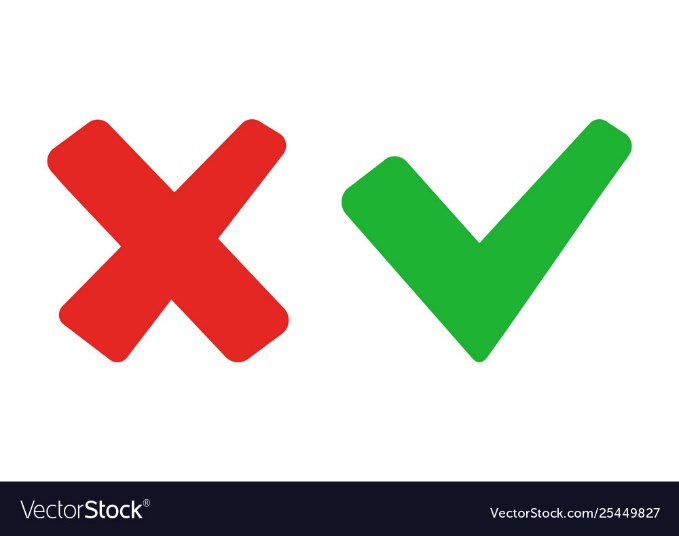 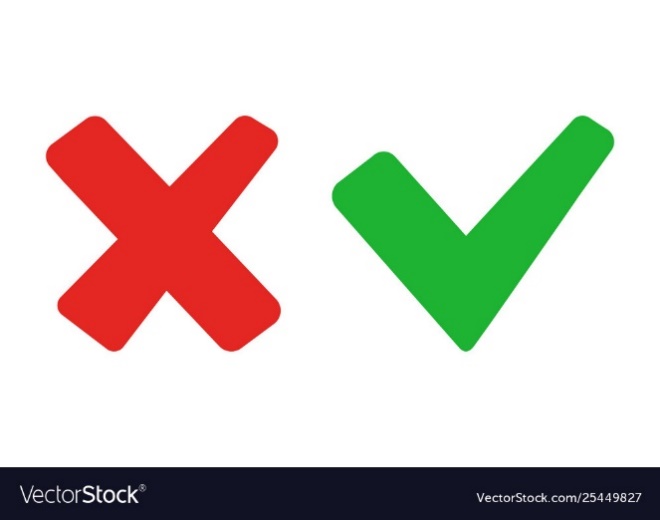 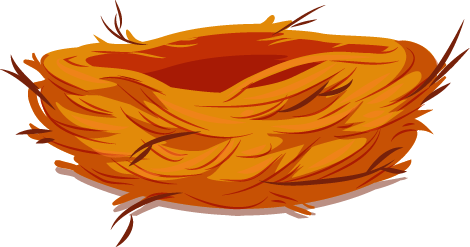 B. Con vẹt
A. Con quạ
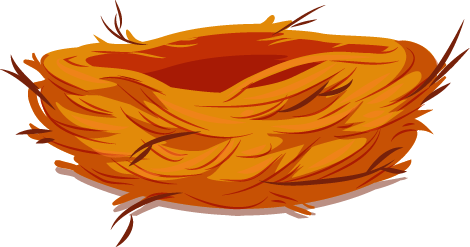 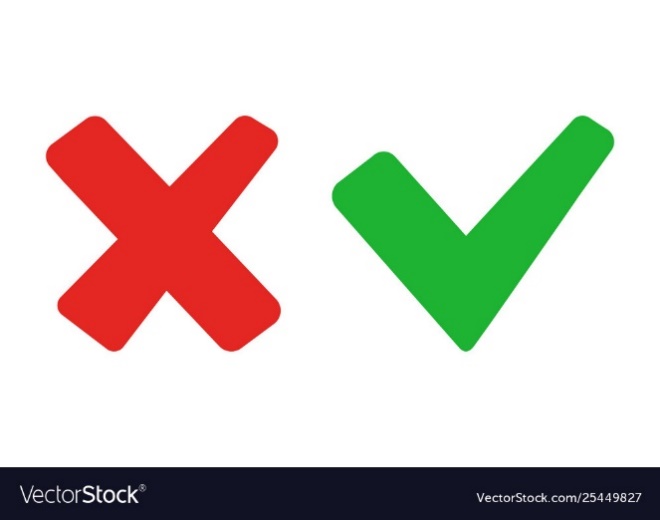 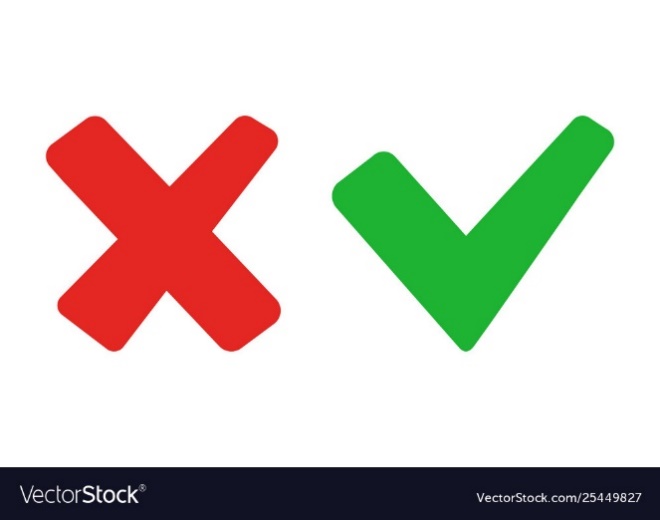 C. Con cú
D. Con cò
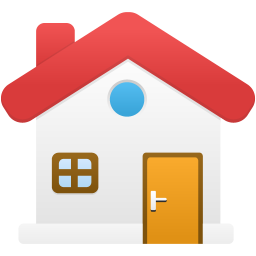 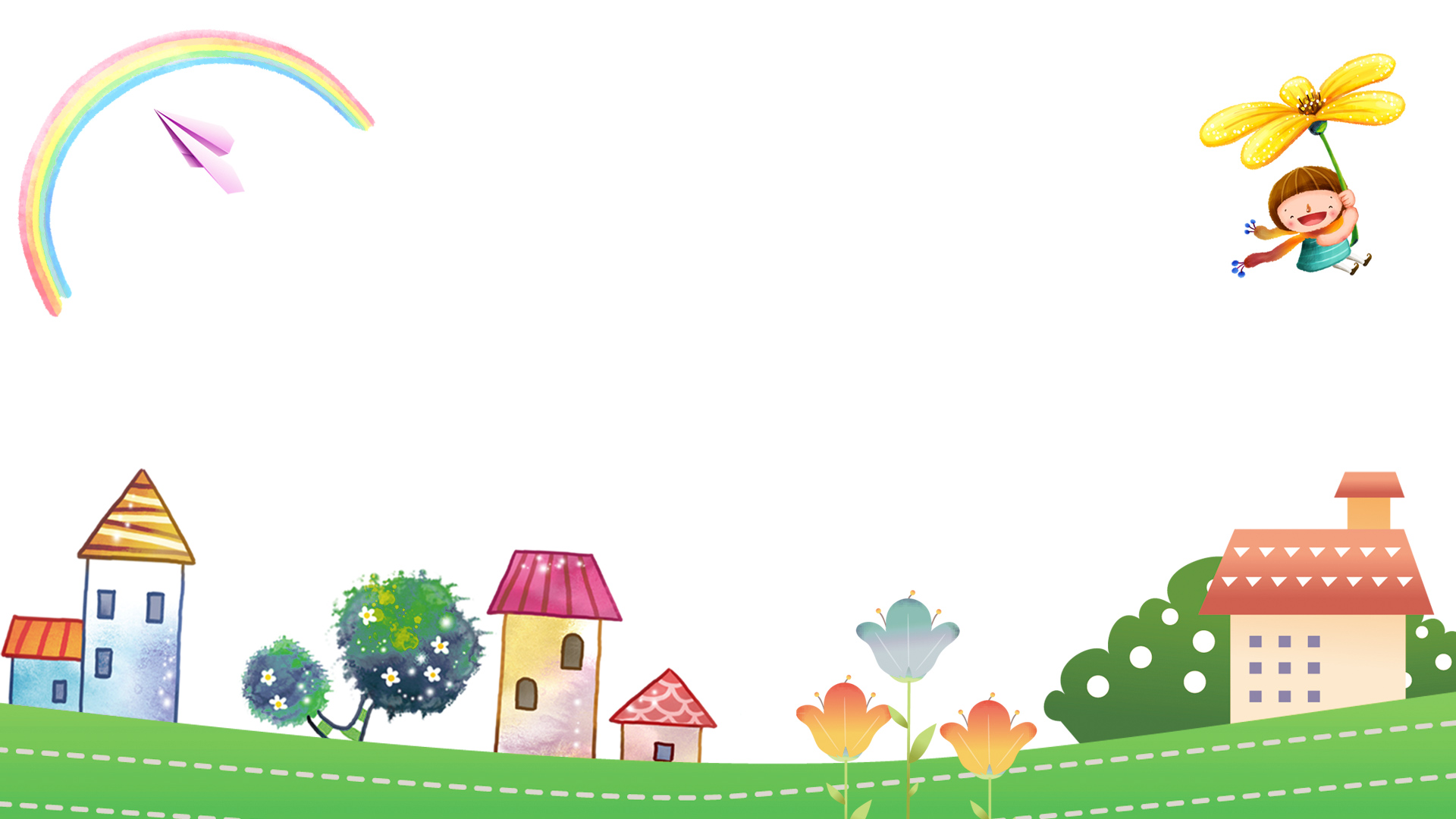 Bài 9: Vè chim
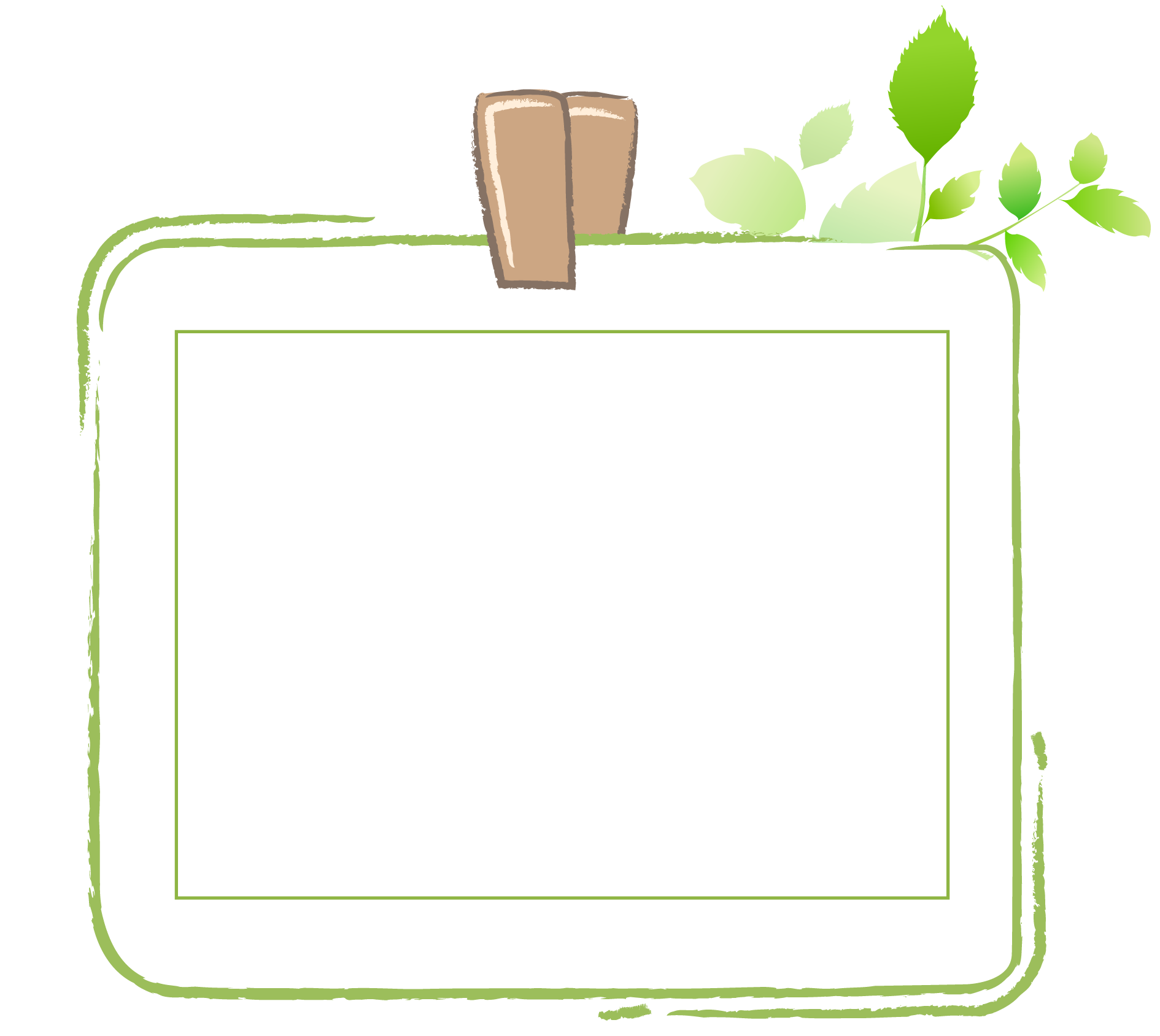 Tiết 1 + 2
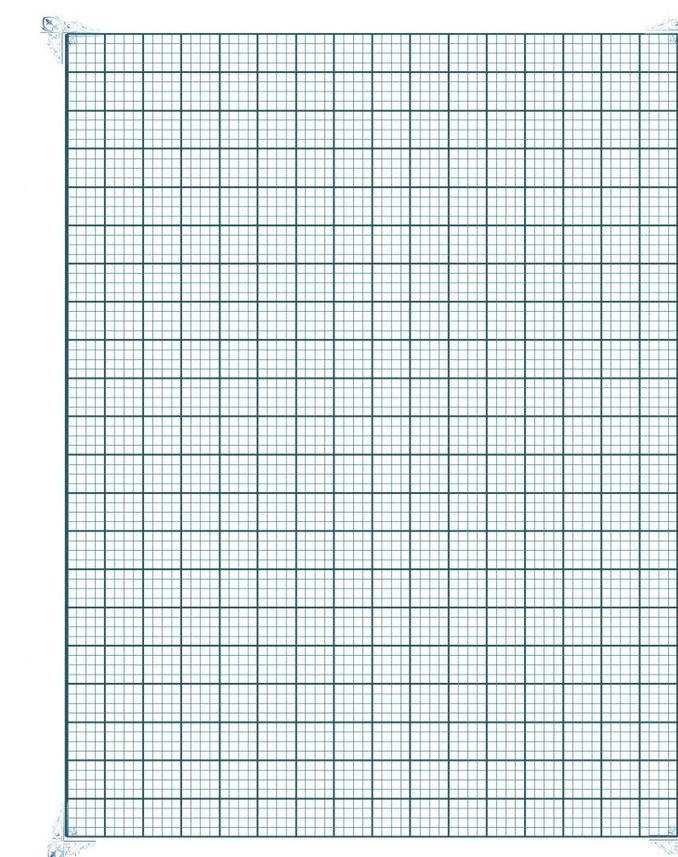 Thứ hai ngày 21  tháng  2  năm 2022
Tiếng Việt
Đọc: Vè chim
Đọc đúng các từ ngữ khó, đọc rõ ràng
Yêu cầu cần đạt
Biết ngắt giọng phù hợp với nhịp thơ
Hiểu nội dung bài: Một số loài chim cũng có đặc điểm, tính nết giống như con người.
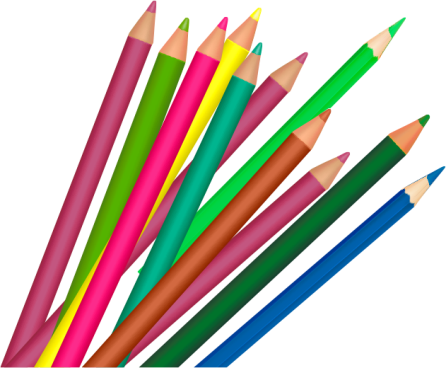 Đọc mẫu
Vè chim
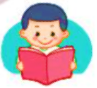 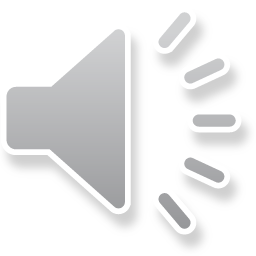 Tính hay mách lẻo
Thím khách trước nhà
Hay nhặt lân la
Là bà chim sẻ
Có tình có nghĩa
Là mẹ chim sâu
Giục hè đến mau 
Là cô tu hú
Nhấp nhem buồn ngủ
Là bác cú mèo…
(Đồng dao)
Hay chạy lon xon
Là gà mới nở
Vừa đi vừa nhảy
Là em sáo xinh
Hay nói linh tinh
Là con liếu điếu
Hay nghịch hay tếu
Là cậu chìa vôi
Hay chao đớp mồi
Là chim chèo bẻo
Luyện đọc từ khó
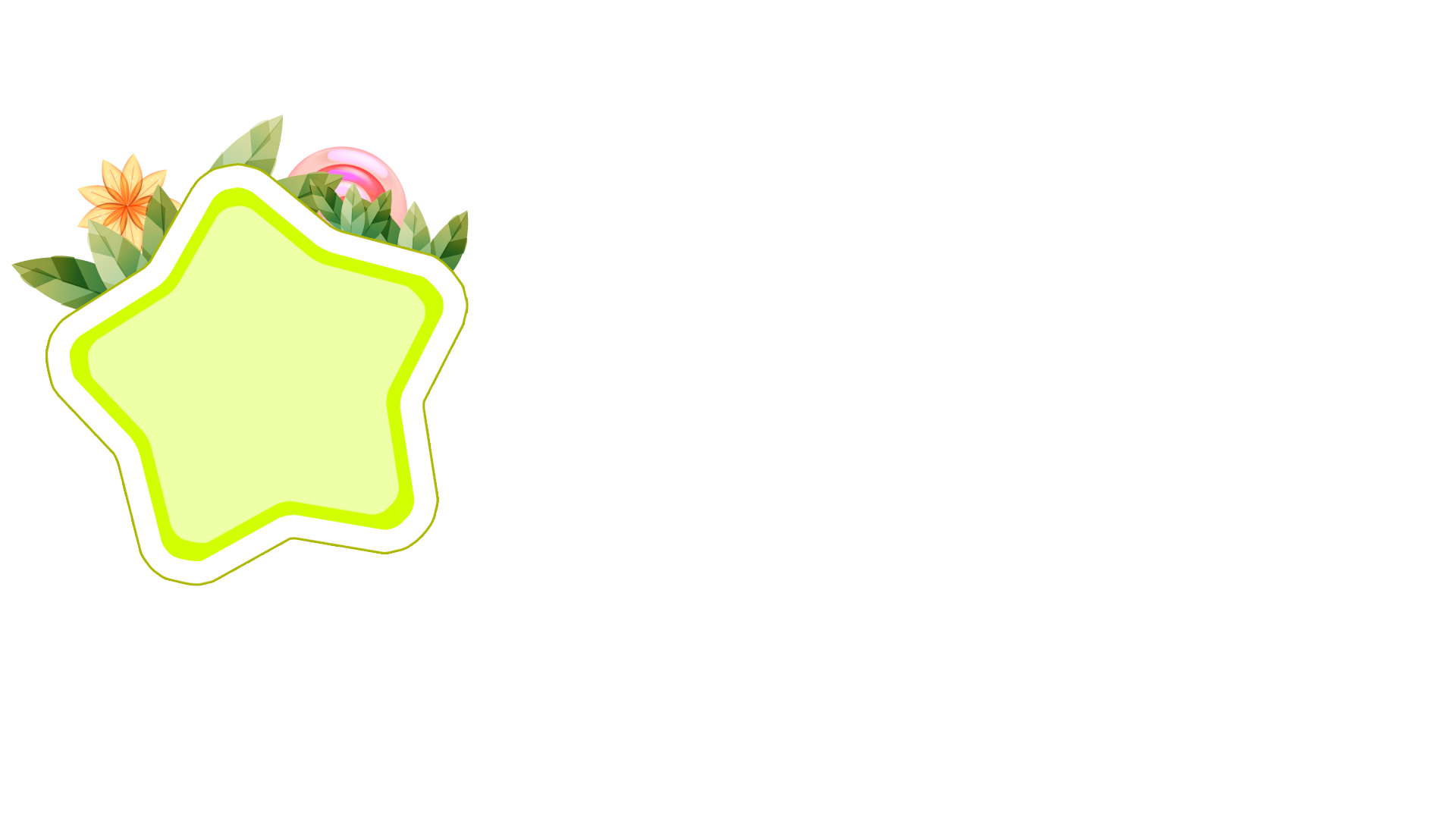 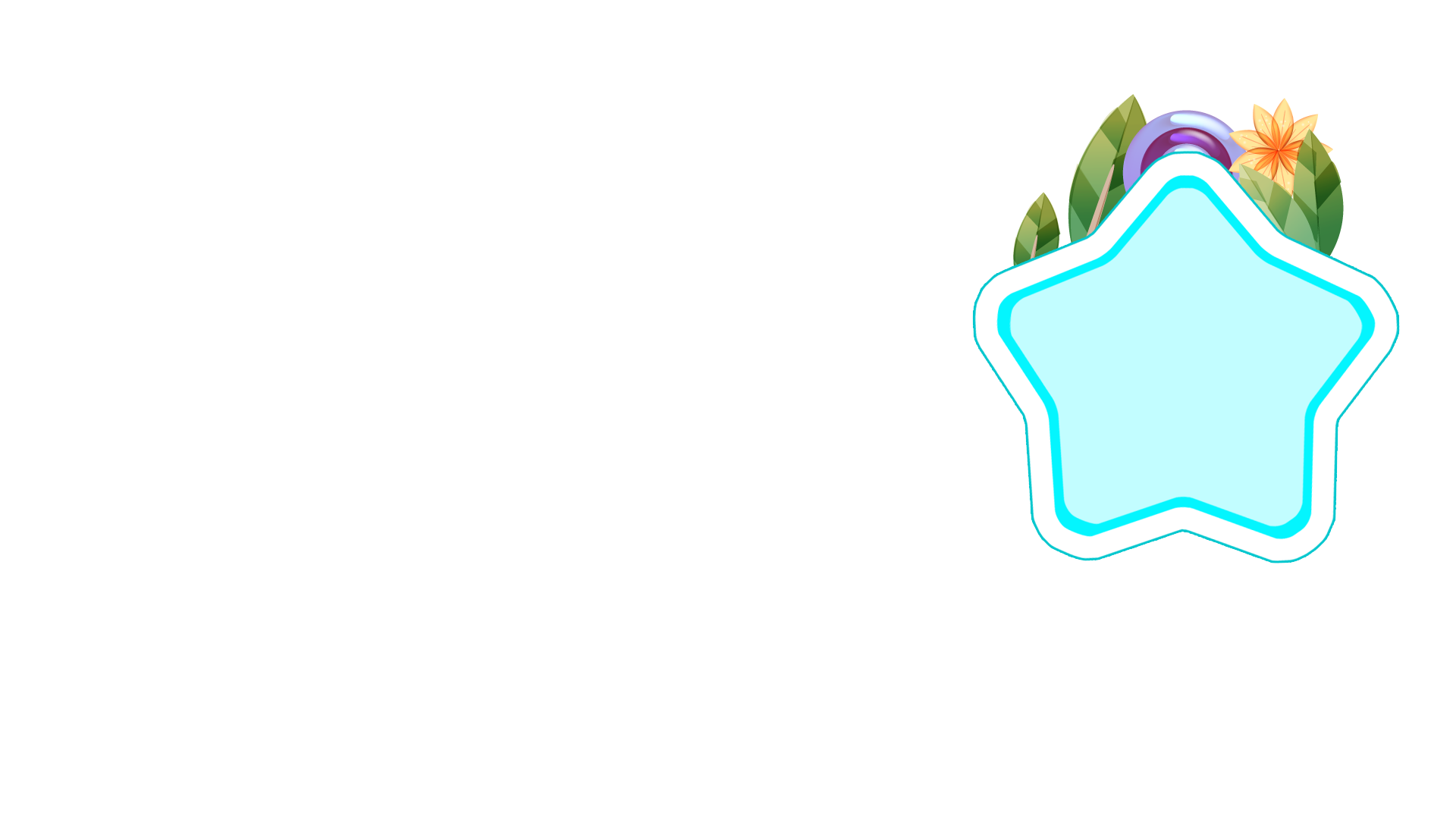 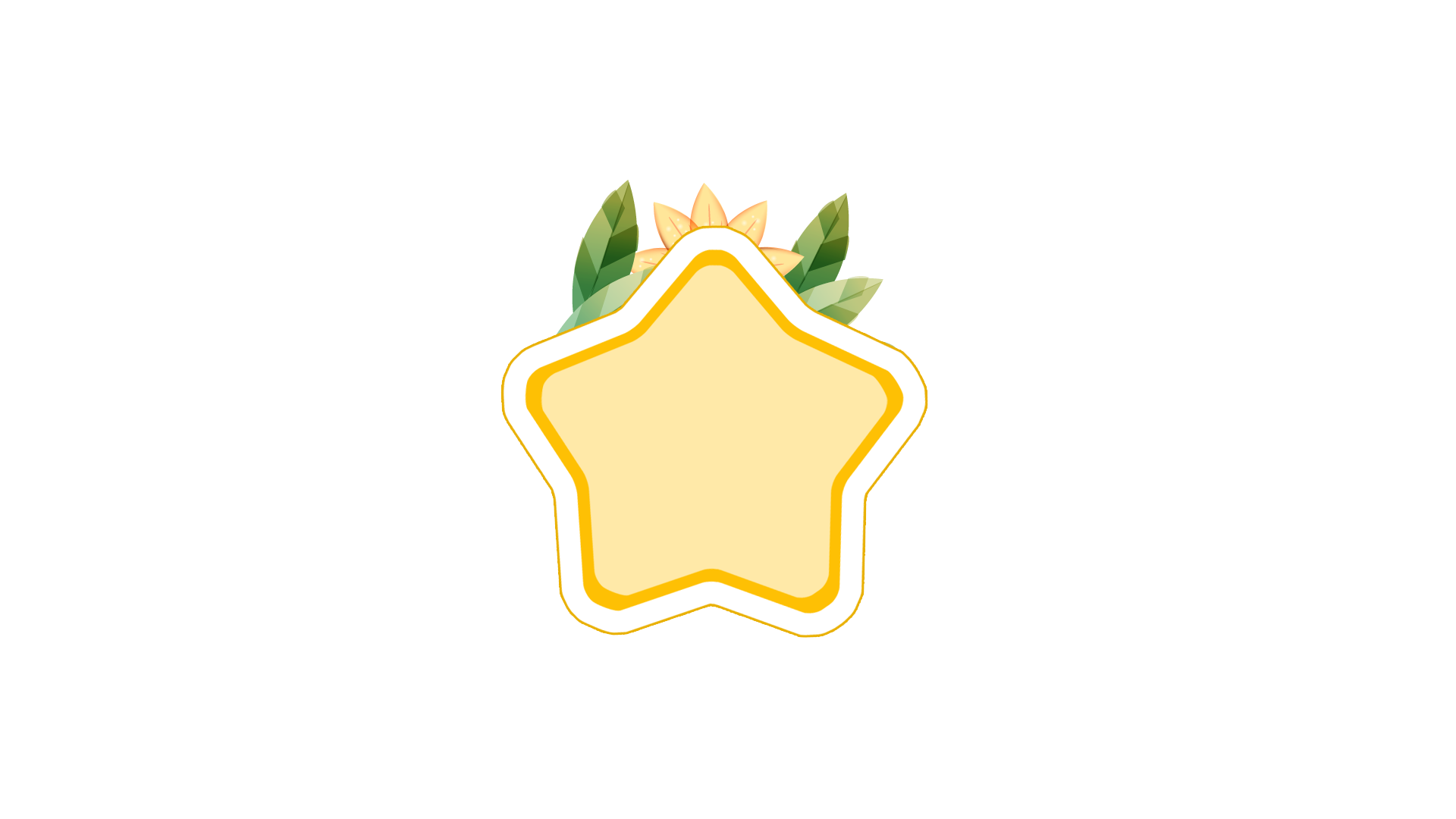 lon xon
chèo bẻo
liếu điếu
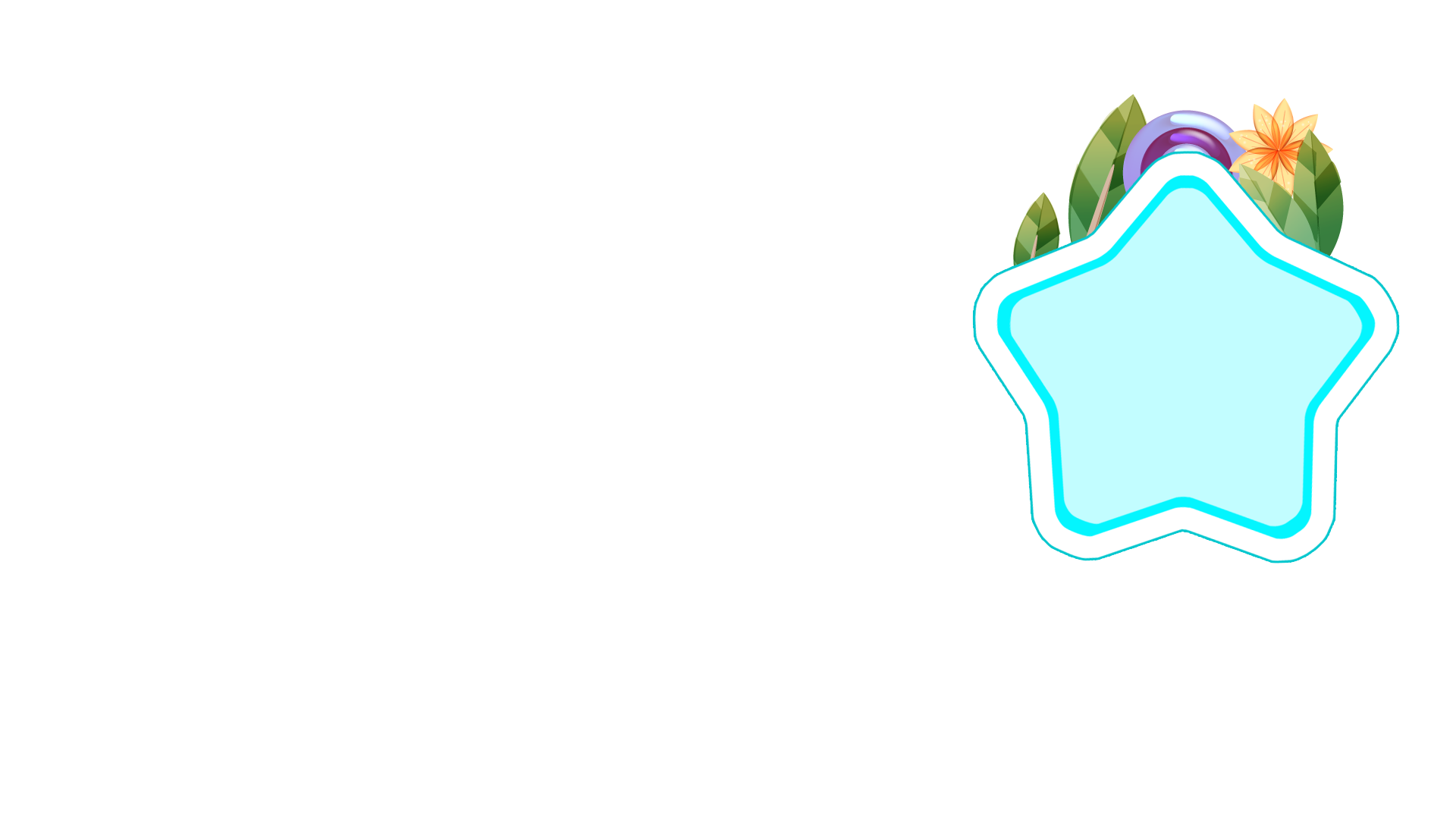 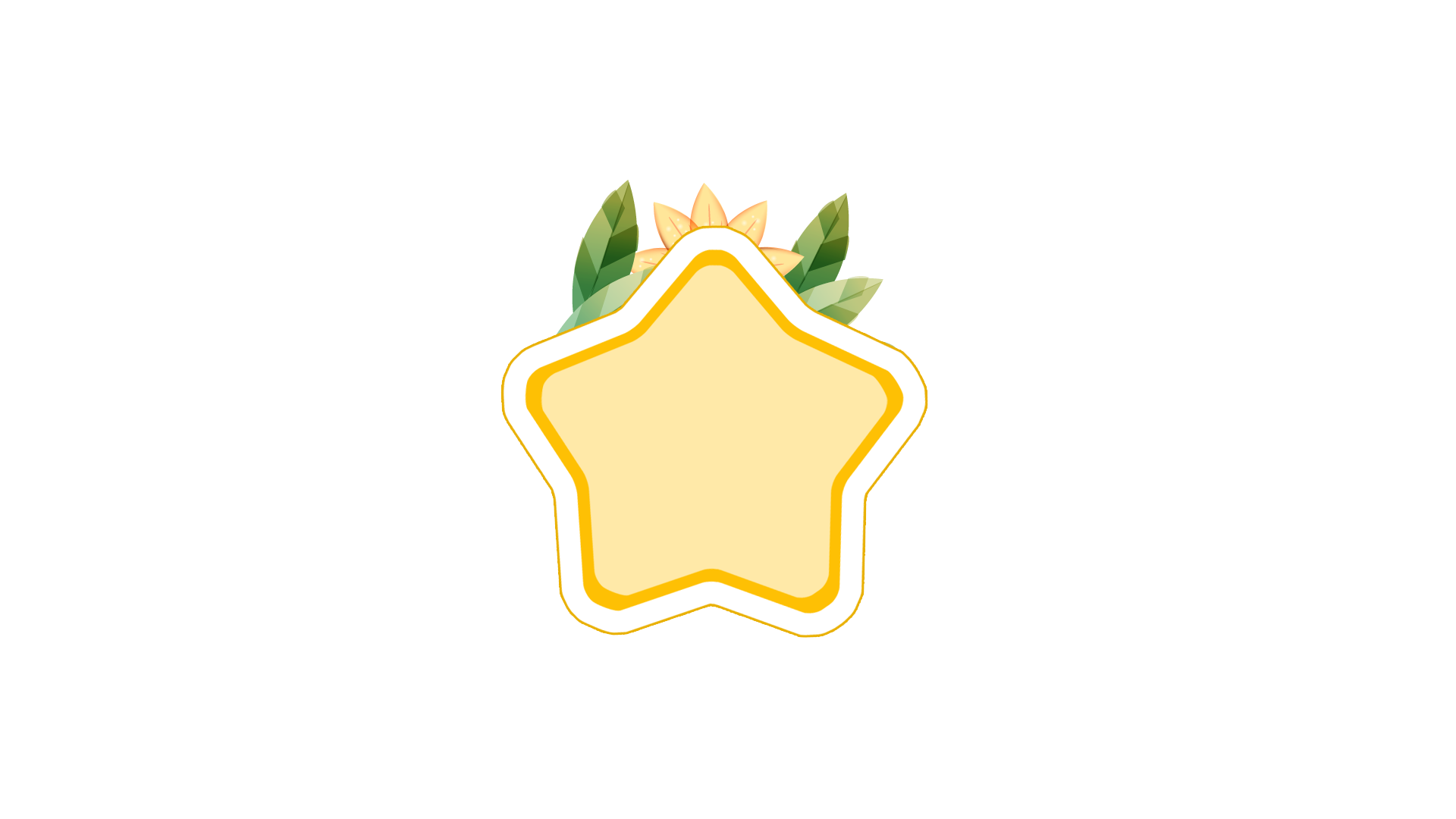 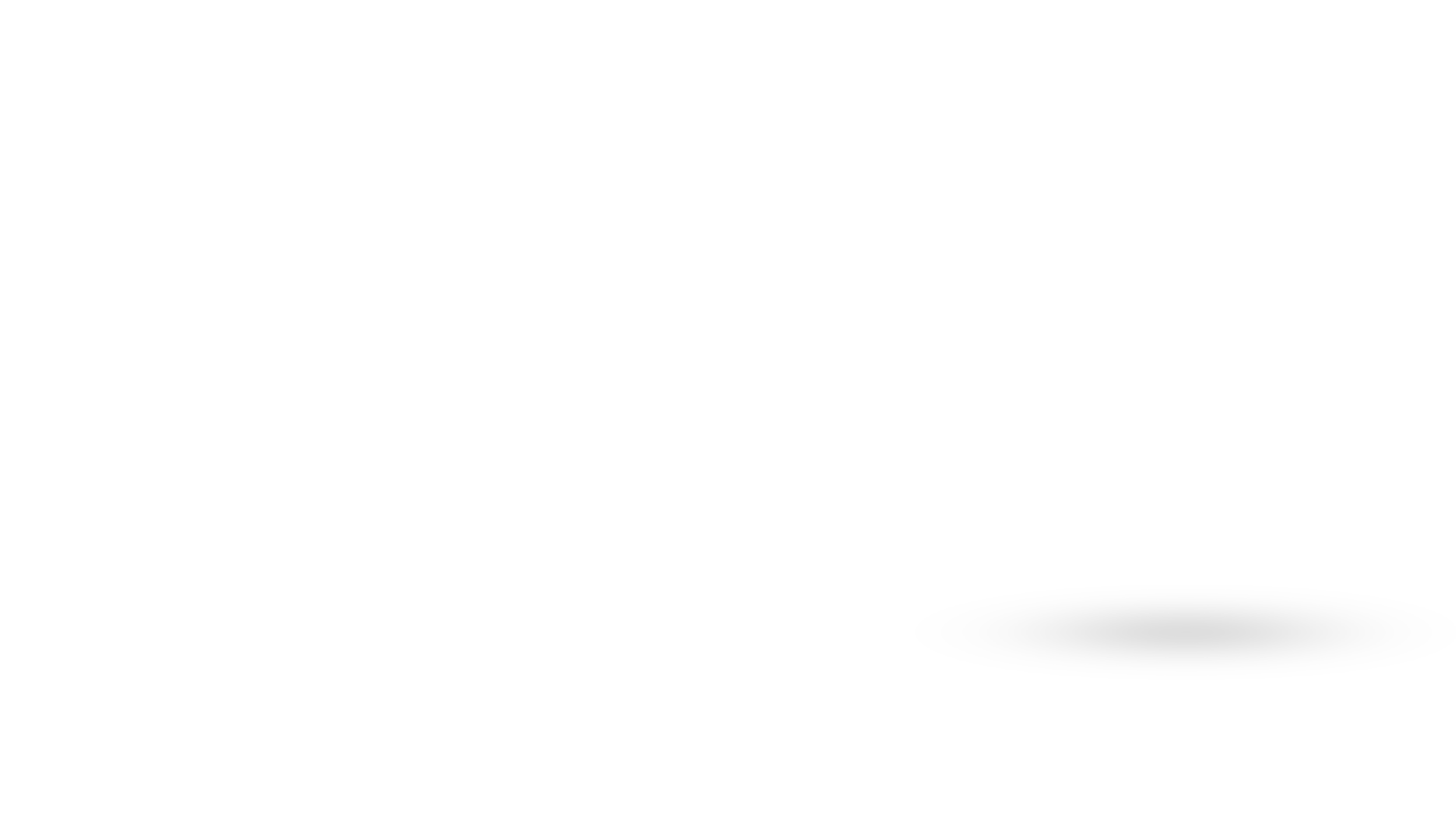 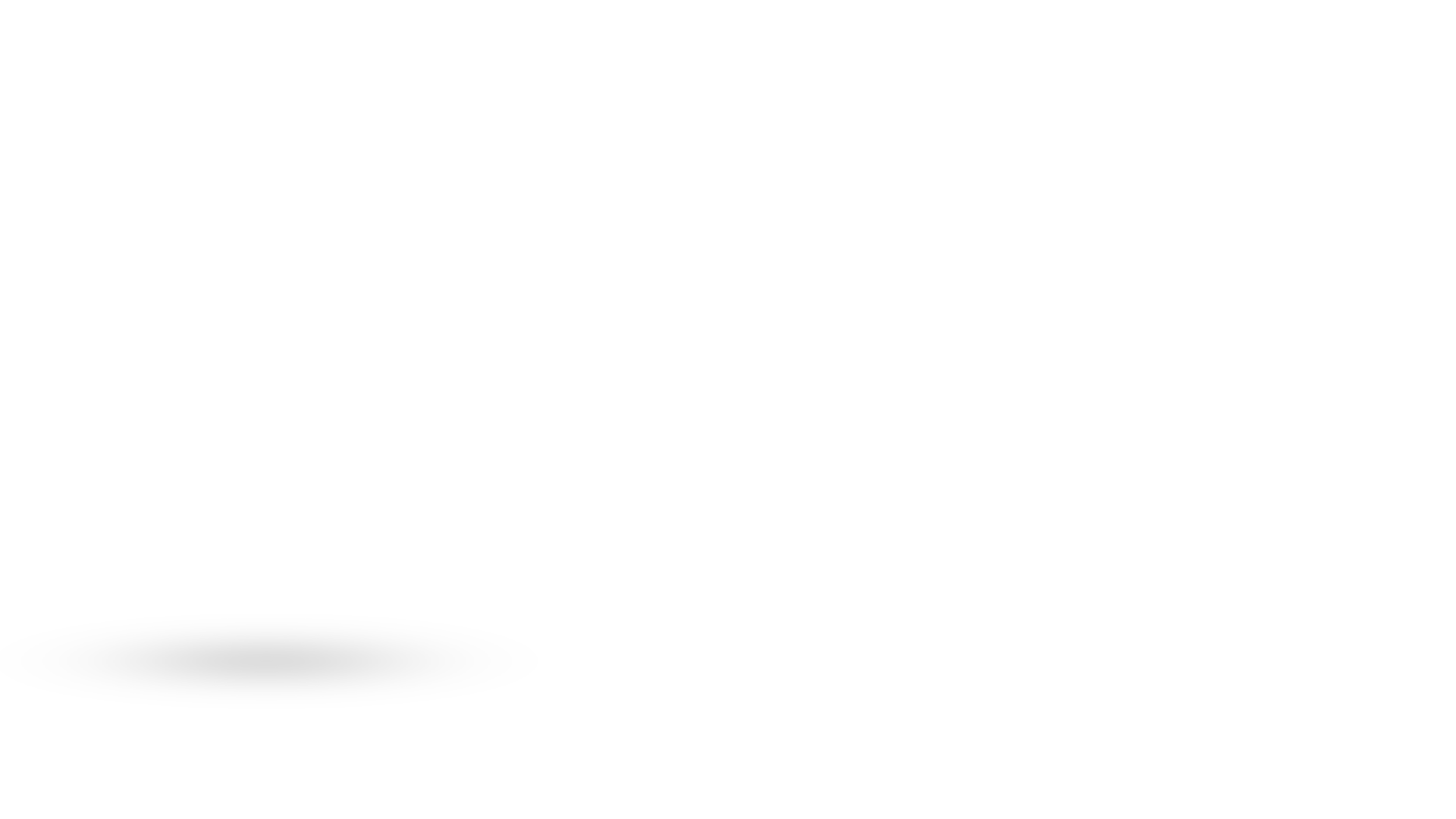 mách lẻo
nhấp nhem
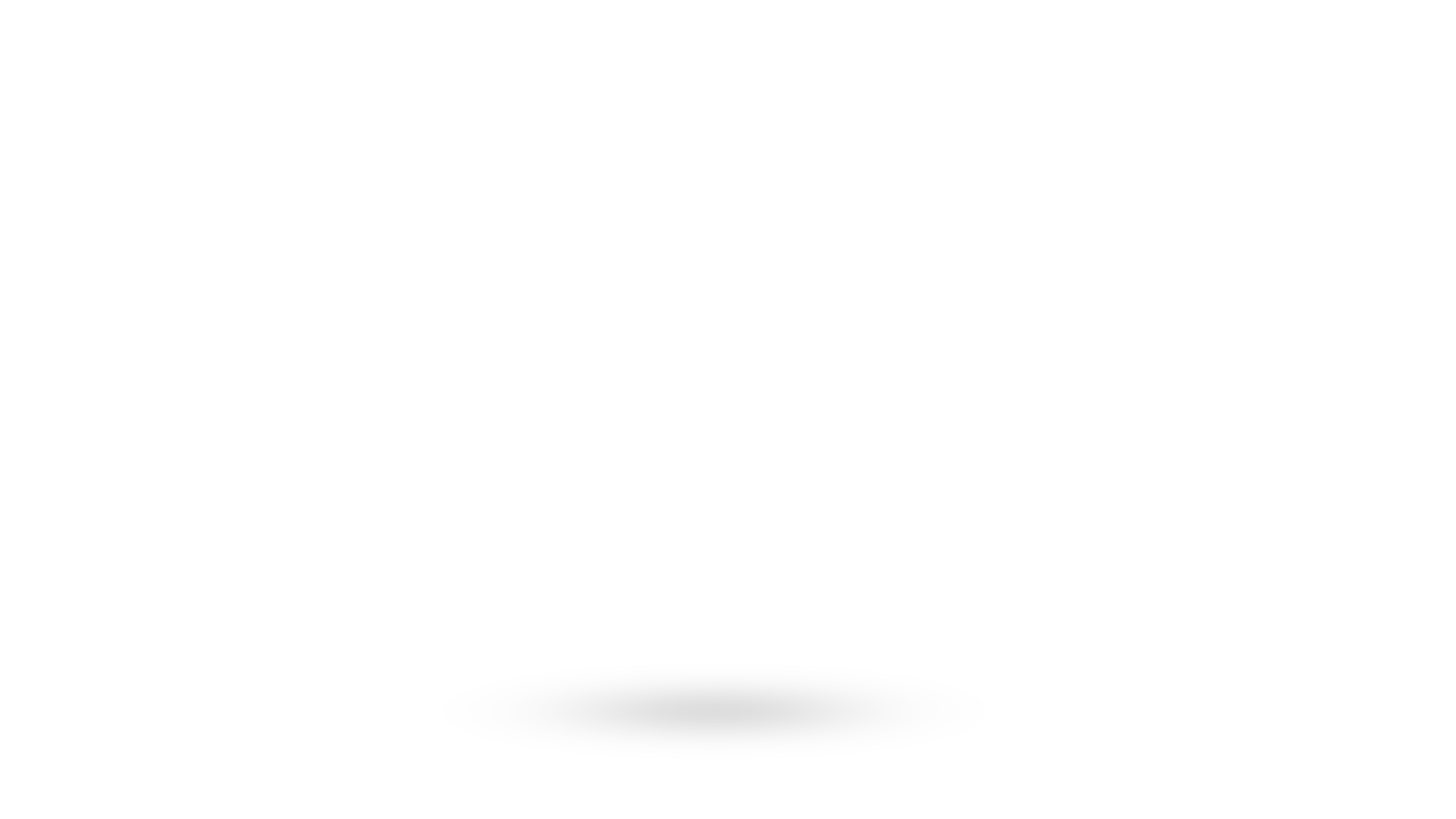 Giải nghĩa từ
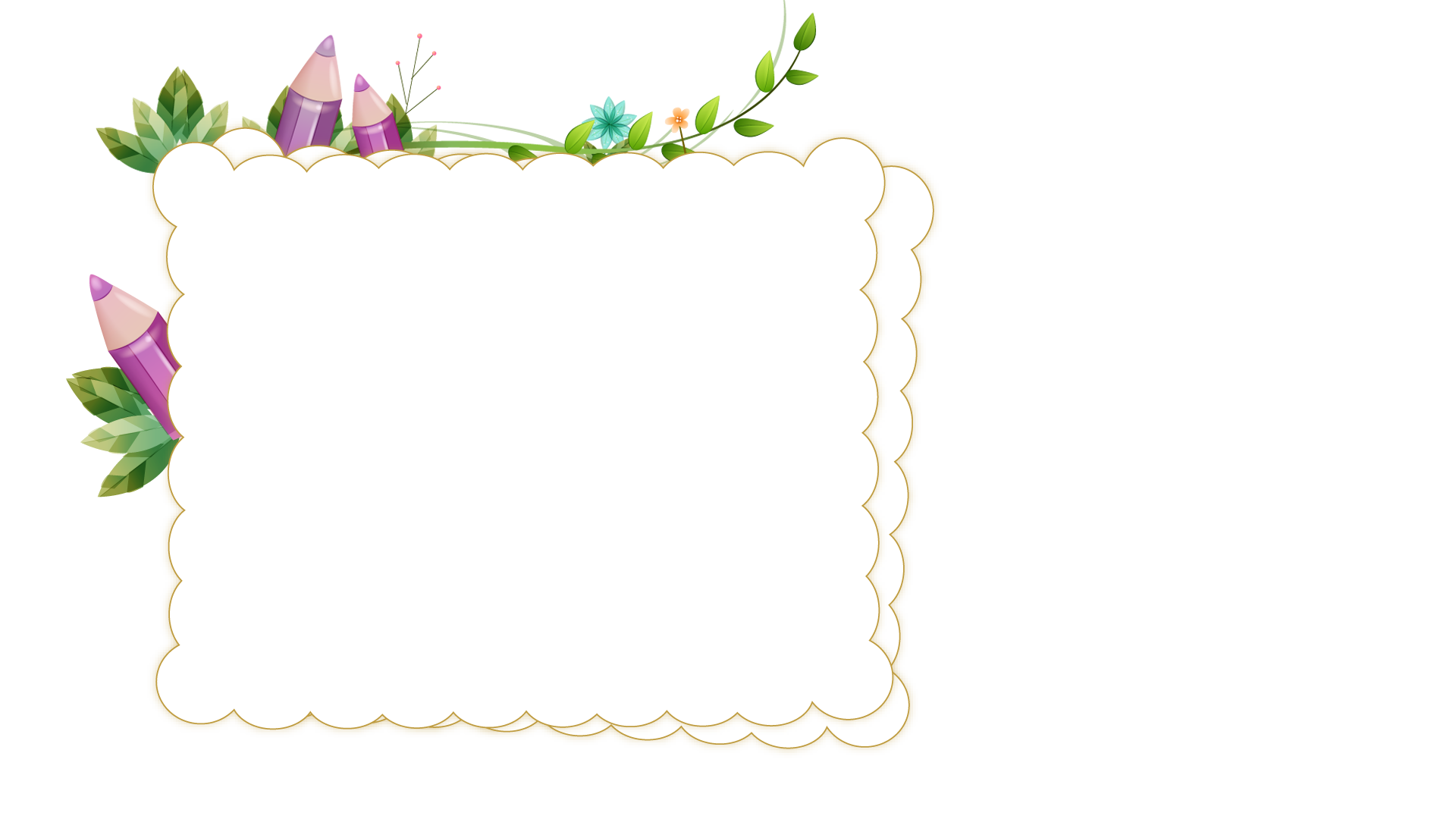 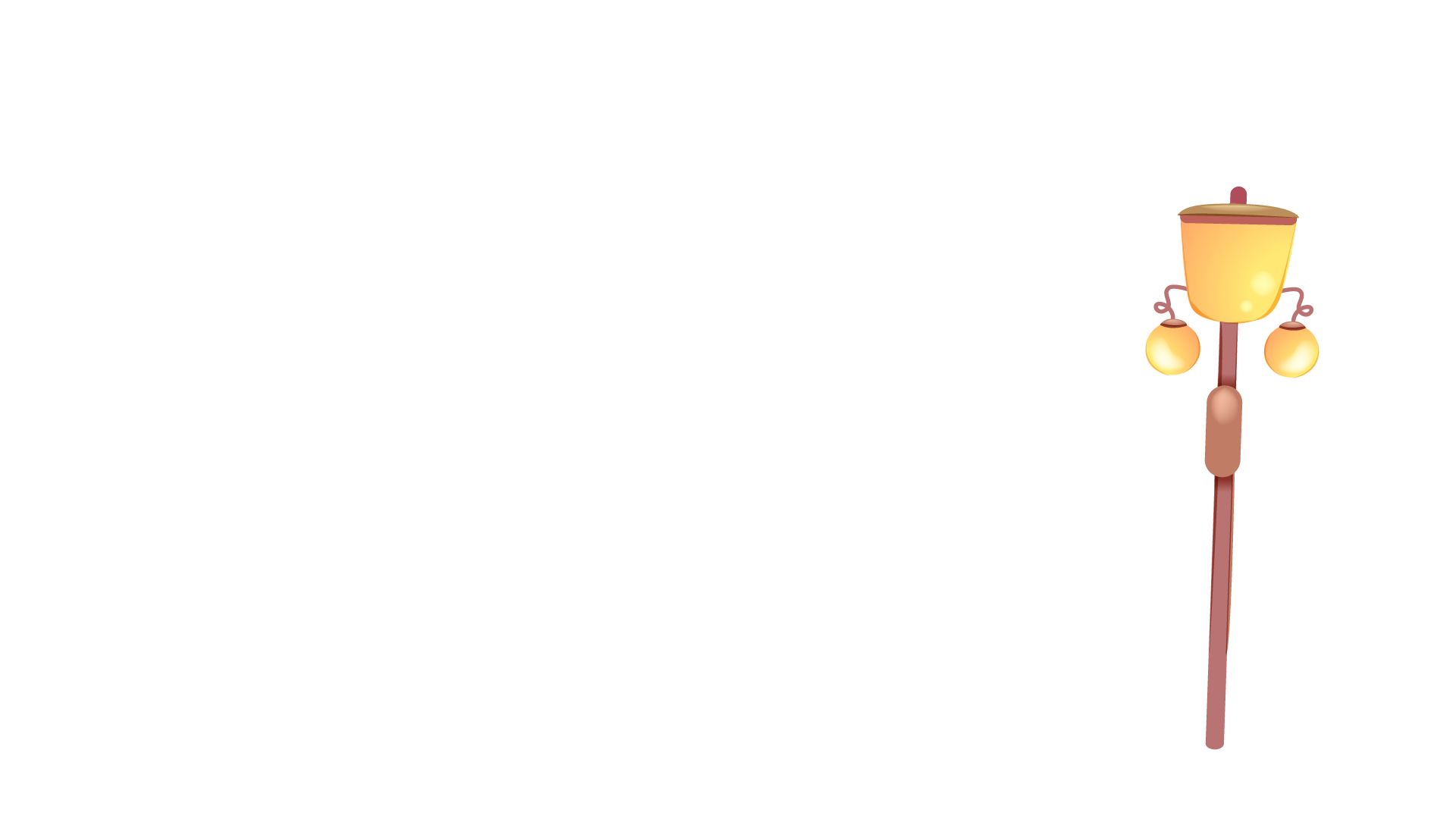 : dáng chạy nhanh và trông rất đáng yêu.
(Chạy) lon xon
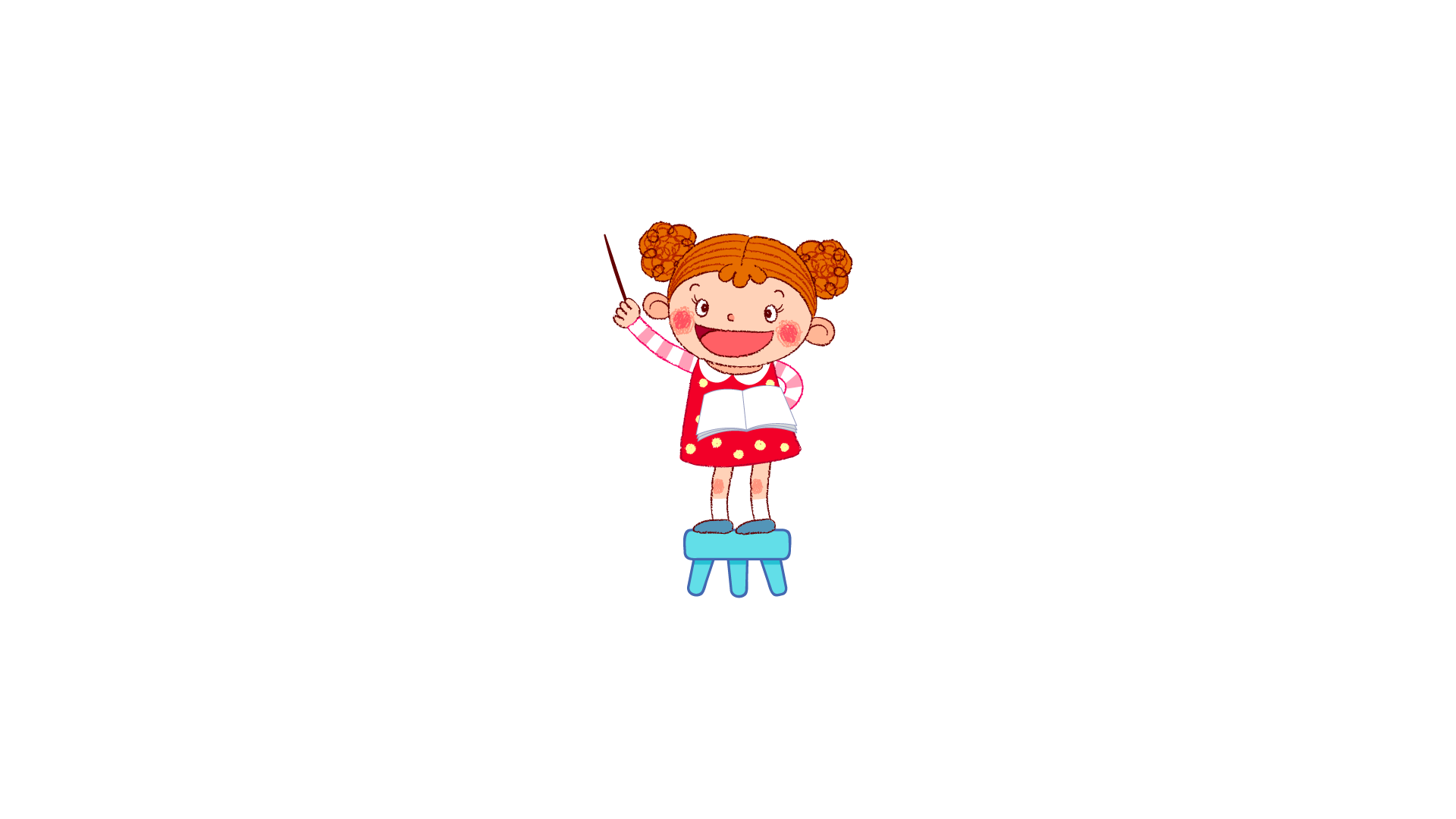 : hành động, lời nói vui nhộn, cố tình gây cười
tếu
: nhặt loanh quanh không đi xa
(Nhặt) lân la
: (mắt) lúc nhắm lúc mở
Nhấp nhem
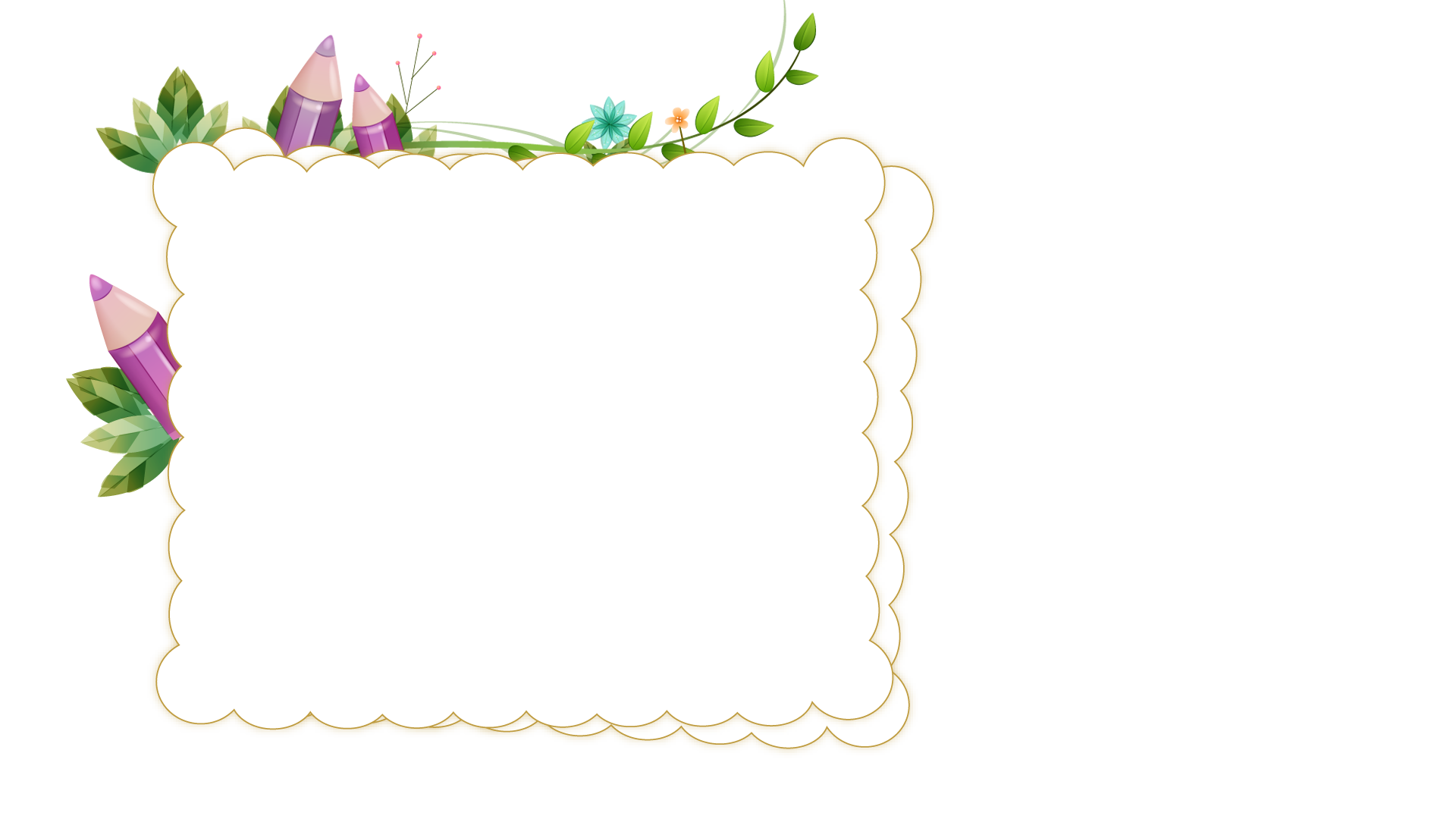 Cách ngắt nghỉ
Hay chạy lon xon/ 
Là gà mới nở//
Vừa đi vừa nhảy/
Là em sáo xinh//
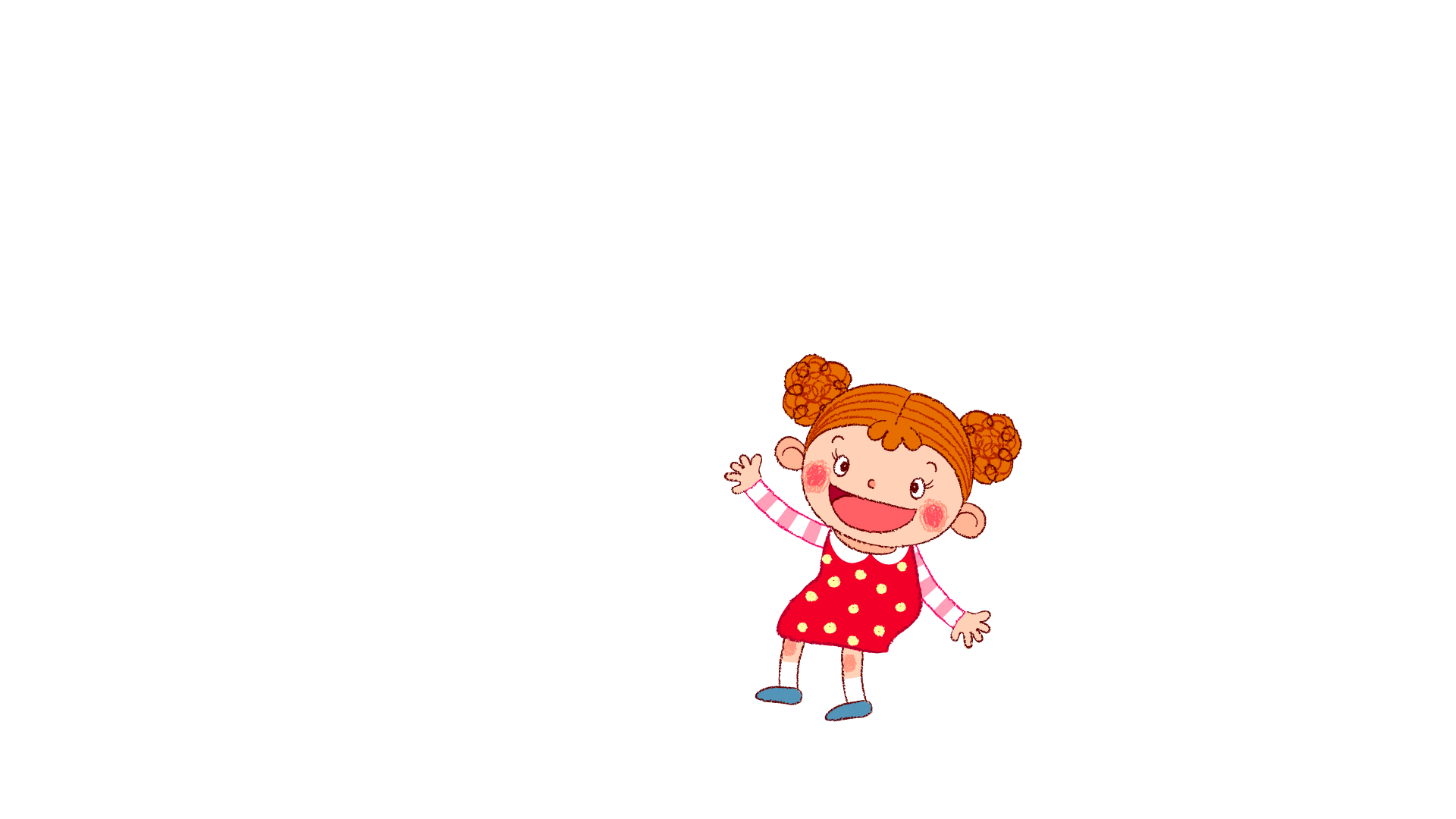 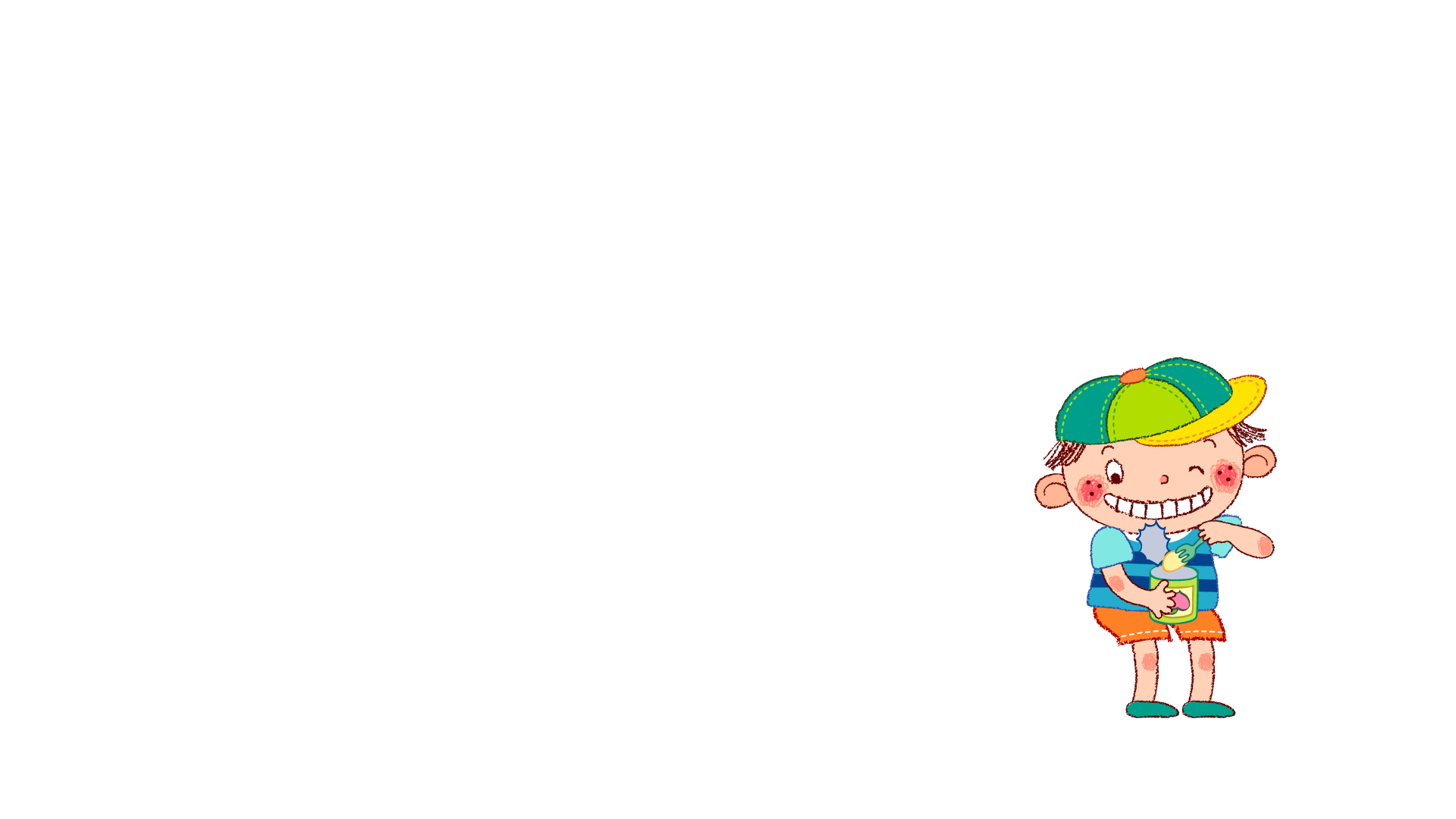 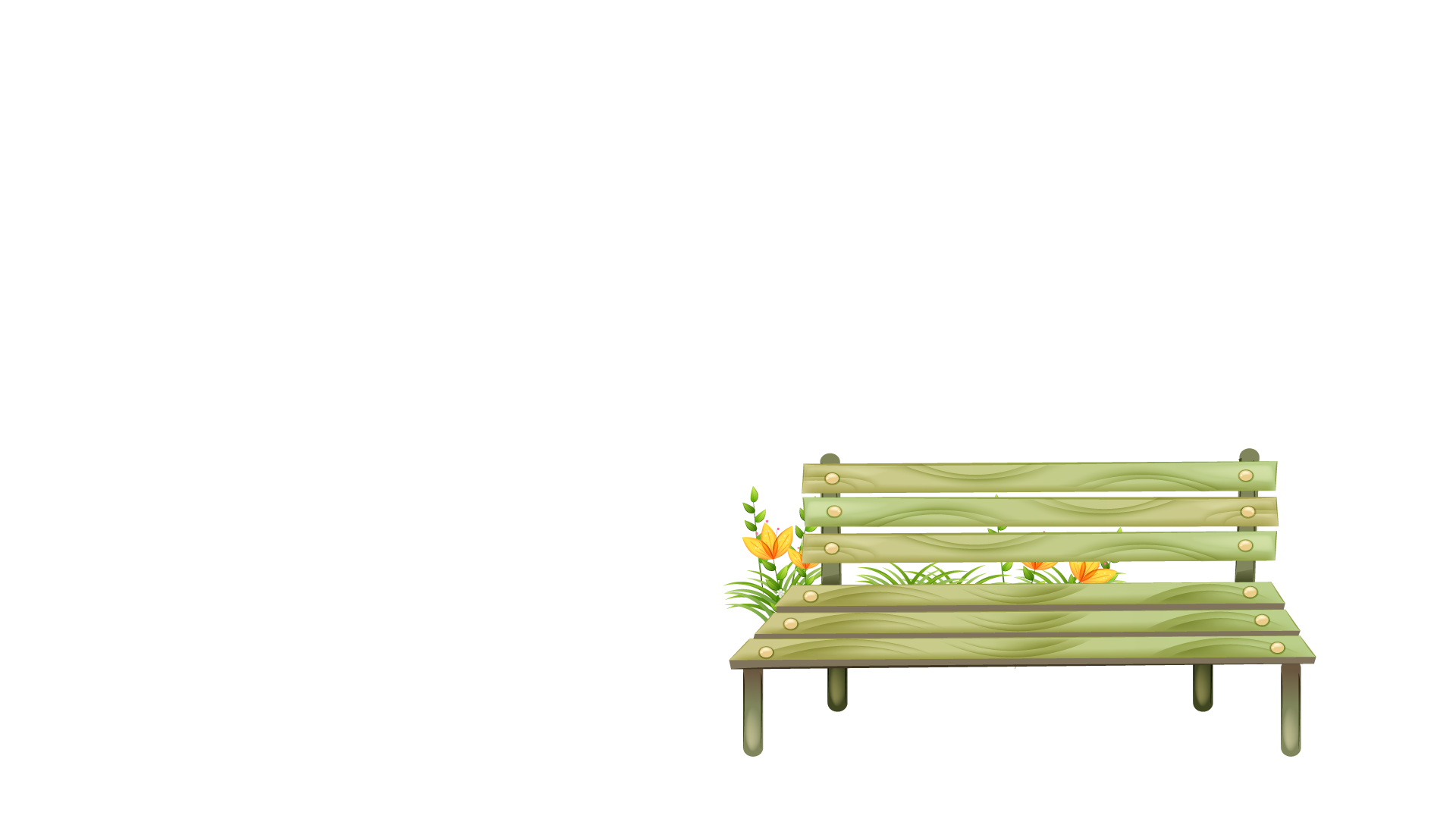 Đọc theo nhóm
Vè chim
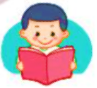 Tính hay mách lẻo
Thím khách trước nhà
Hay nhặt lân la
Là bà chim sẻ
Có tình có nghĩa
Là mẹ chim sâu
Giục hè đến mau 
Là cô tu hú
Nhấp nhem buồn ngủ
Là bác cú mèo…
(Đồng dao)
Hay chạy lon xon
Là gà mới nở
Vừa đi vừa nhảy
Là em sáo xinh
Hay nói linh tinh
Là con liếu điếu
Hay nghịch hay tếu
Là cậu chìa vôi
Hay chao đớp mồi
Là chim chèo bẻo
Đọc toàn bài
Vè chim
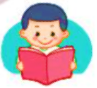 Tính hay mách lẻo
Thím khách trước nhà
Hay nhặt lân la
Là bà chim sẻ
Có tình có nghĩa
Là mẹ chim sâu
Giục hè đến mau 
Là cô tu hú
Nhấp nhem buồn ngủ
Là bác cú mèo…
(Đồng dao)
Hay chạy lon xon
Là gà mới nở
Vừa đi vừa nhảy
Là em sáo xinh
Hay nói linh tinh
Là con liếu điếu
Hay nghịch hay tếu
Là cậu chìa vôi
Hay chao đớp mồi
Là chim chèo bẻo
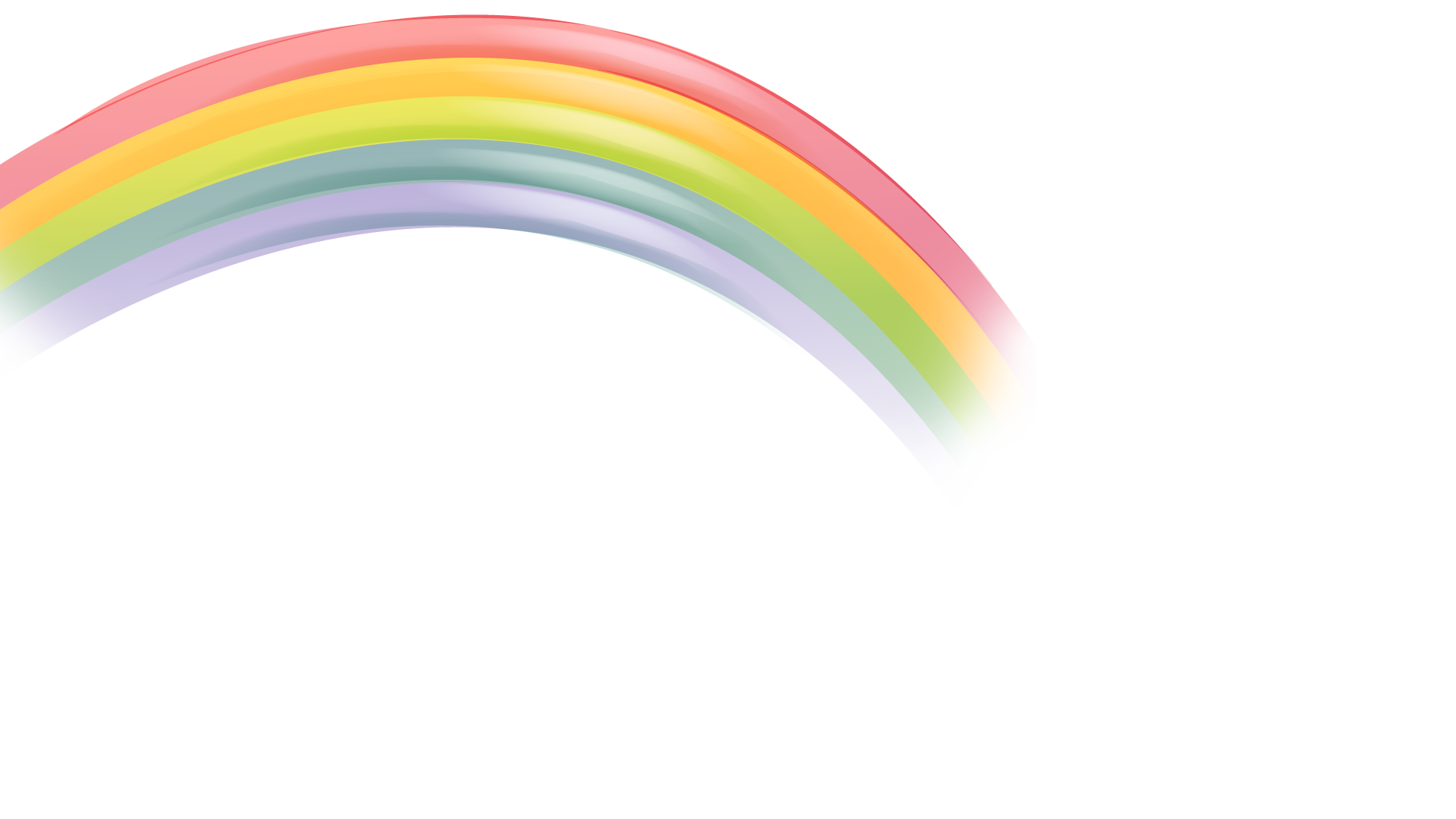 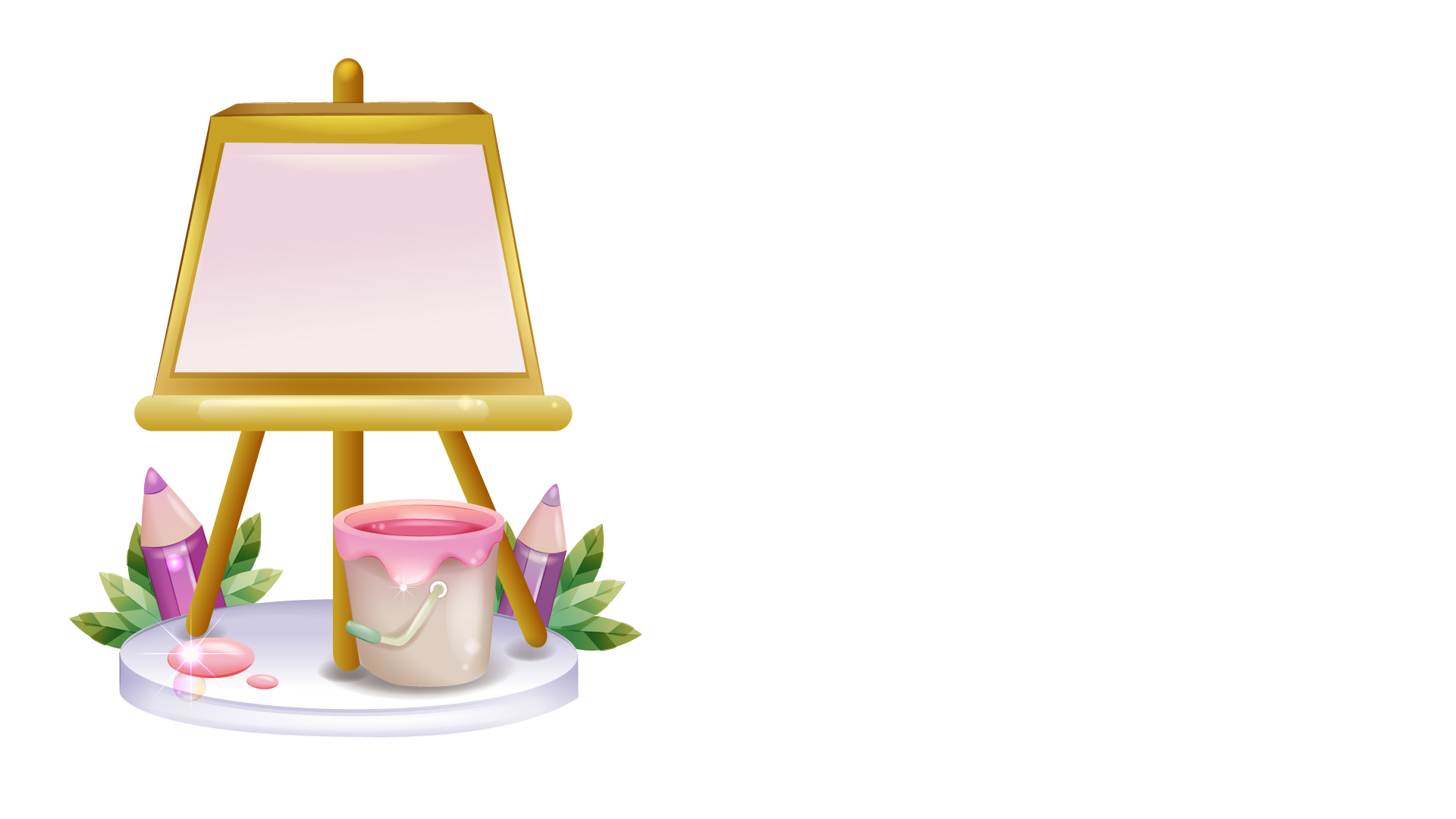 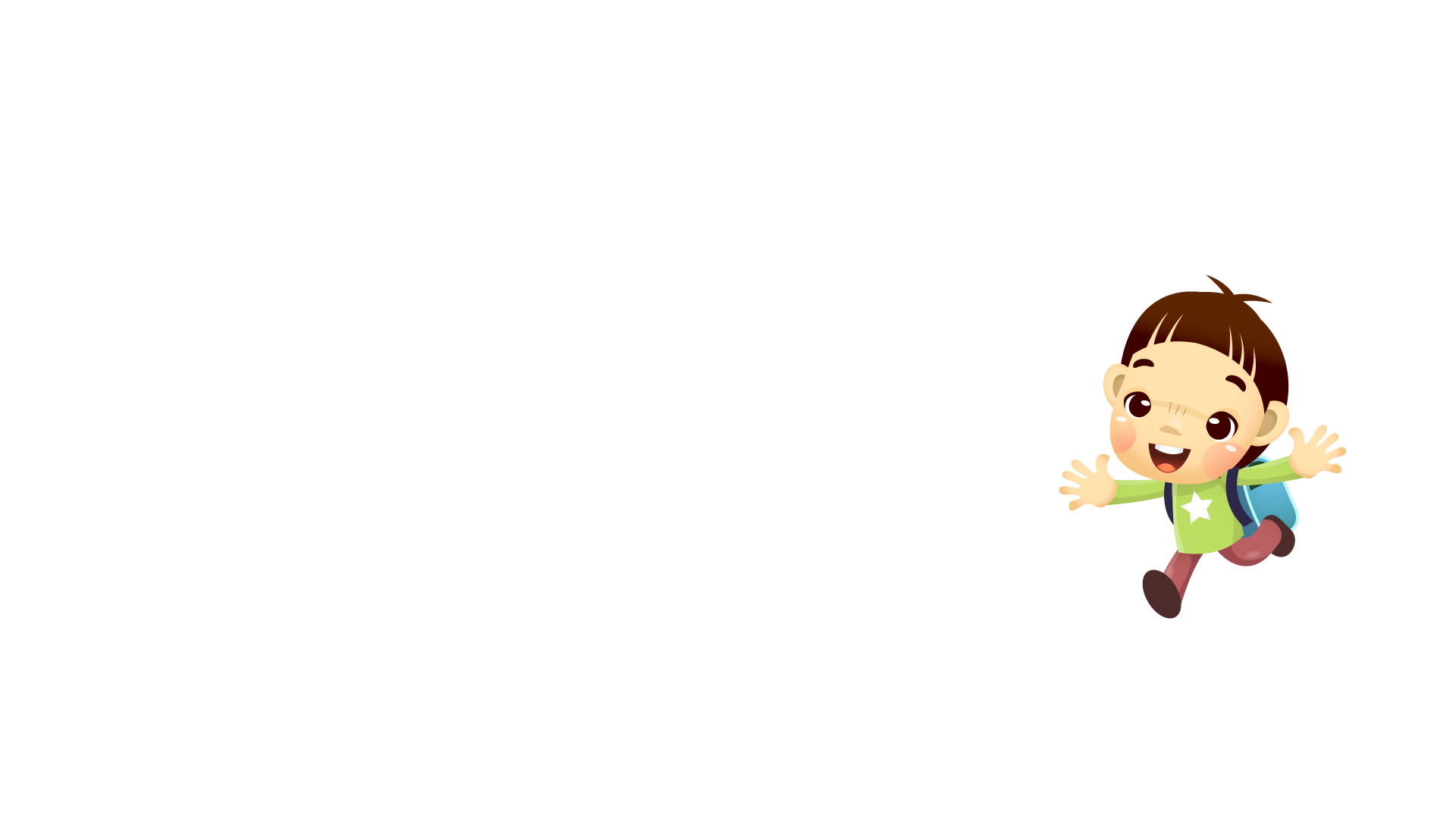 Trả lời câu hỏi
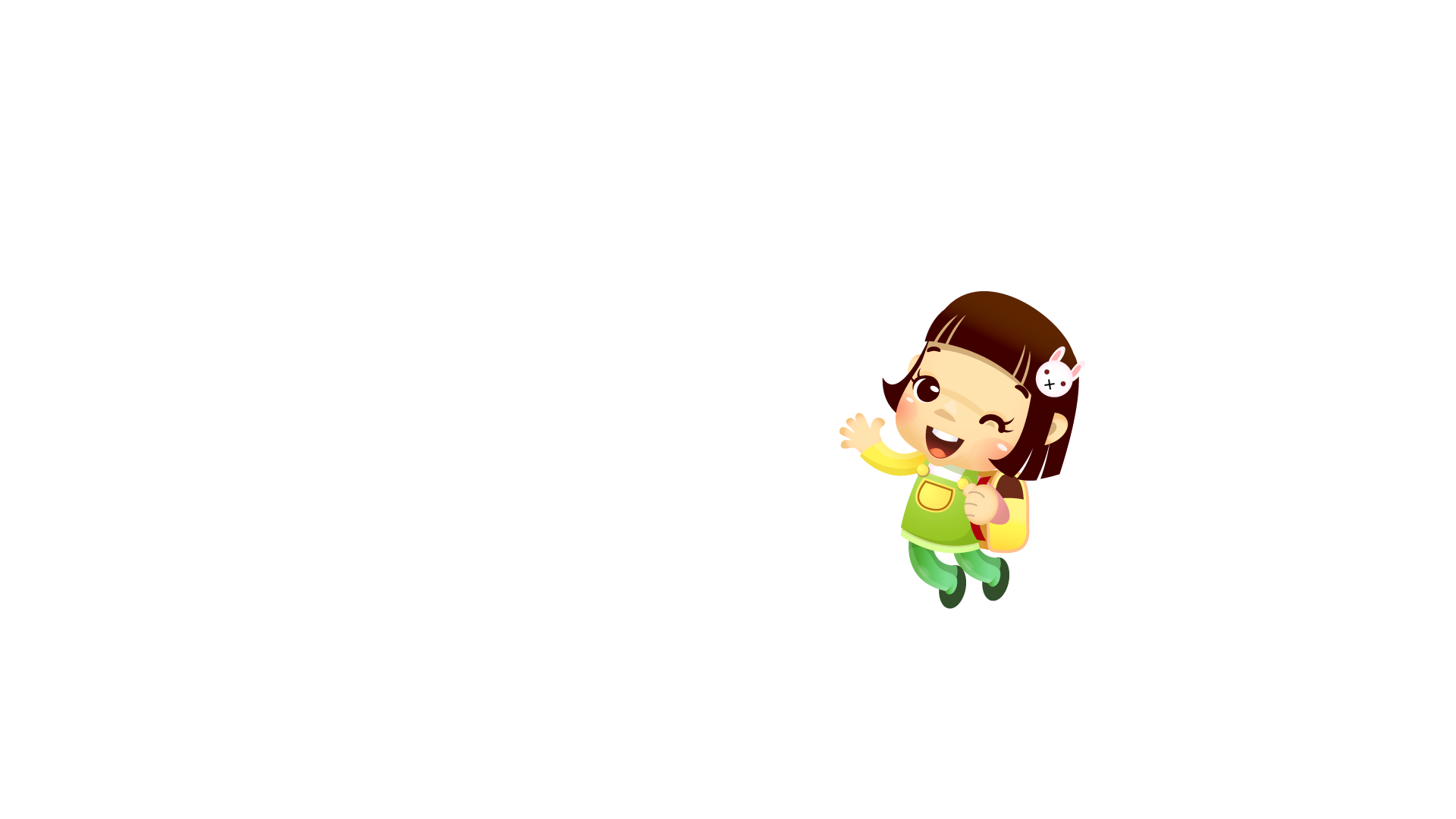 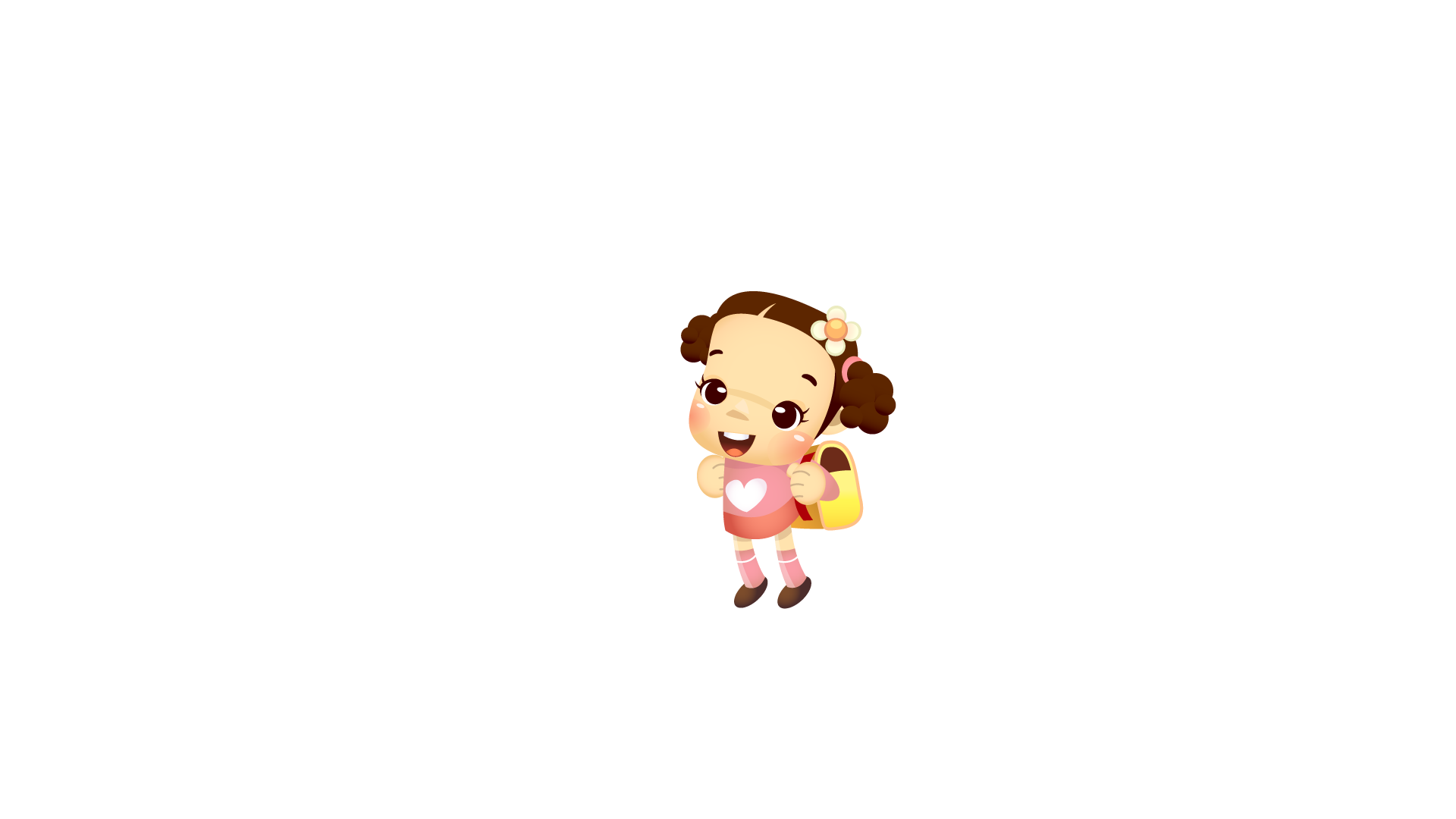 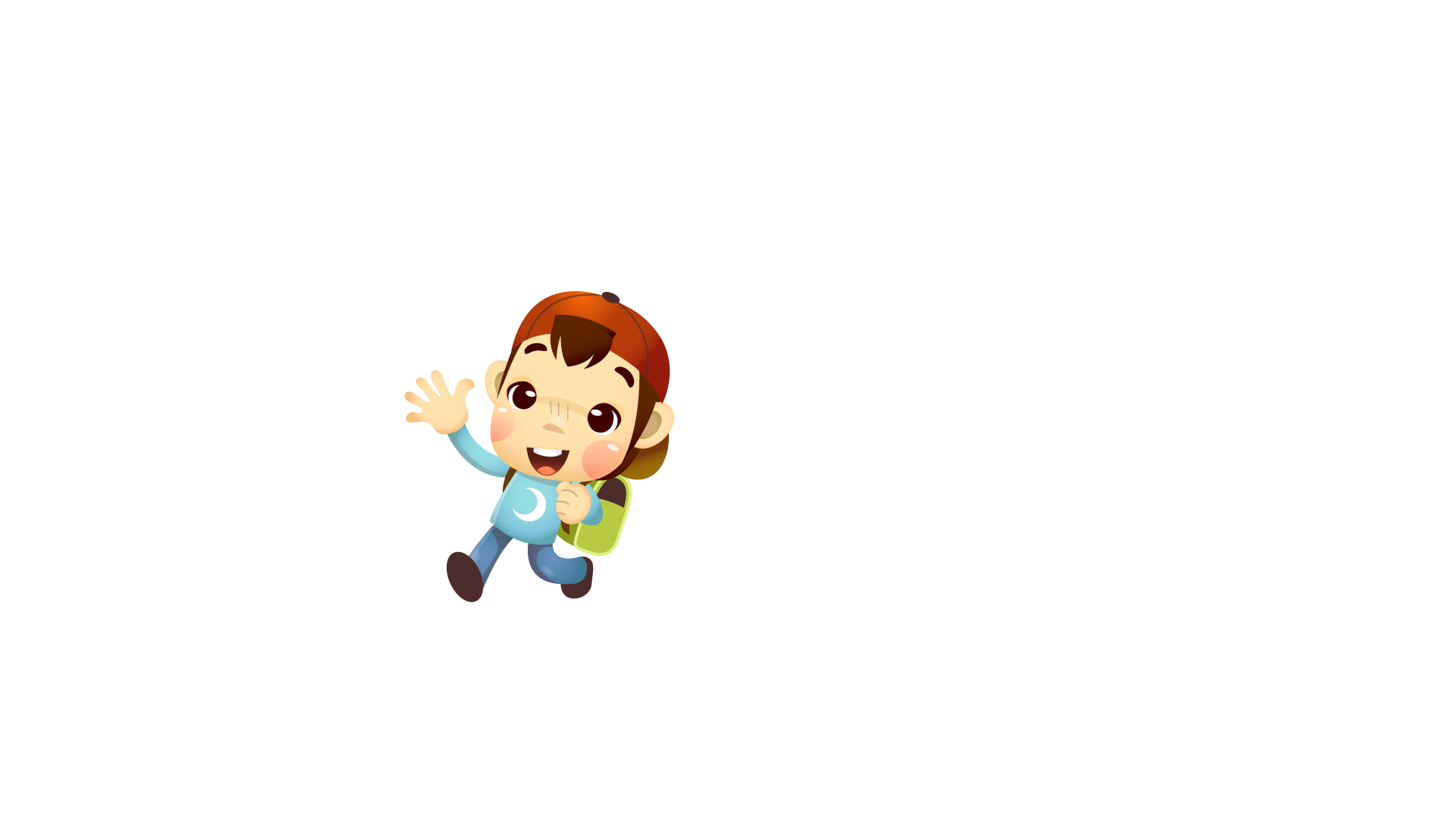 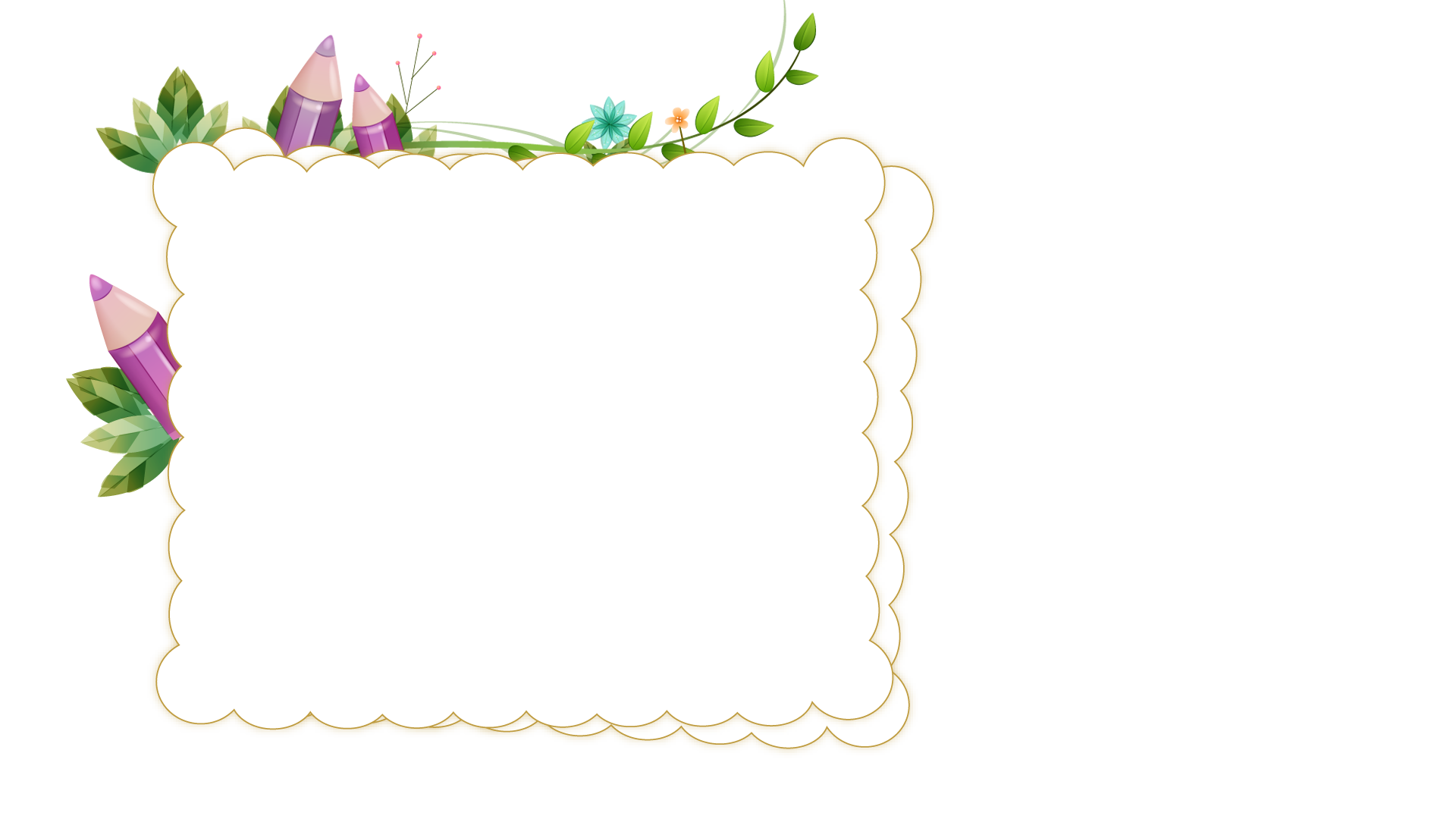 1. Tên các loài chim được nhắc đến trong bài:
gà, sáo, liếu điếu, chìa vôi, chèo bẻo, chim khách, sẻ, chim sâu, tu hú, cú mèo.
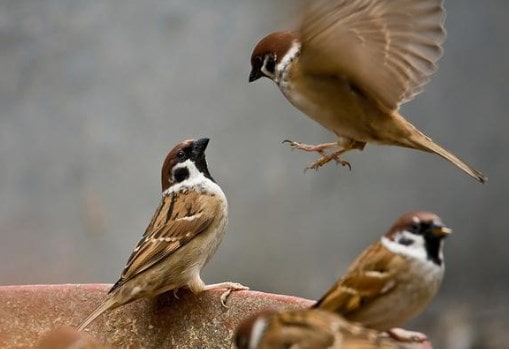 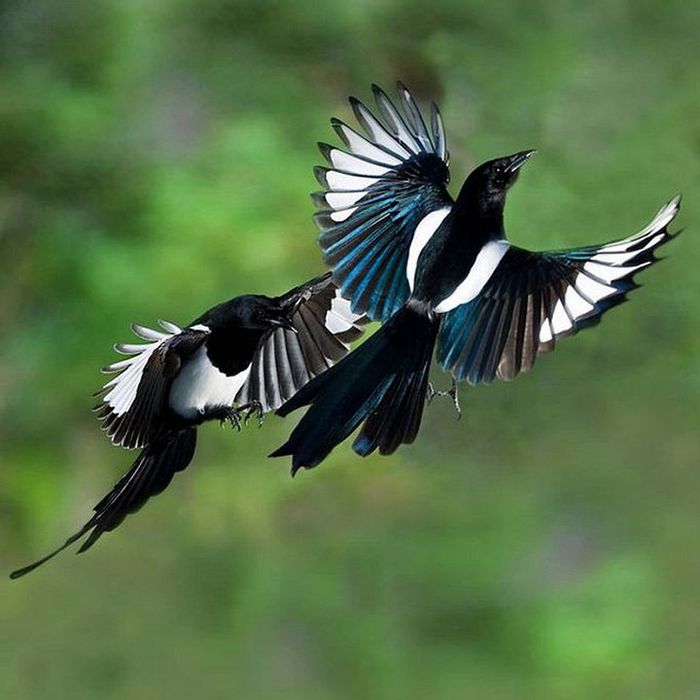 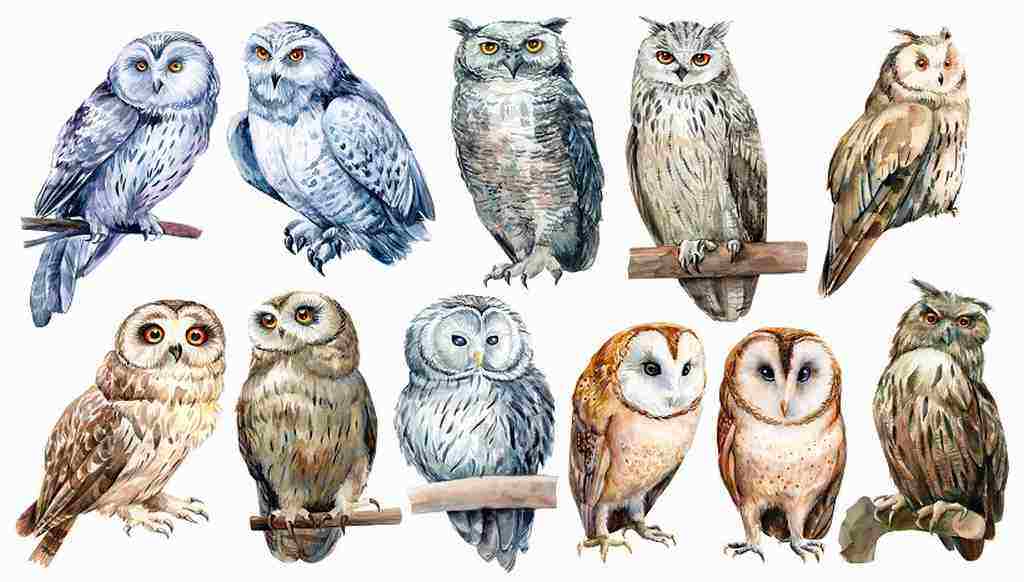 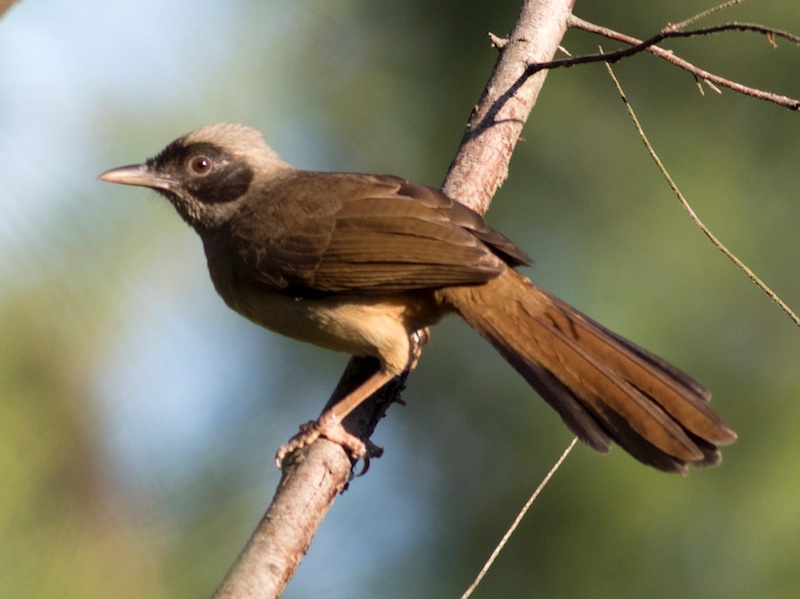 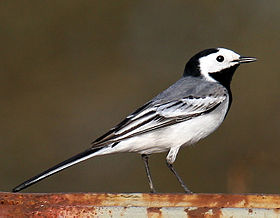 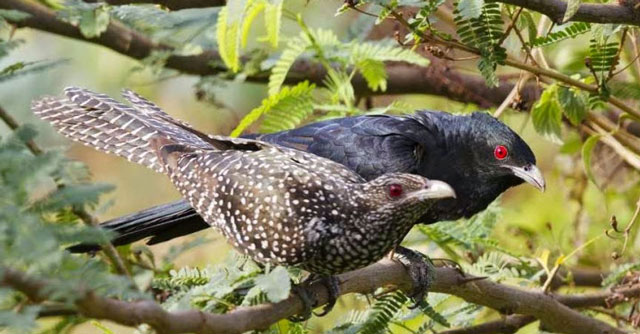 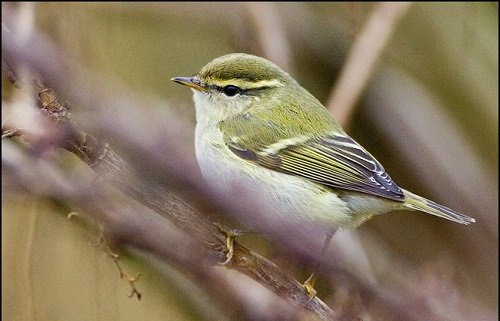 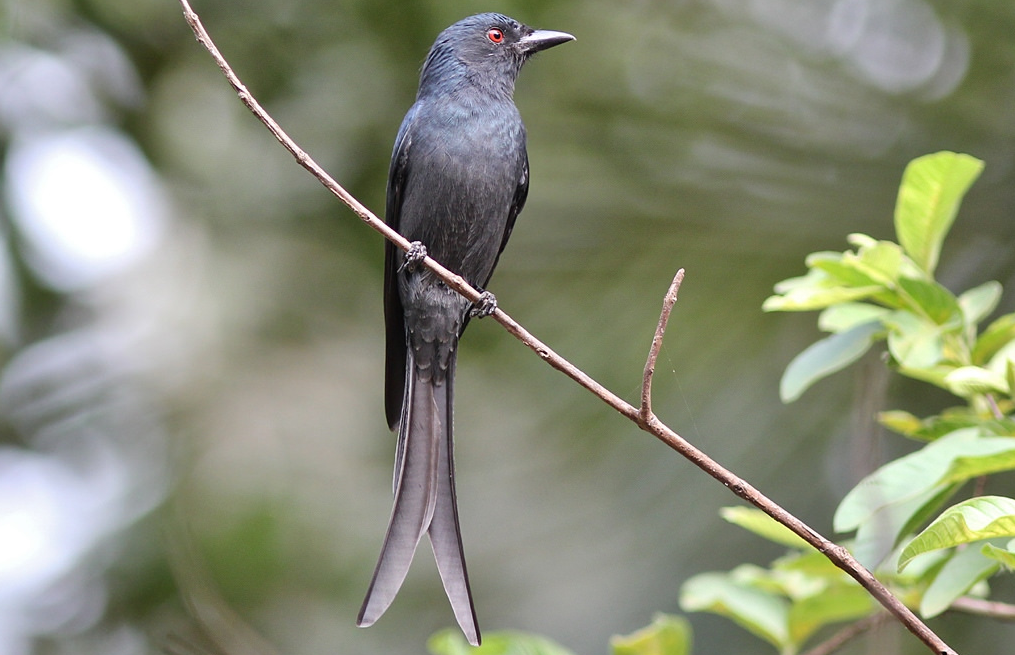 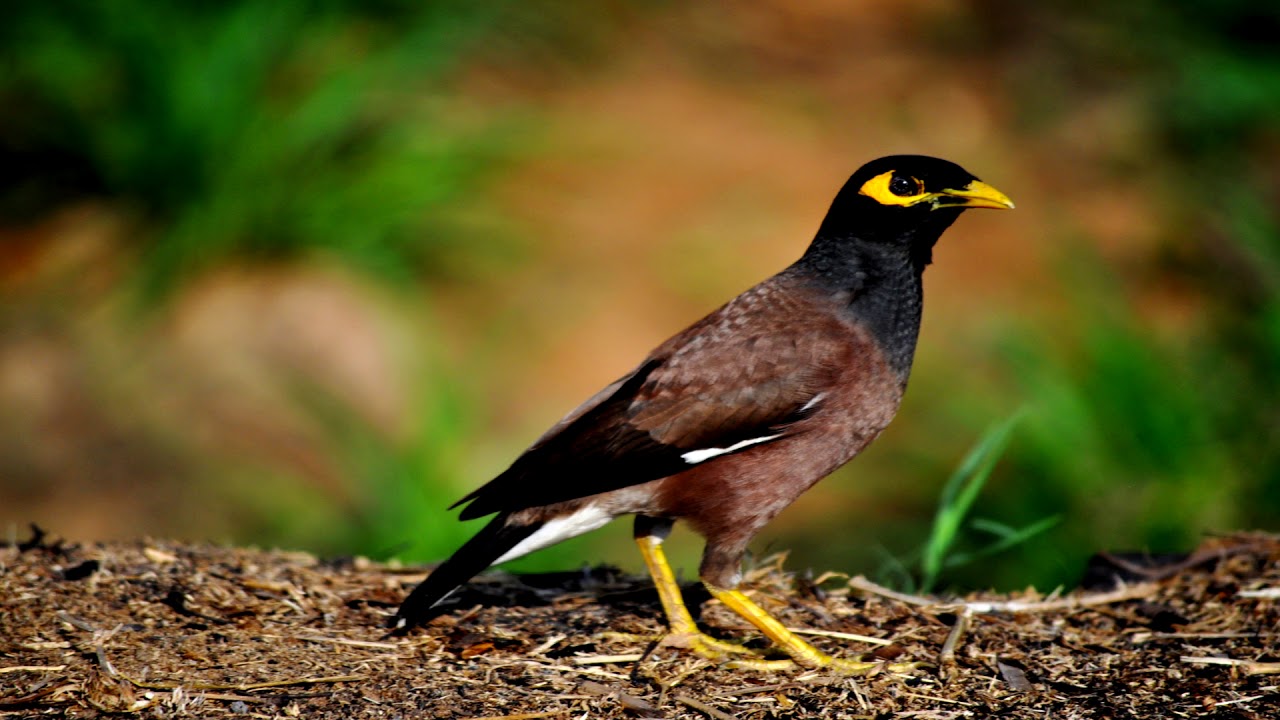 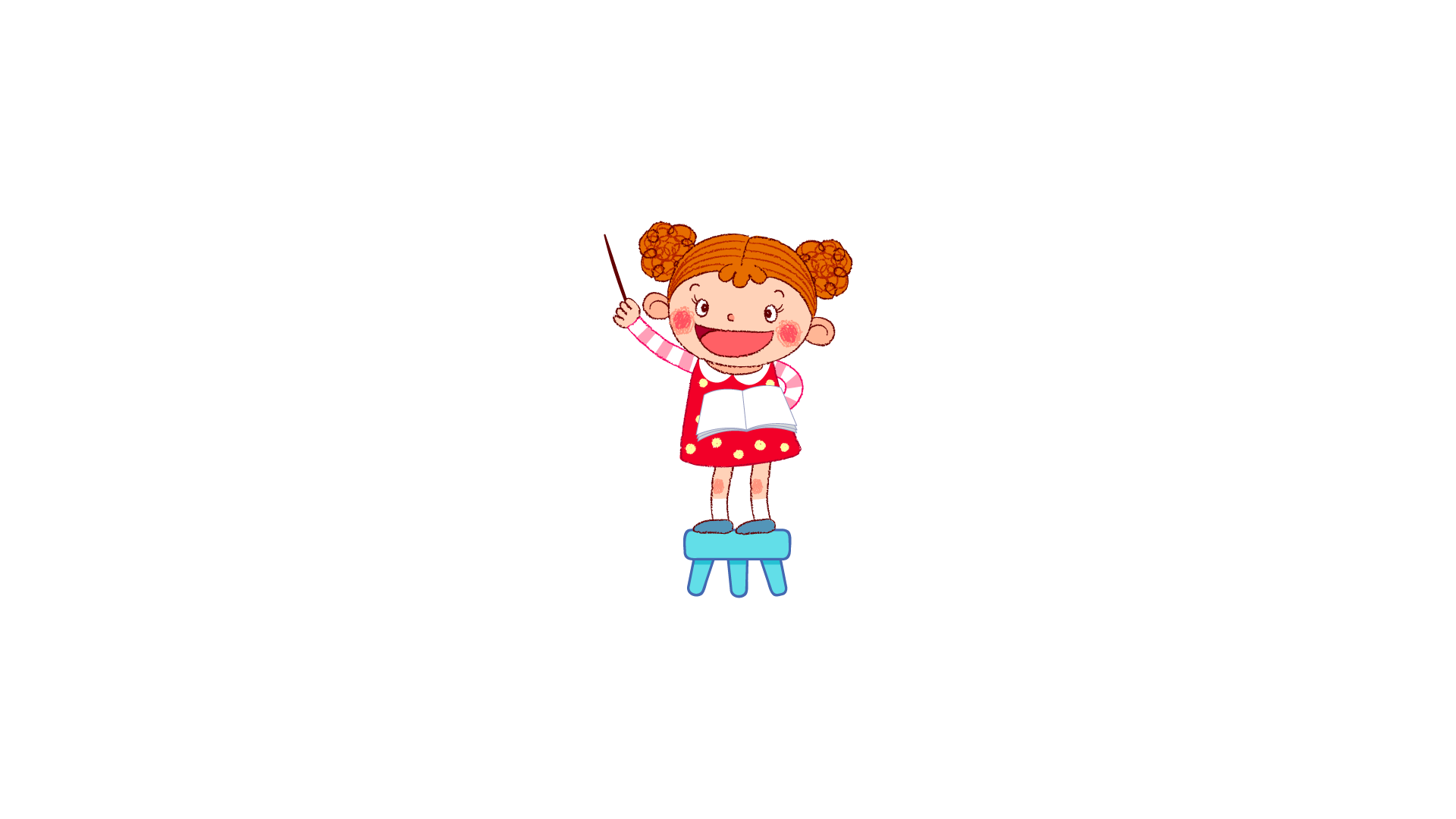 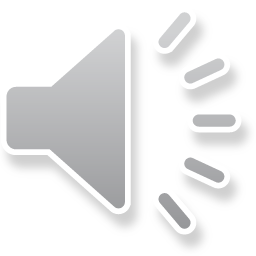 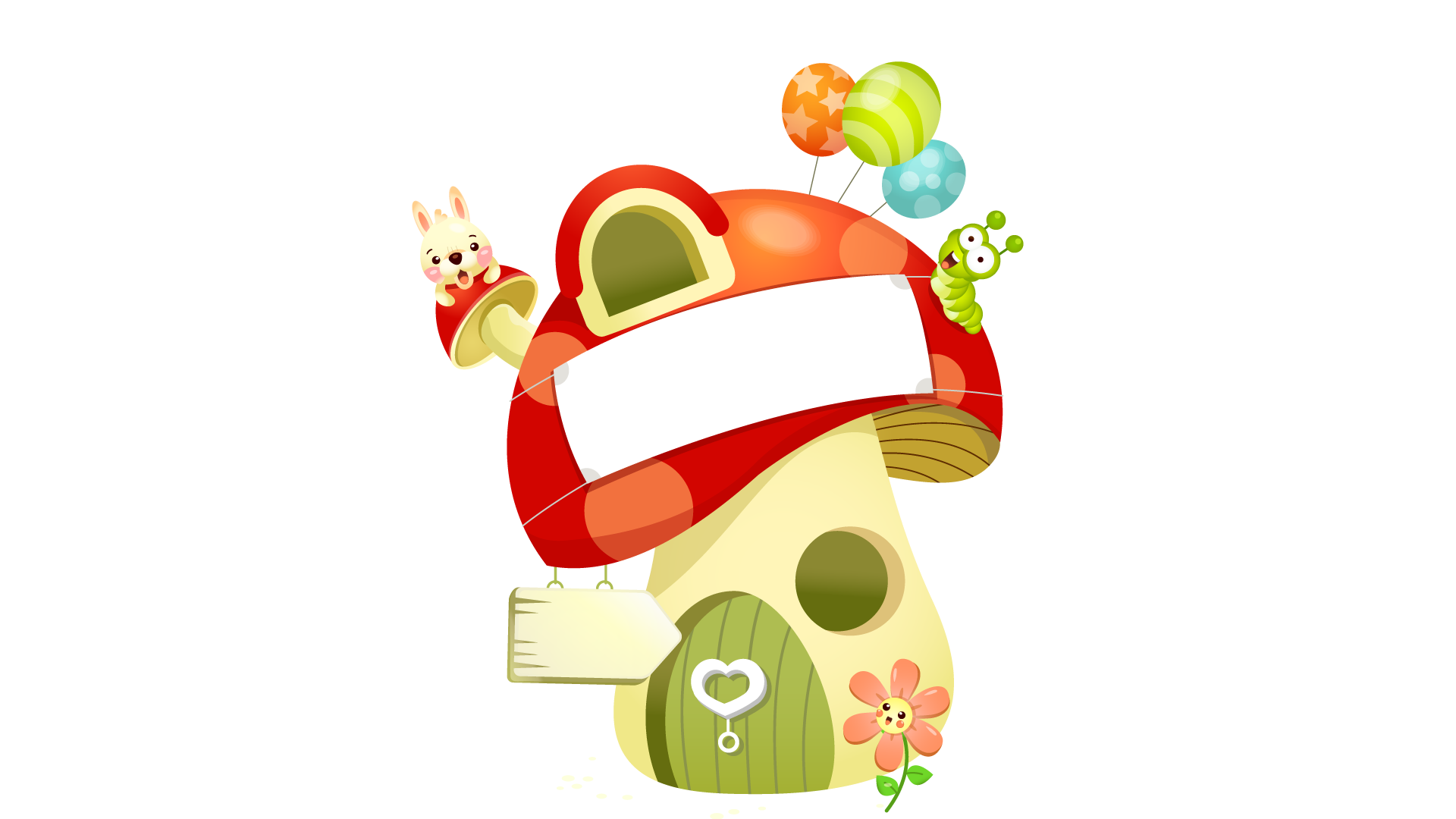 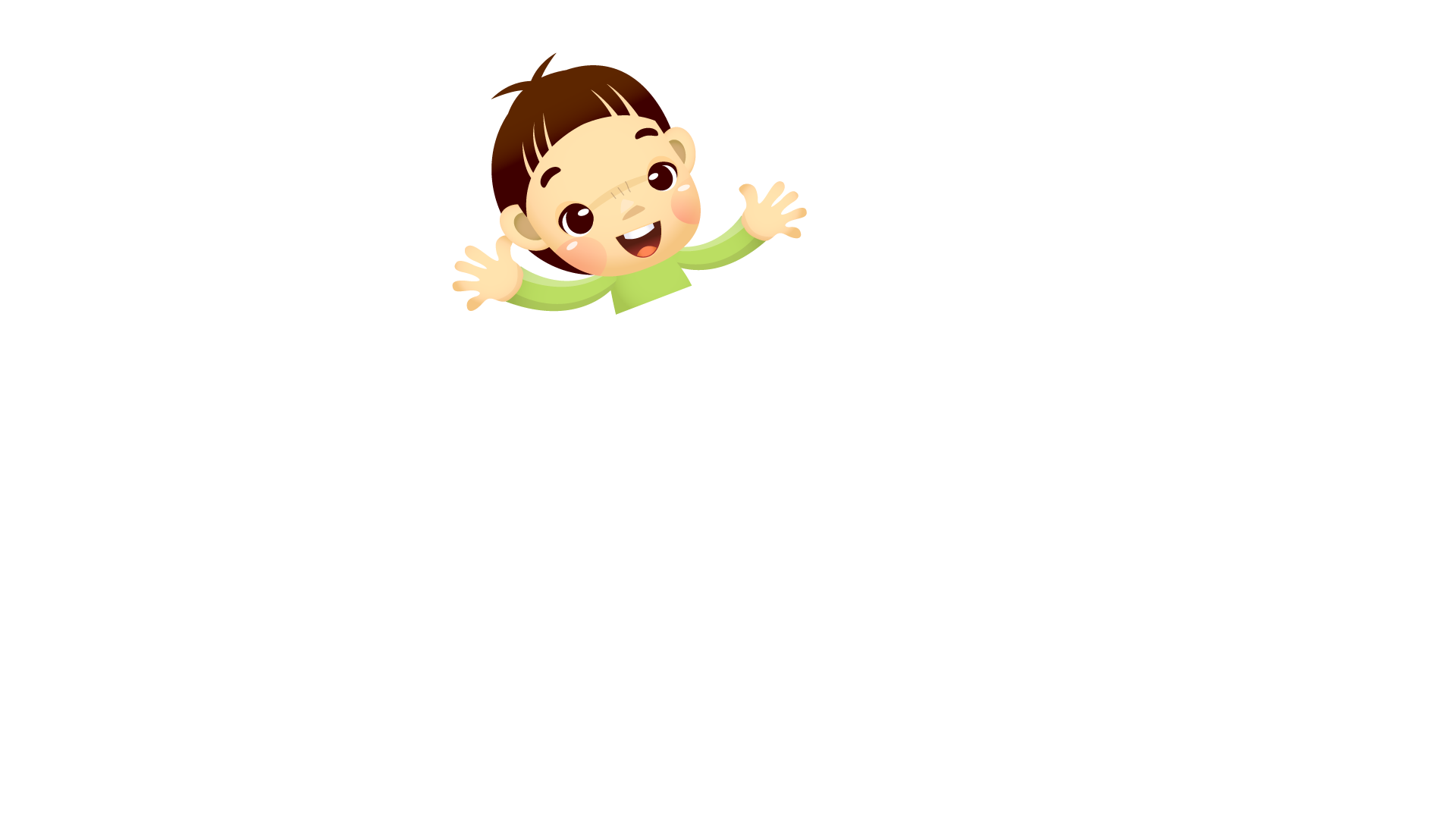 Chim gì vừa đi vừa nhảy
Chim gì hay 
nói linh tinh
Đố vui về các loài chim
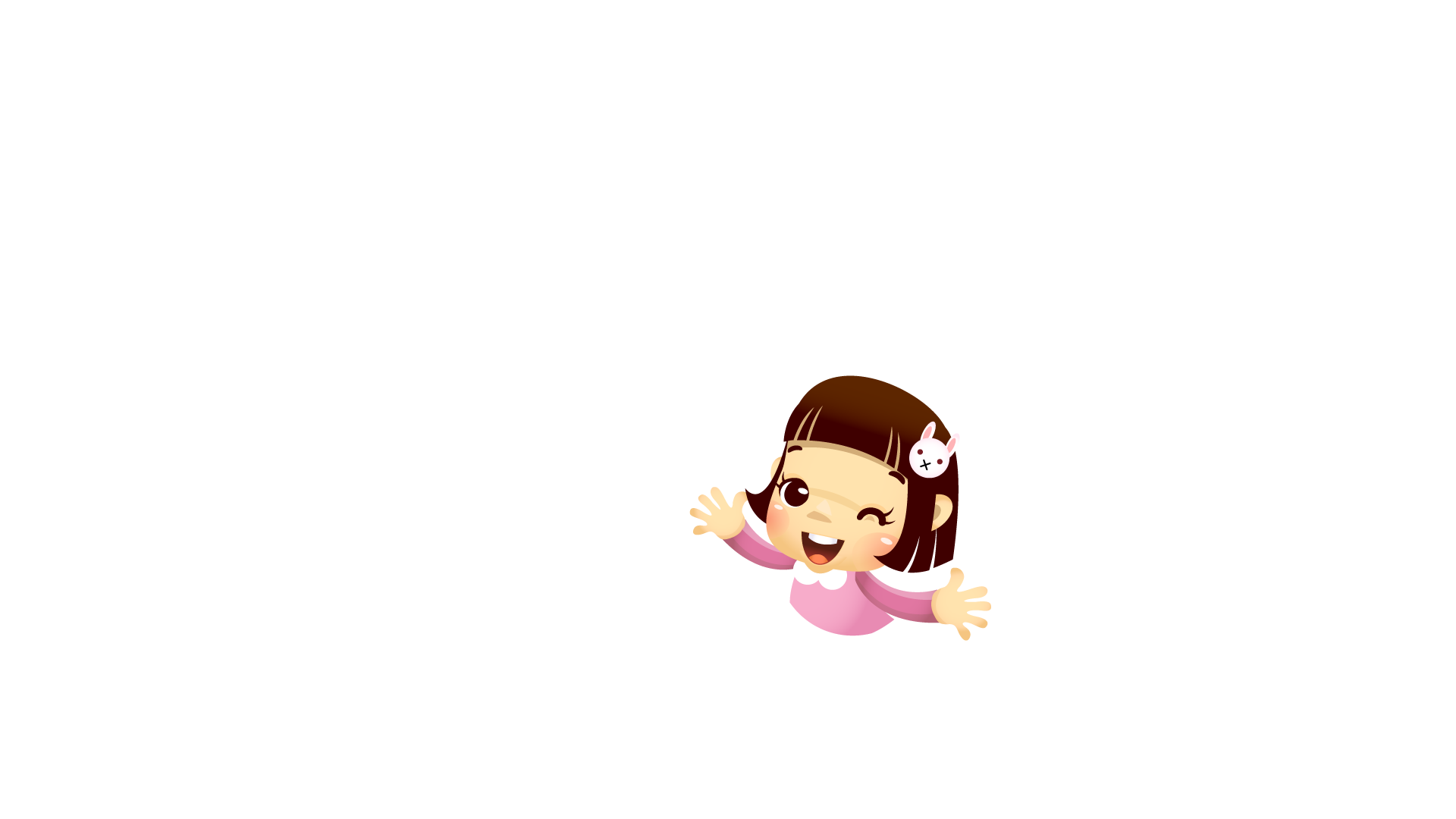 Chim gì hay
chao đớp mồi
Chim gì hay 
nghịch hay tếu
3. Tìm từ ngữ chỉ hoạt động của các loài chim?
Vè chim
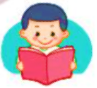 Tính hay mách lẻo
Thím khách trước nhà
Hay nhặt lân la
Là bà chim sẻ
Có tình có nghĩa
Là mẹ chim sâu
Giục hè đến mau 
Là cô tu hú
Nhấp nhem buồn ngủ
Là bác cú mèo…
(Đồng dao)
Hay chạy lon xon
Là gà mới nở
Vừa đi vừa nhảy
Là em sáo xinh
Hay nói linh tinh
Là con liếu điếu
Hay nghịch hay tếu
Là cậu chìa vôi
Hay chao đớp mồi
Là chim chèo bẻo
Học thuộc 8 dòng đầu
Hay chạy lon xon
Là gà mới nở
Vừa đi vừa nhảy
Là em sáo xinh
Hay nói linh tinh
Là con liếu điếu
Hay nghịch hay tếu
Là cậu chìa vôi
Học thuộc 8 dòng đầu
Hay chạy lon xon
Là gà mới nở
Vừa đi vừa nhảy
Là em sáo xinh
Hay nói linh tinh
Là con liếu điếu
Hay nghịch hay tếu
Là cậu chìa vôi
Học thuộc 8 dòng đầu
Hay chạy lon xon
Là gà mới nở
Vừa đi vừa nhảy
Là em sáo xinh
Hay nói linh tinh
Là con liếu điếu
Hay nghịch hay tếu
Là cậu chìa vôi
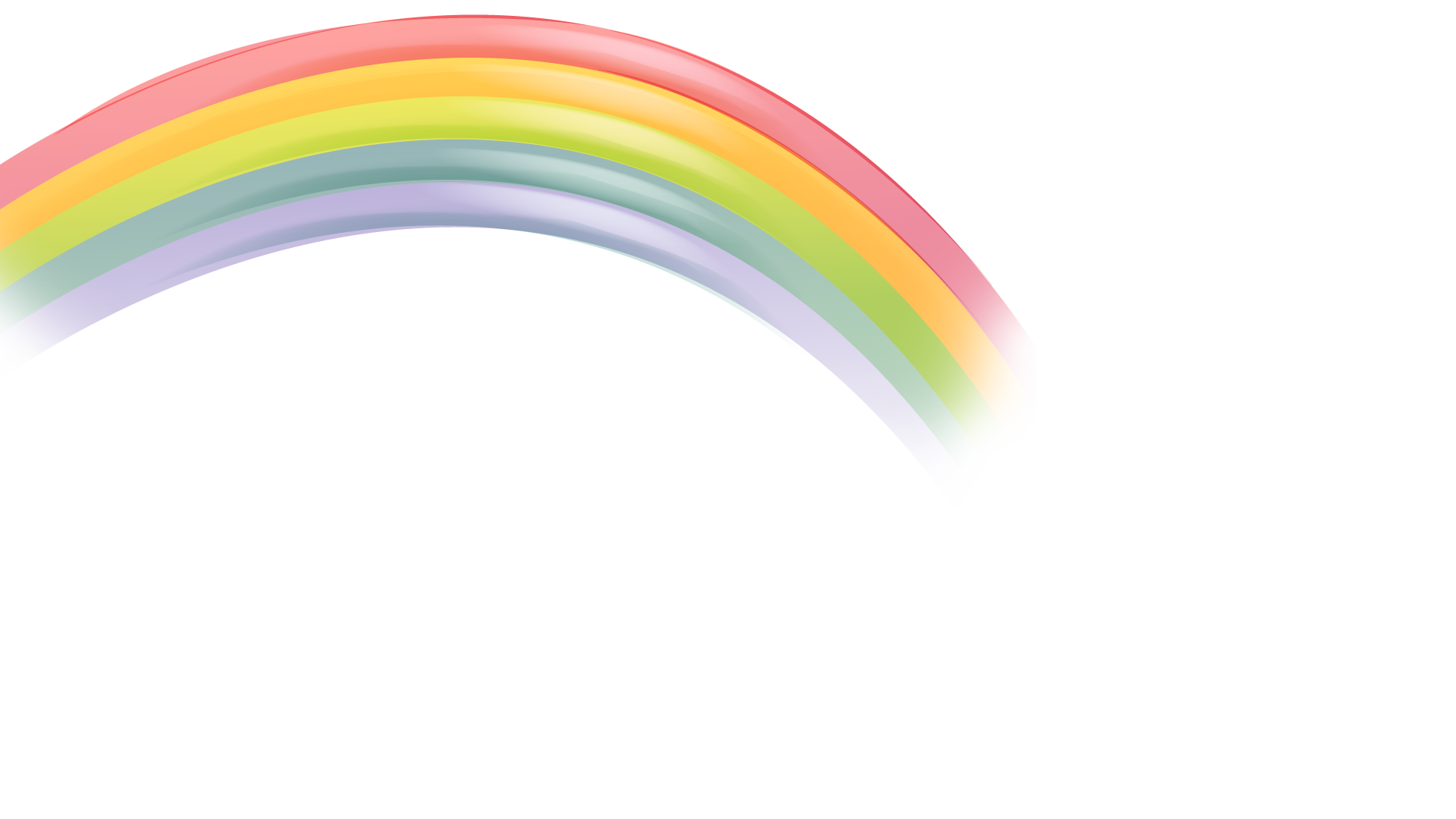 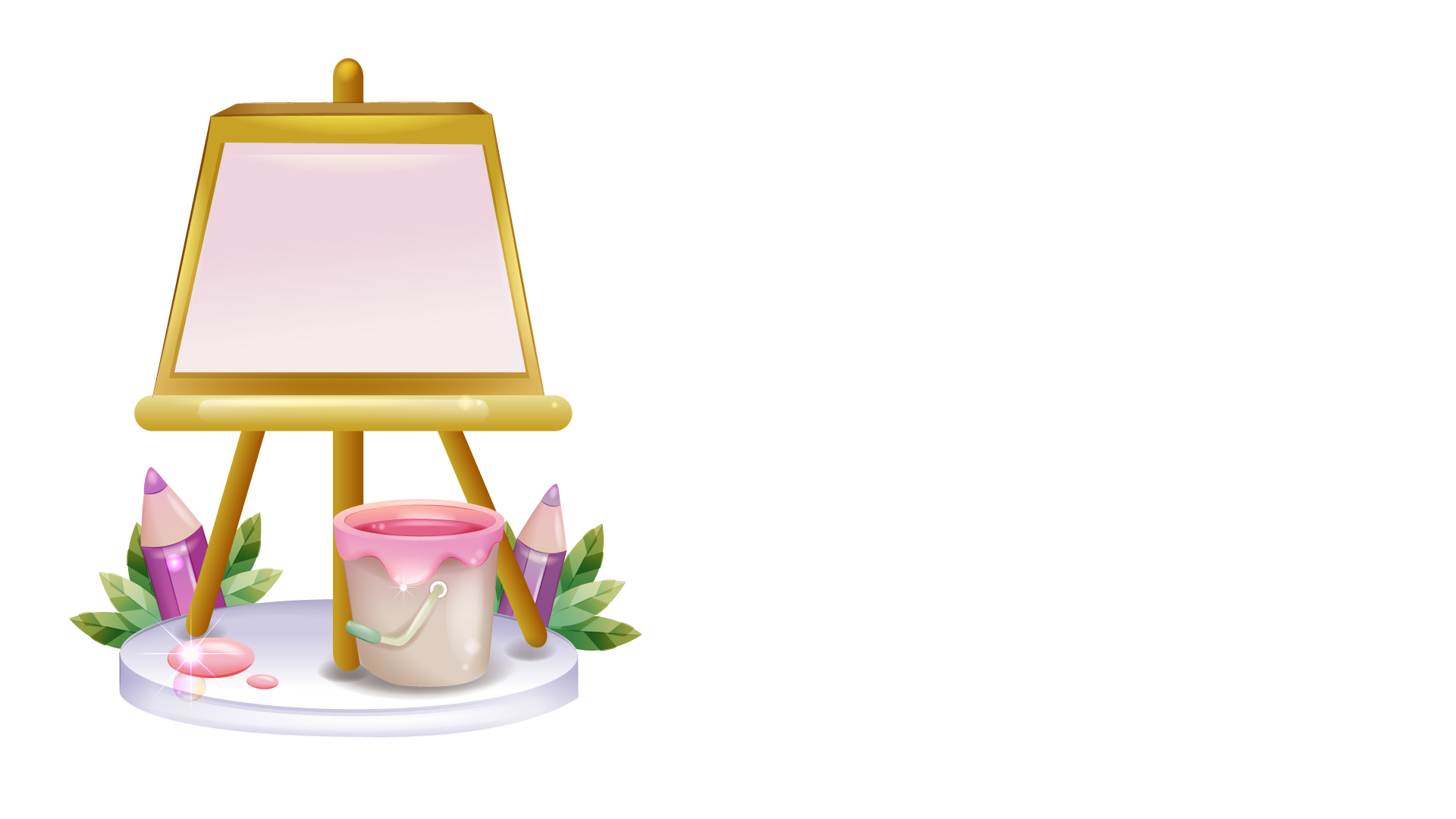 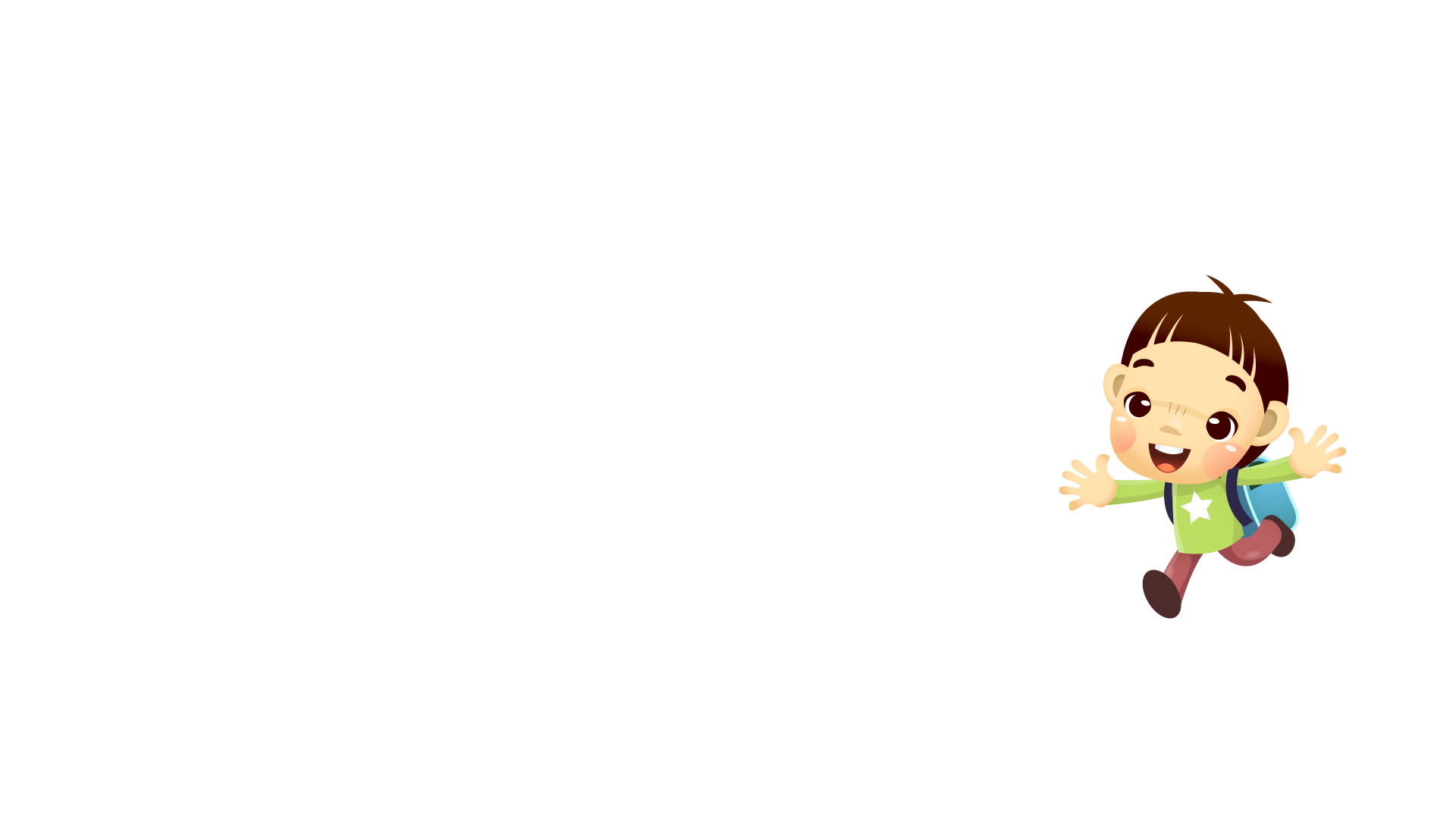 Luyện tập
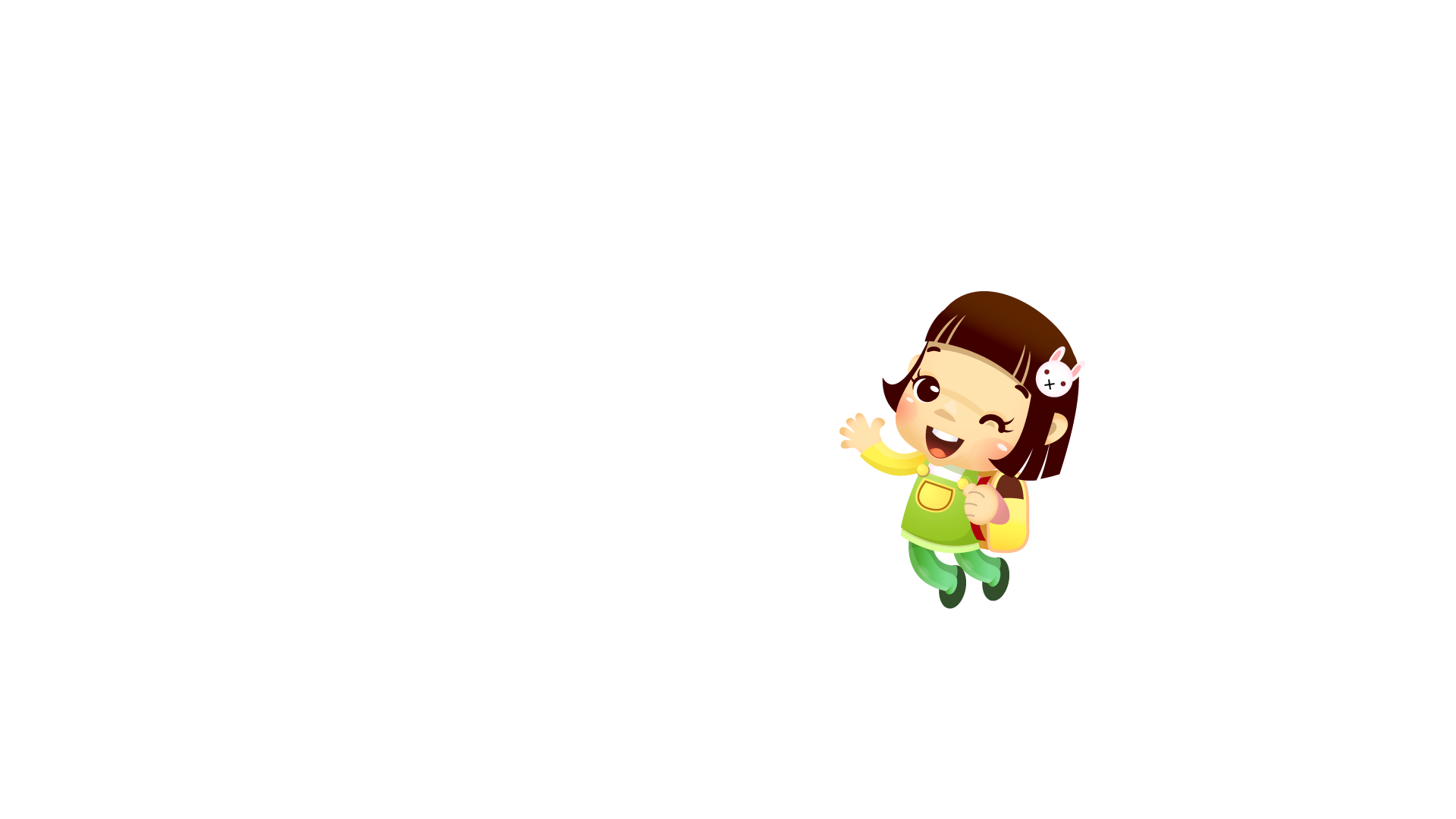 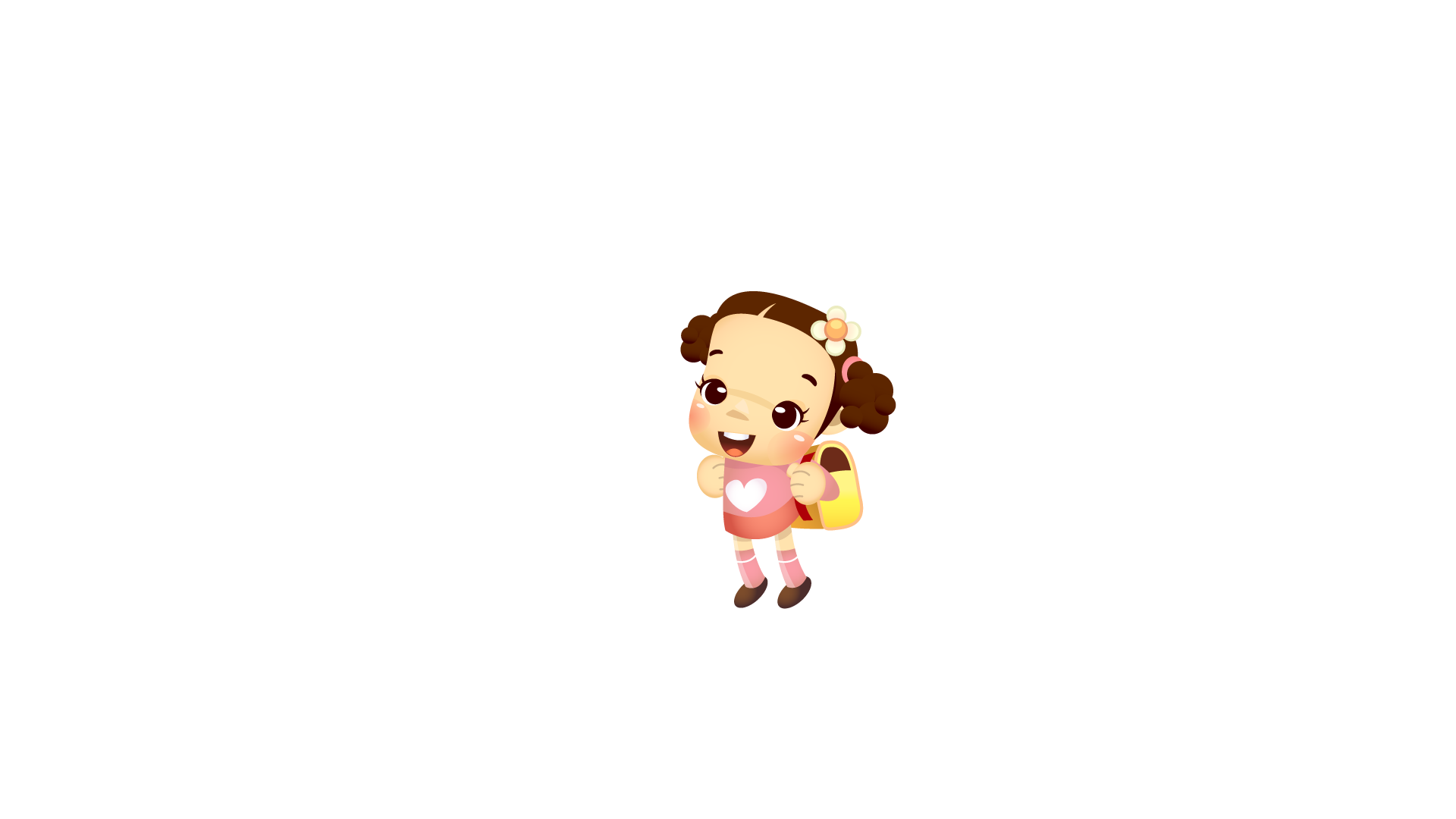 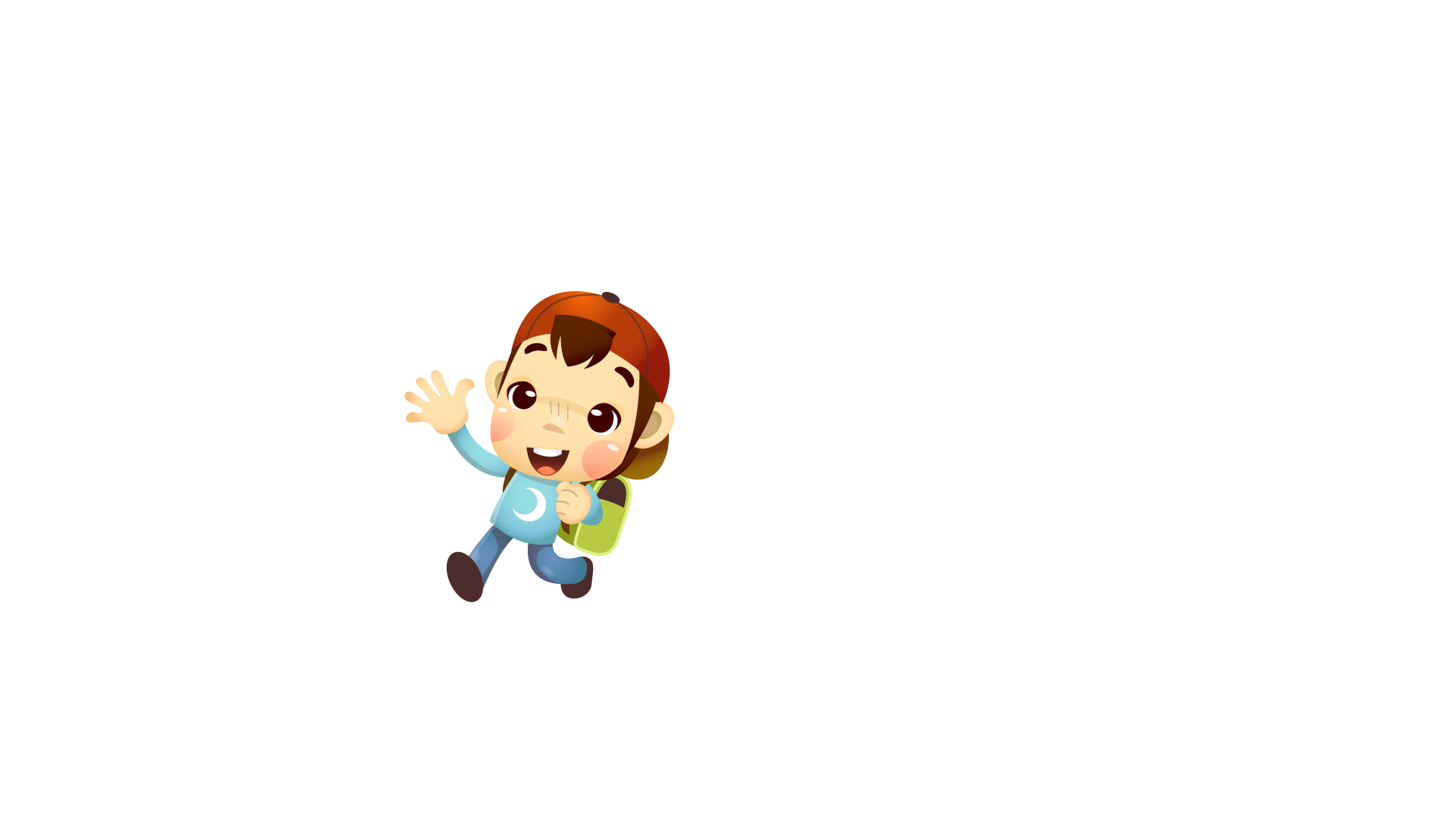 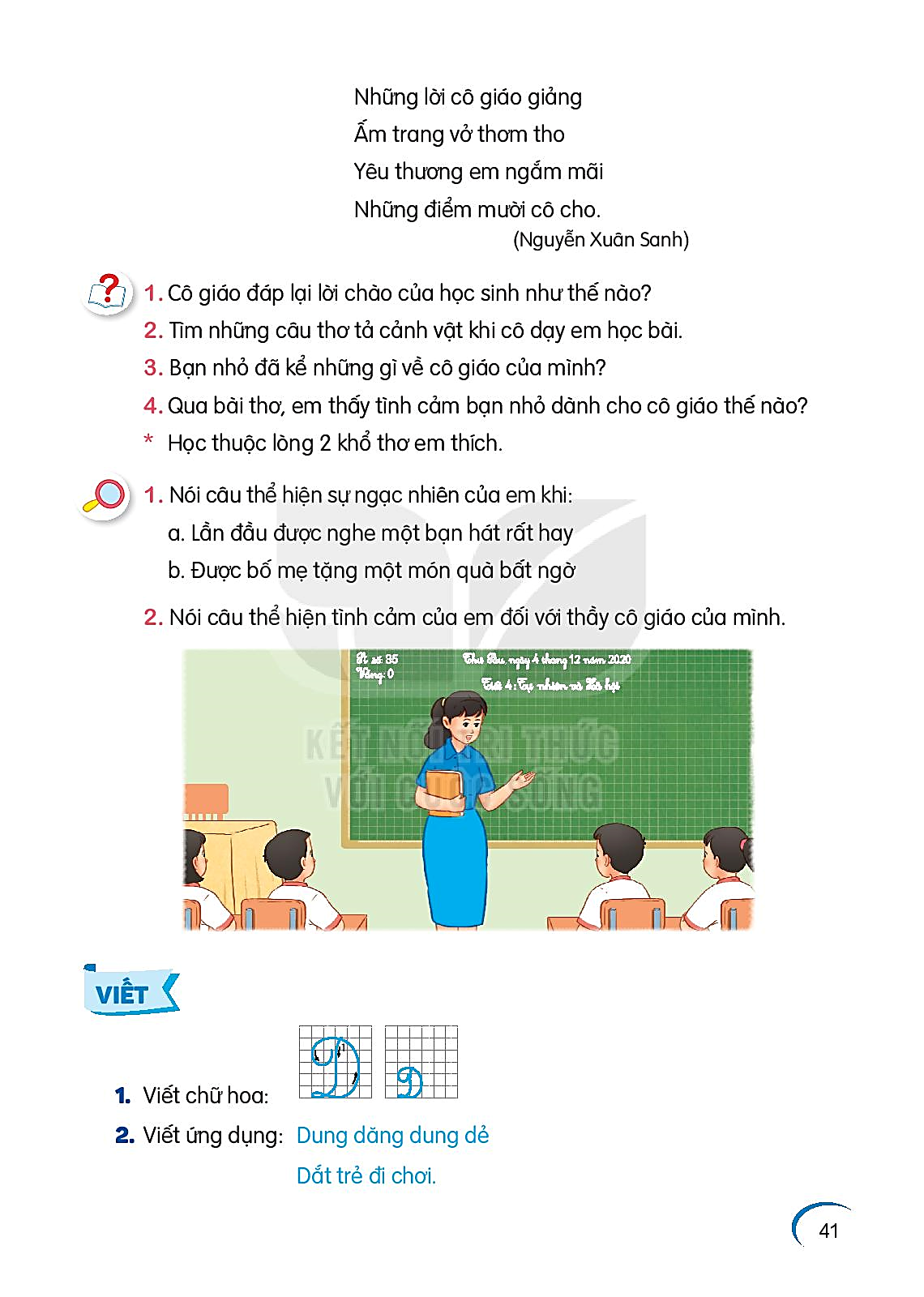 Luyện tập
1. Tìm những từ ngữ chỉ người được dùng để gọi các loài chim dưới đây:
bác cú mèo
em sáo xinh
cậu chìa vôi
cô tu hú
2. Đặt một câu với từ ngữ ở bài tập trên.
VD:
có đôi mắt rất tinh.
 nêu đặc điểm
B
đang bay đi kiếm mồi.
 nêu hoạt động
C
Đọc đúng các từ ngữ khó, đọc rõ ràng
Yêu cầu cần đạt
Biết ngắt giọng phù hợp với nhịp thơ
Hiểu nội dung bài: Một số loài chim cũng có đặc điểm, tính nết giống như con người.
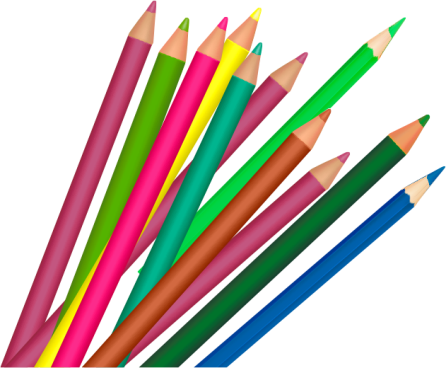 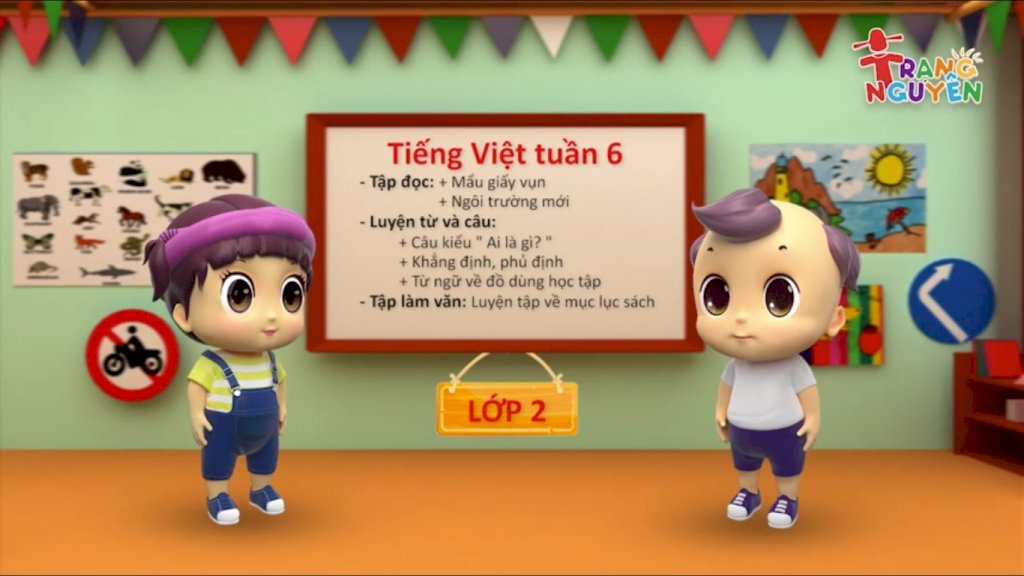 Vận dụng
Hôm nay, con học bài gì ?
Sau bài học, con cảm nhận thế nào ?
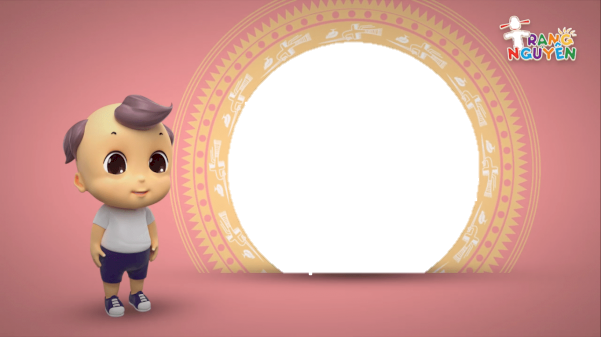 Định hướng tiếp theo
Về nhà đọc và trả lời bài.
Chuẩn bị Nói và nghe: Kể chuyện Cảm ơn họa mi/ tr.41
Xem bài chữ hoa U, Ư / tr.41
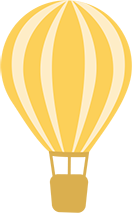 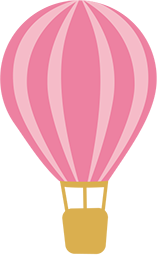 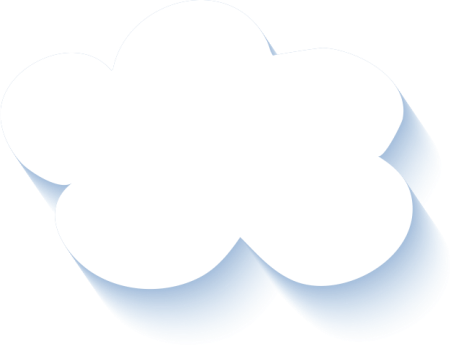 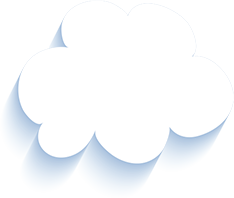 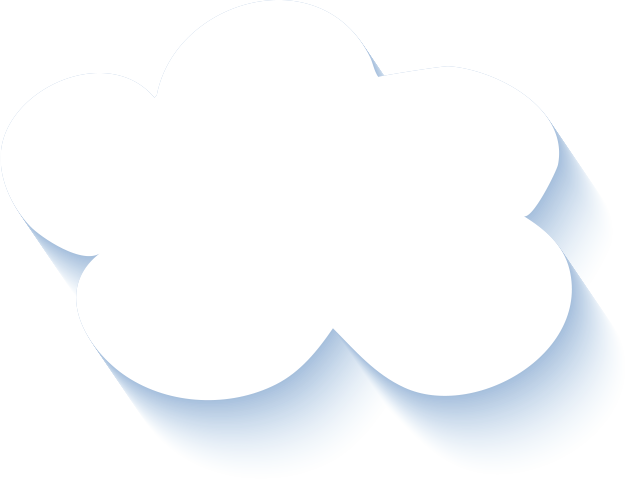 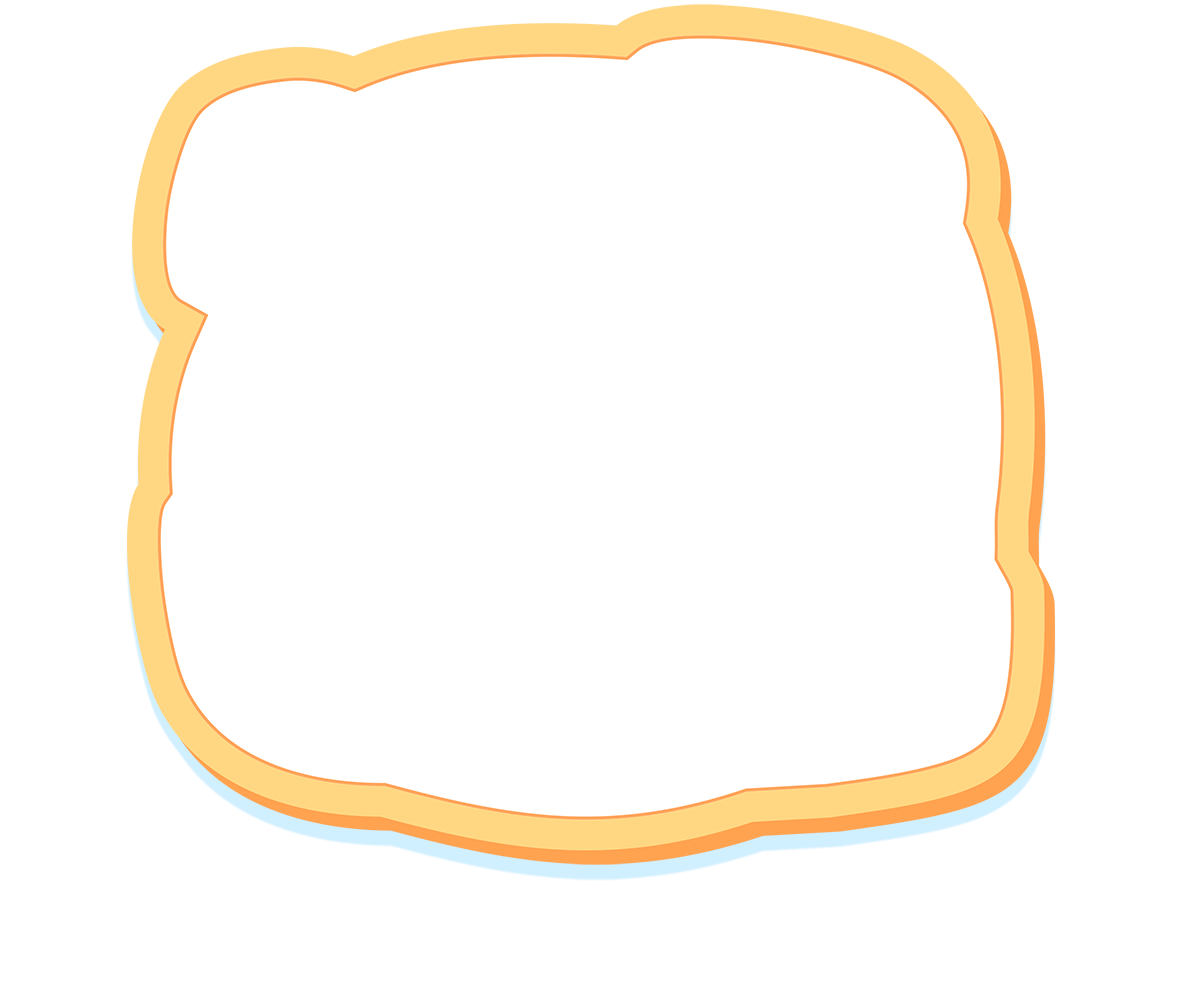 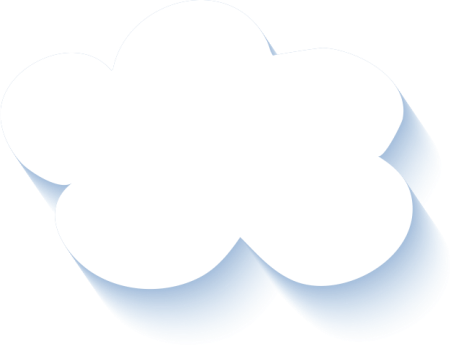 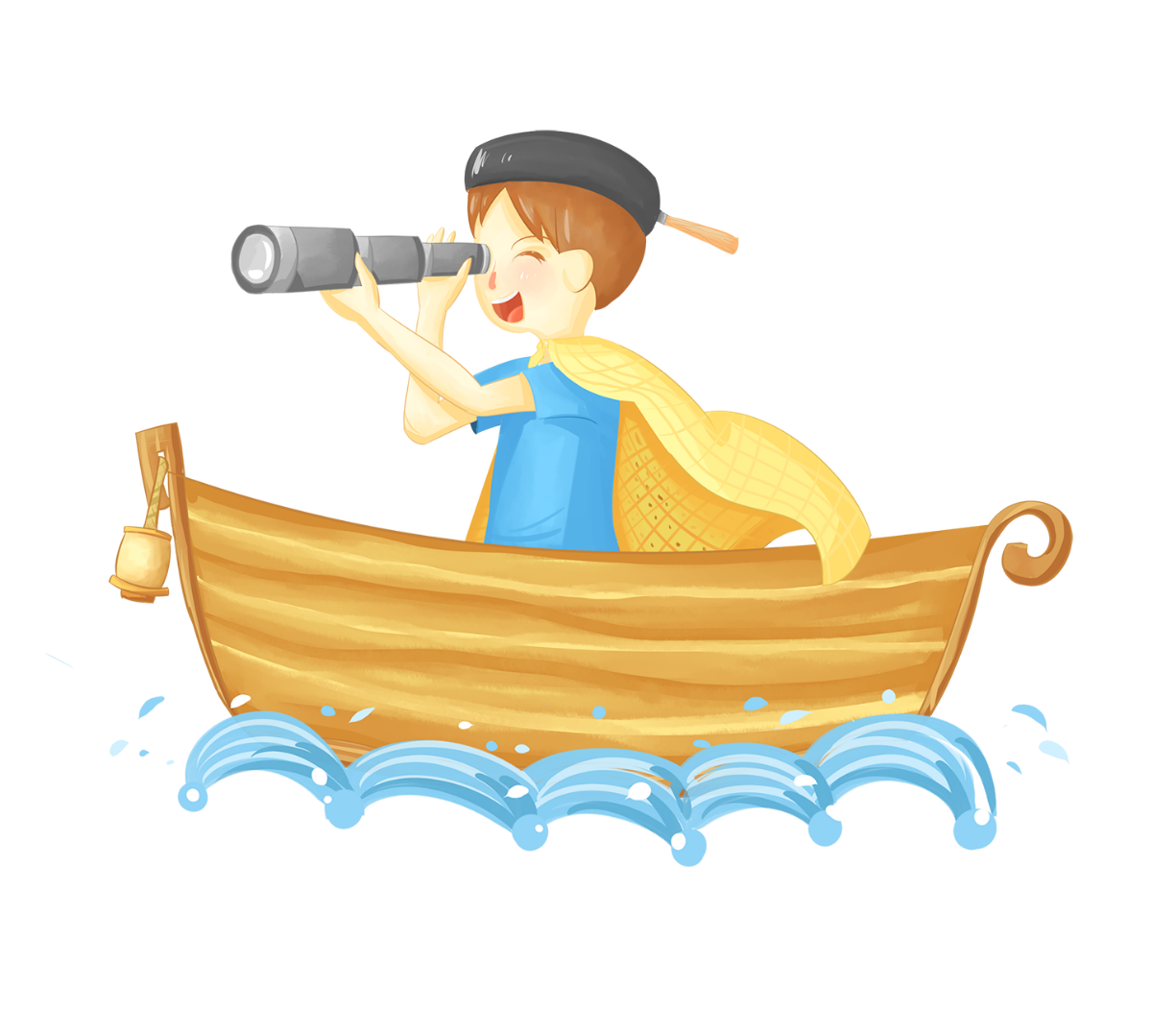 CHÀO TẠM BIỆT 
CÁC CON!
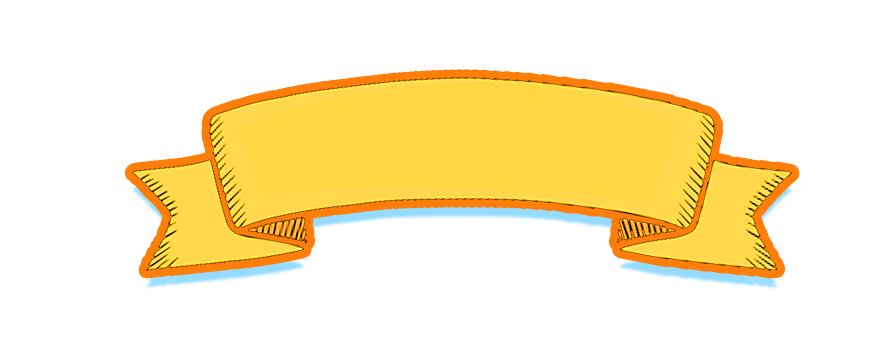